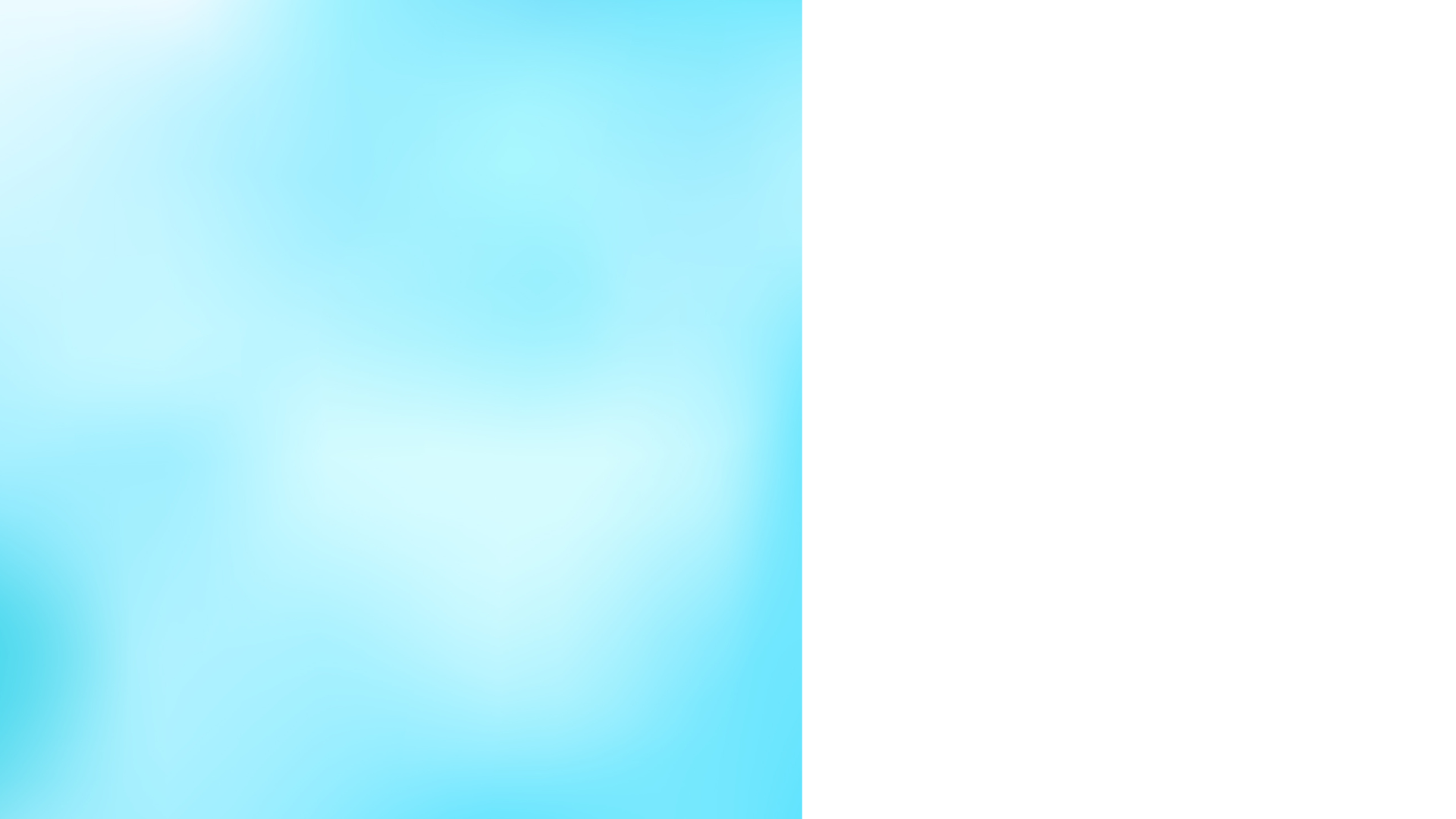 Chủ đề
Chủ dề
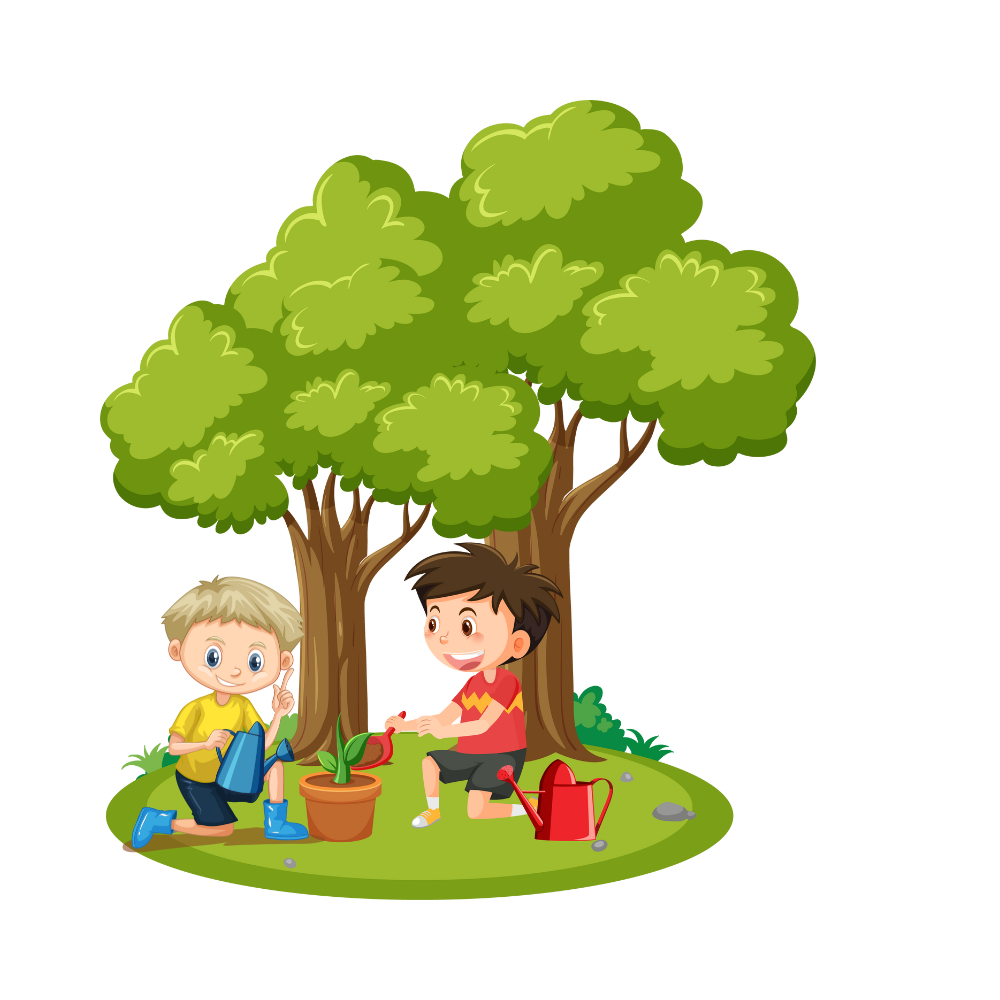 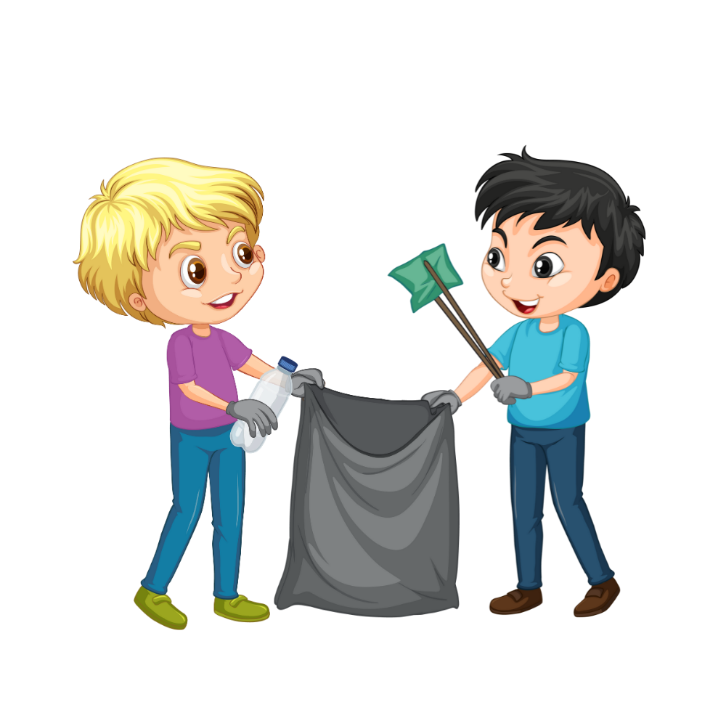 YÊU LAO ĐỘNG
YÊU LAO ĐỘNG
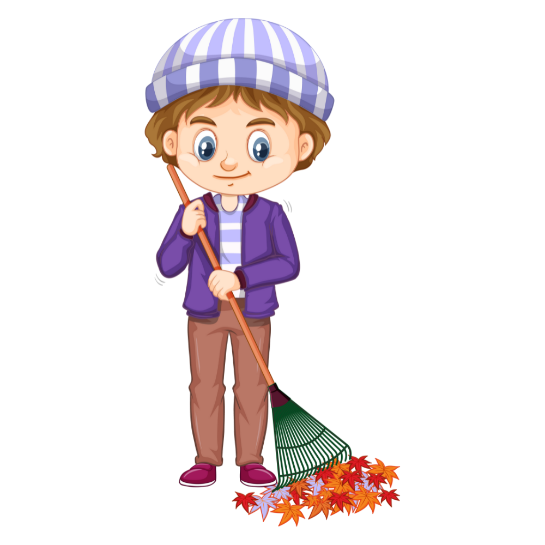 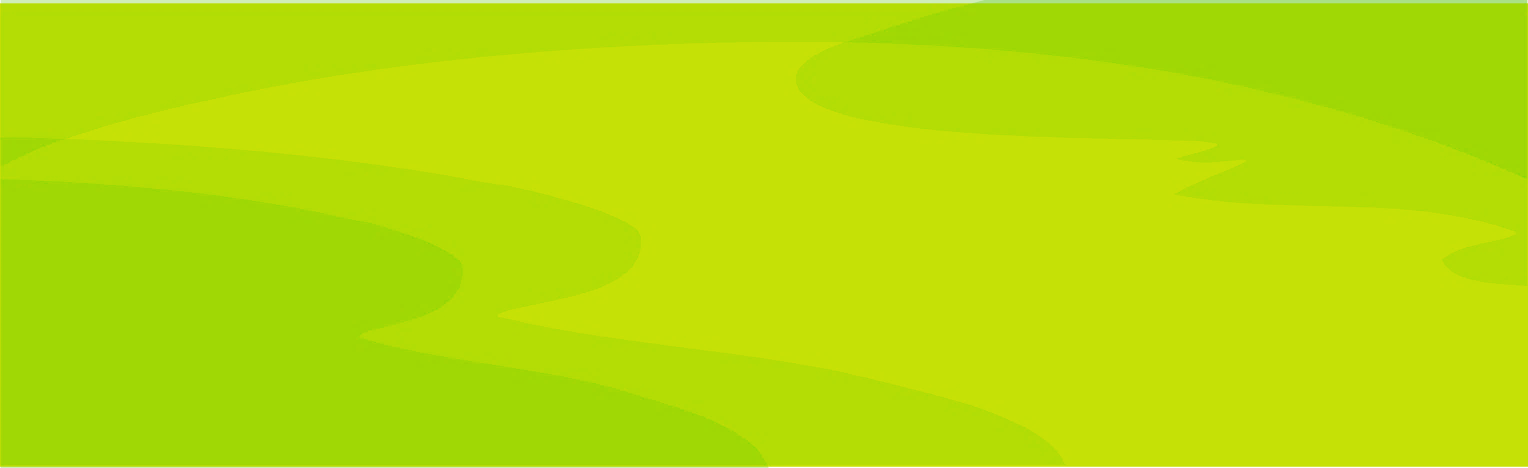 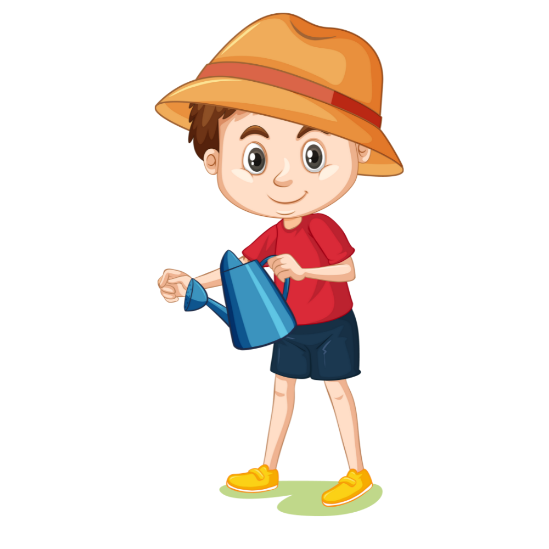 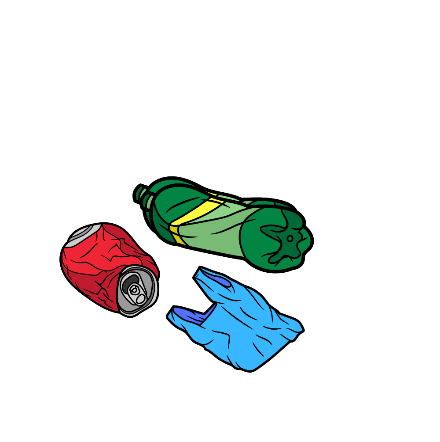 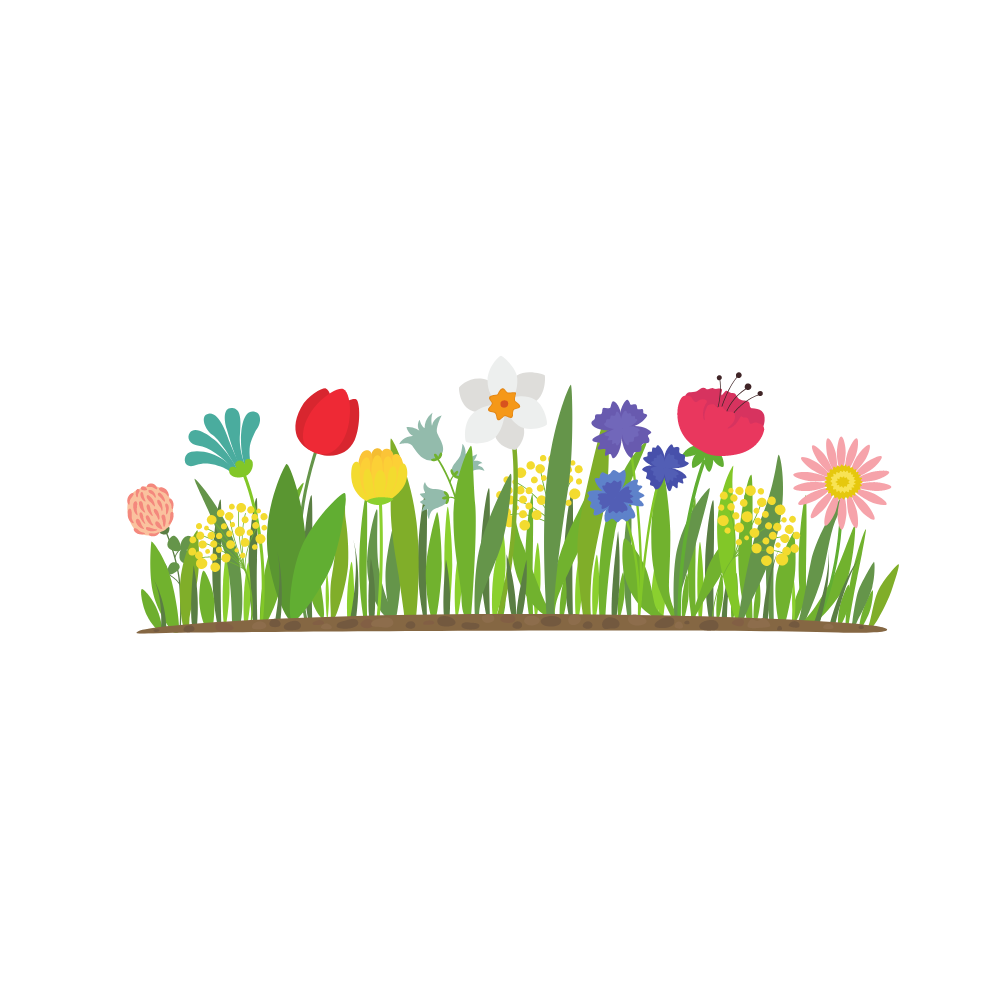 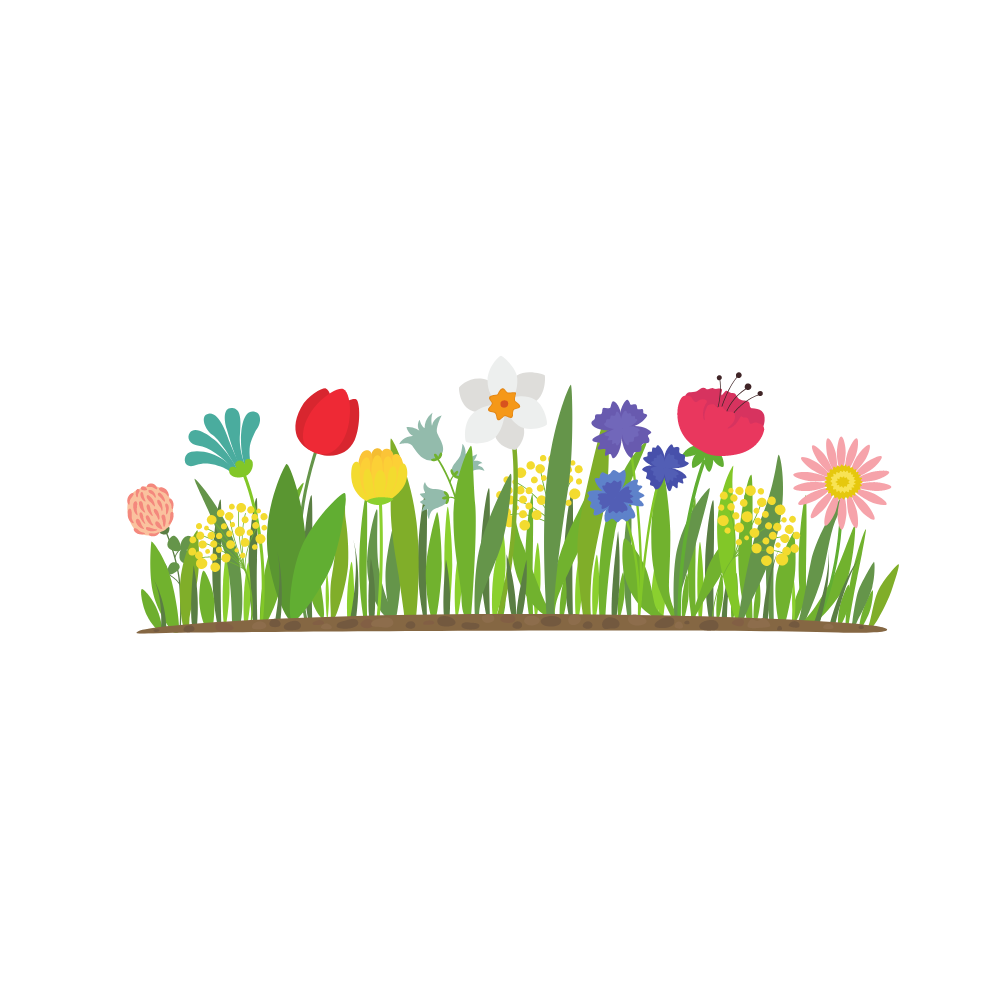 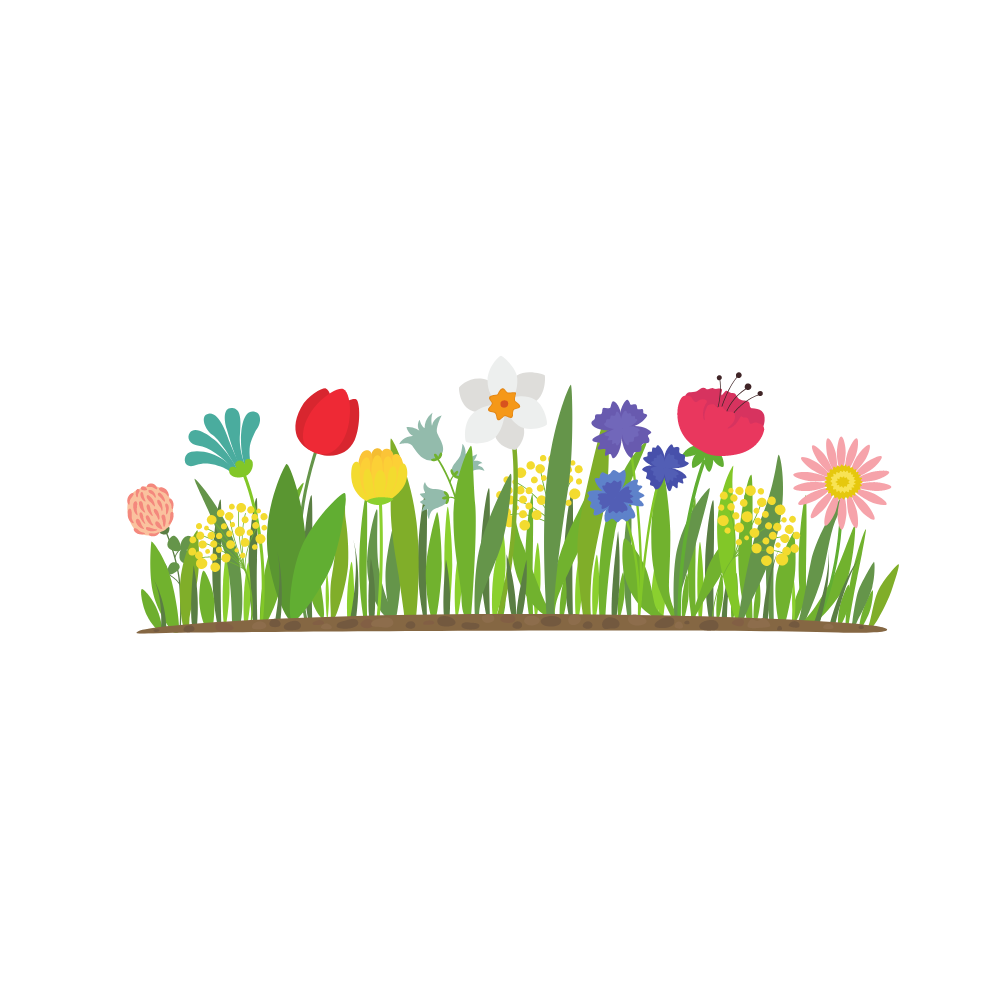 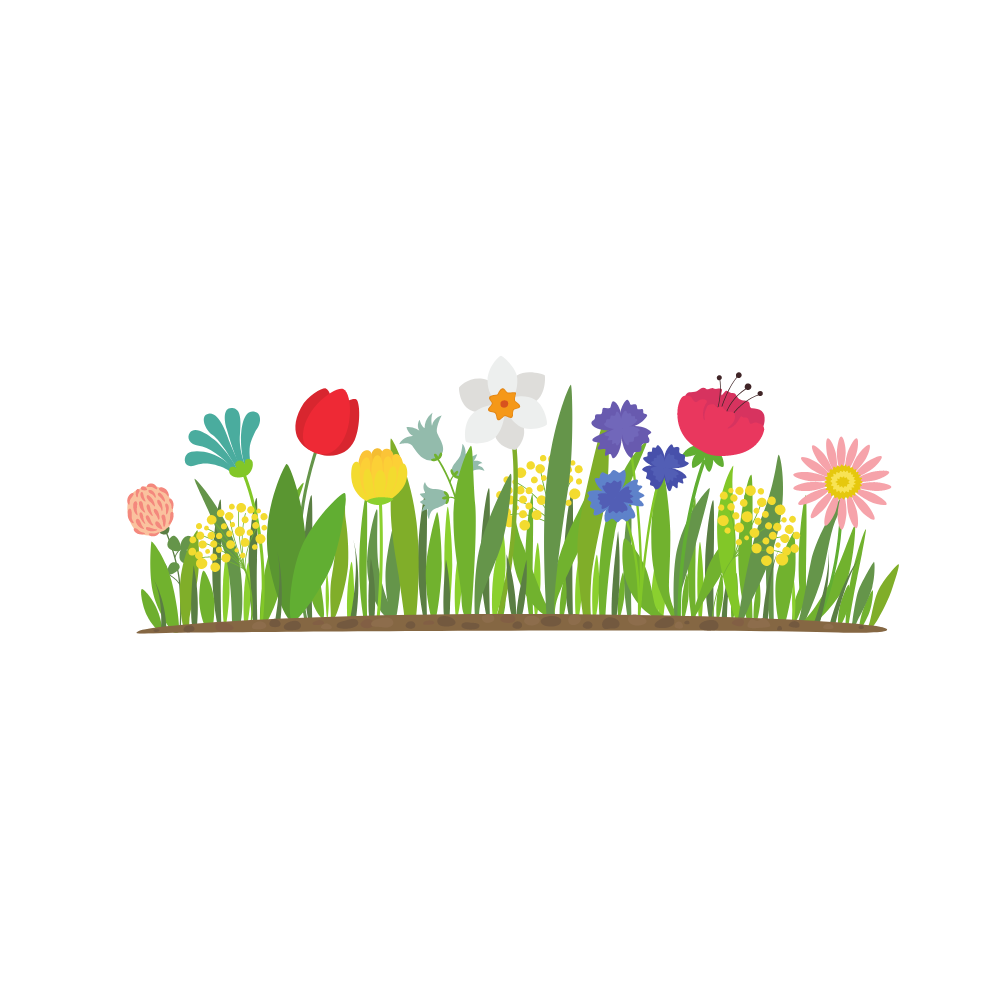 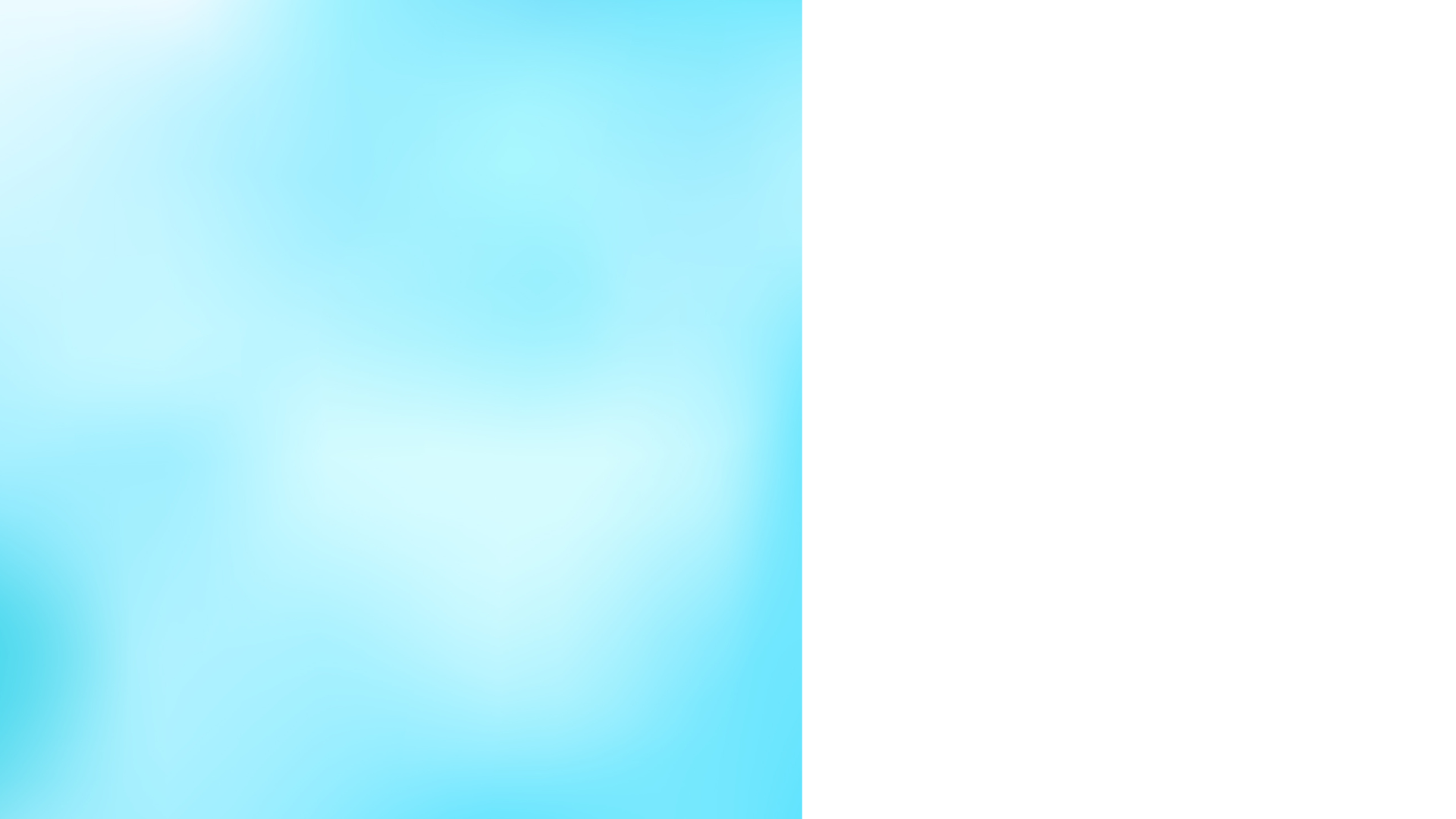 Đạo đức
Đạo đức
Em tích cực 
tham gia lao động
Em tích cực 
tham gia lao động
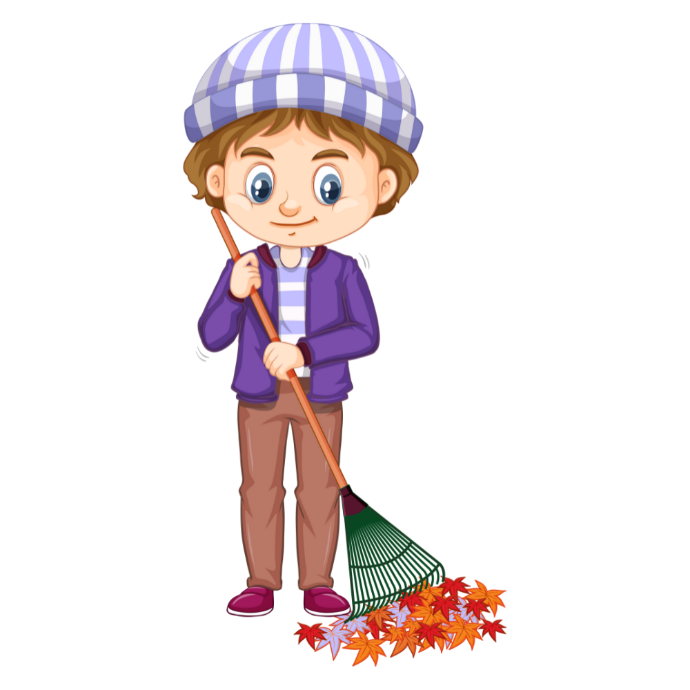 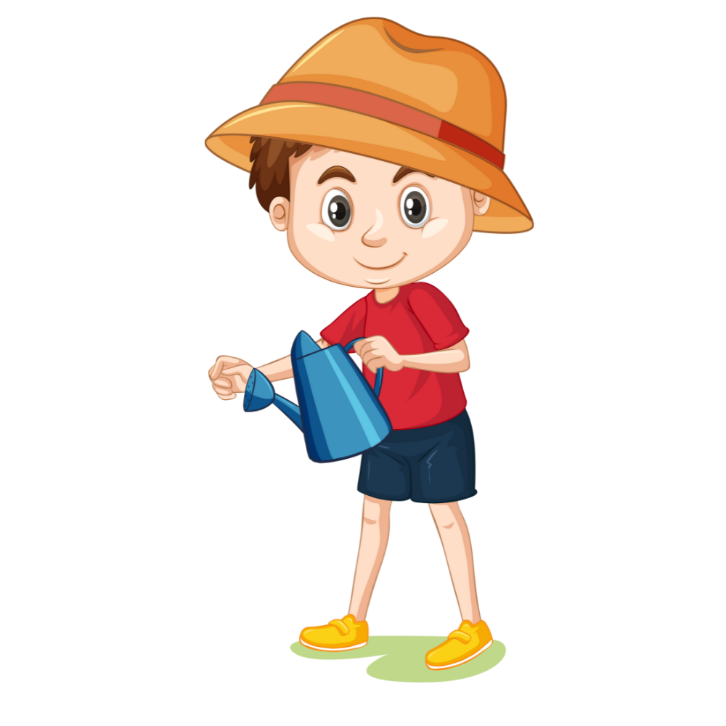 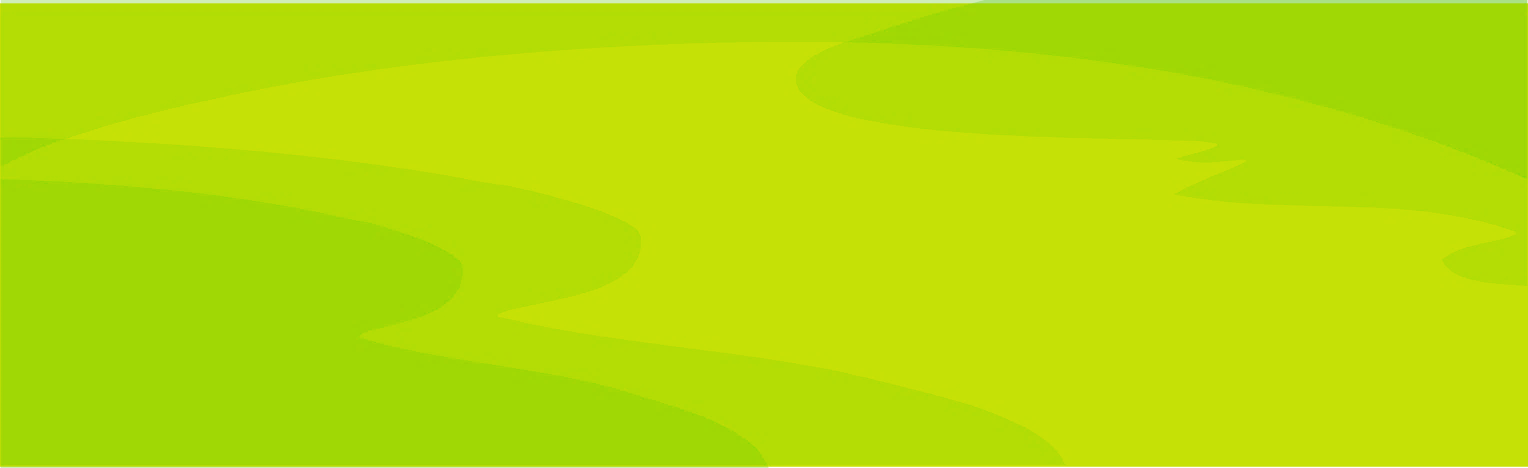 (2 tiết – tiết 1)
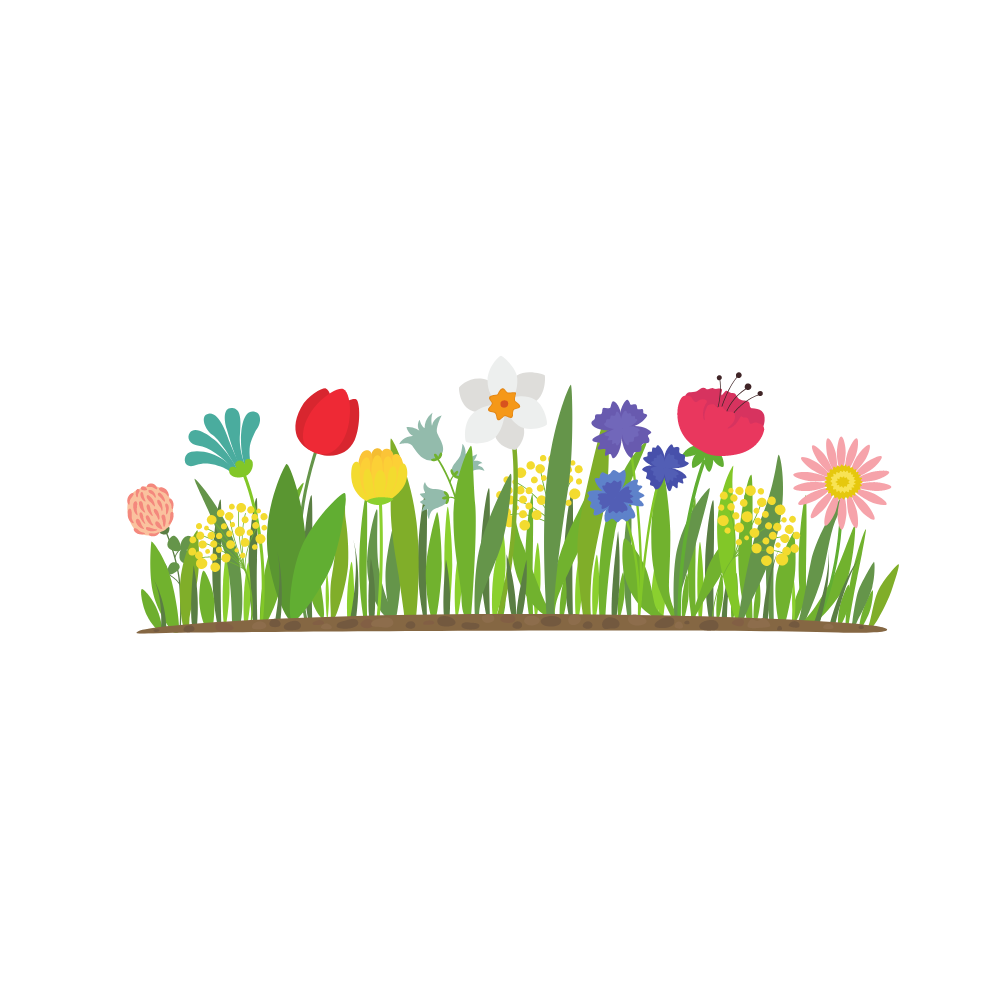 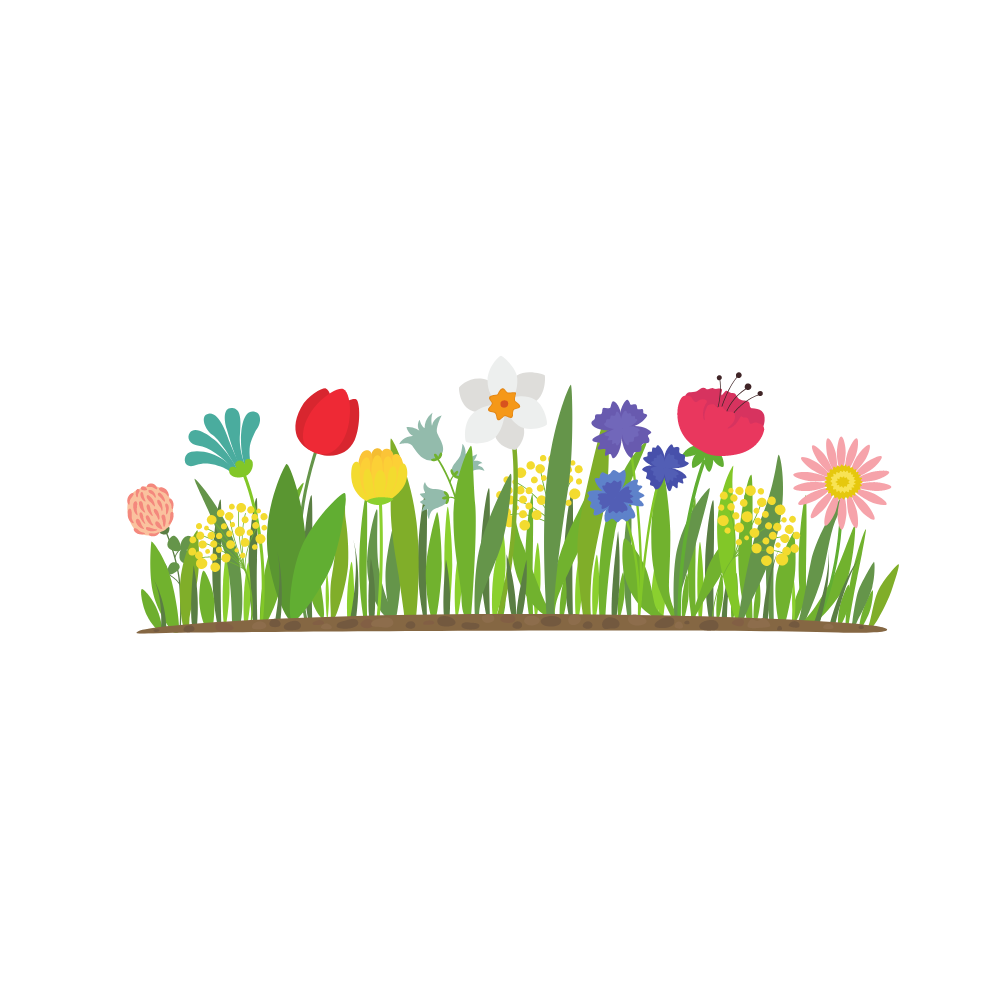 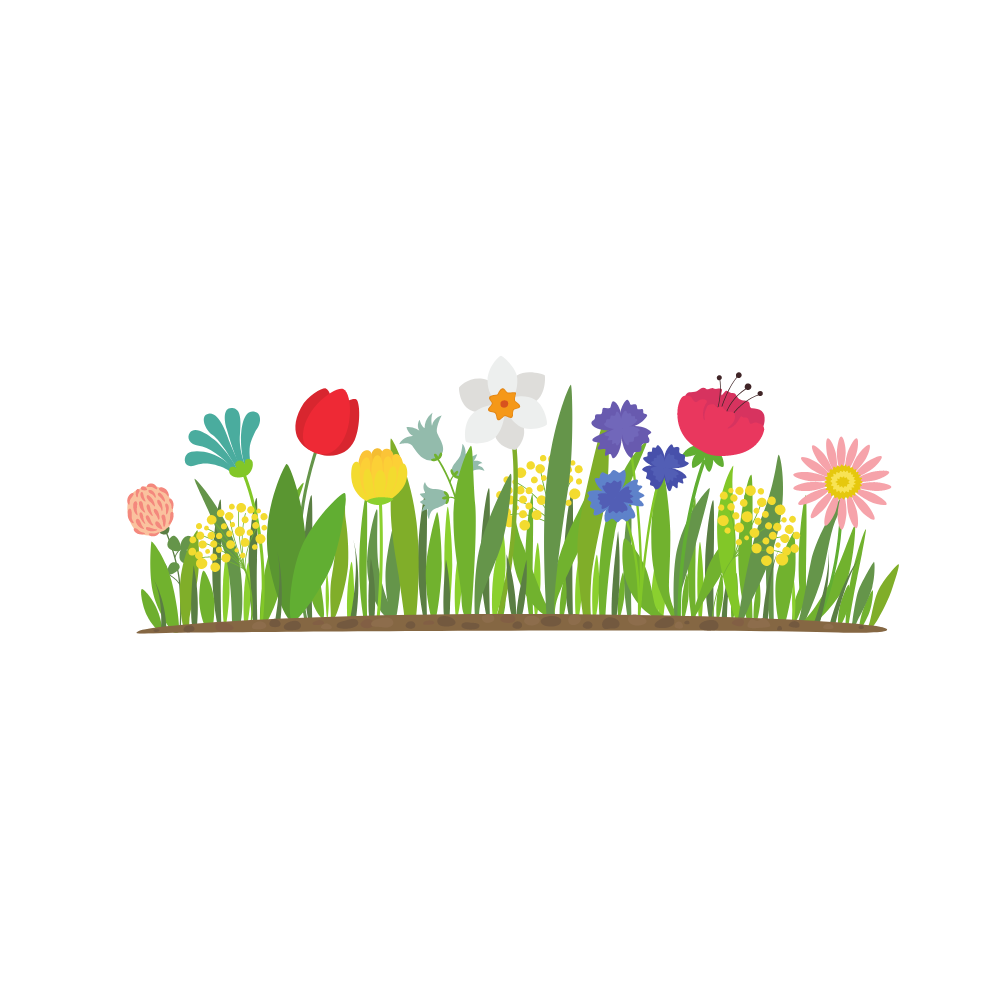 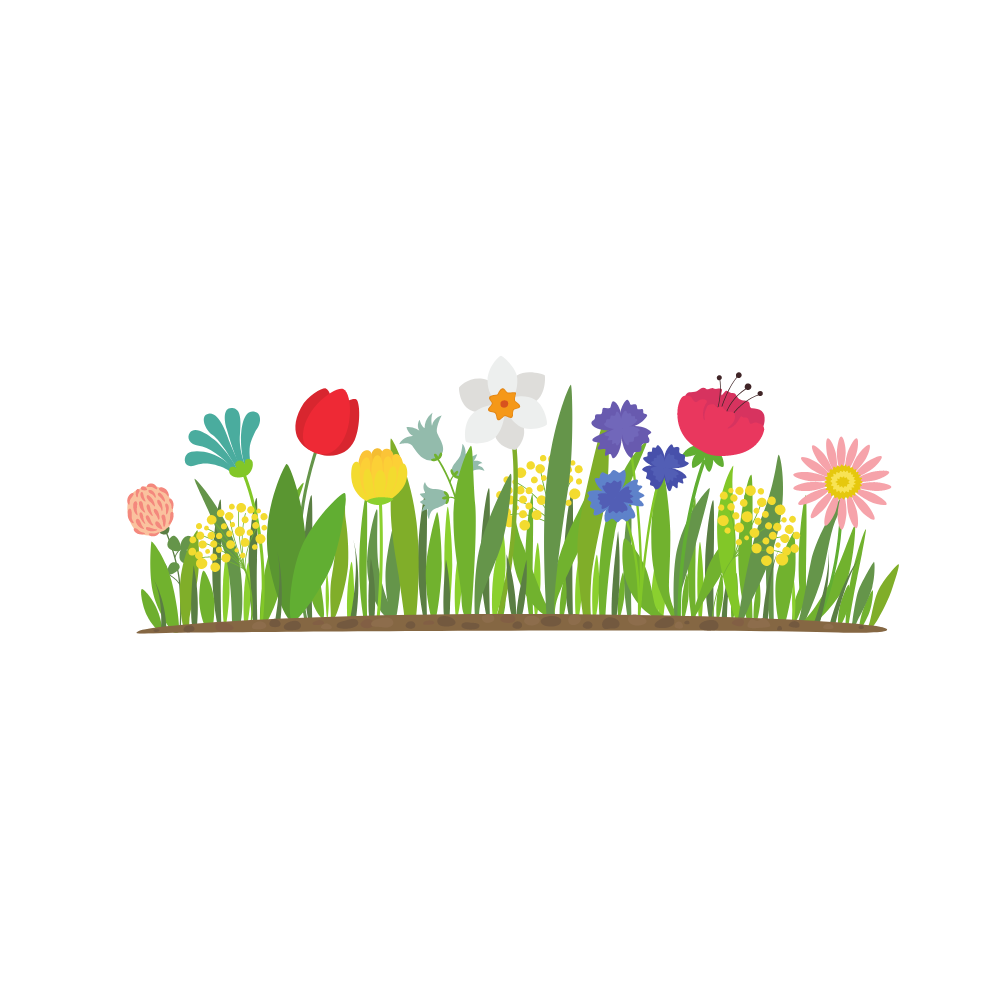 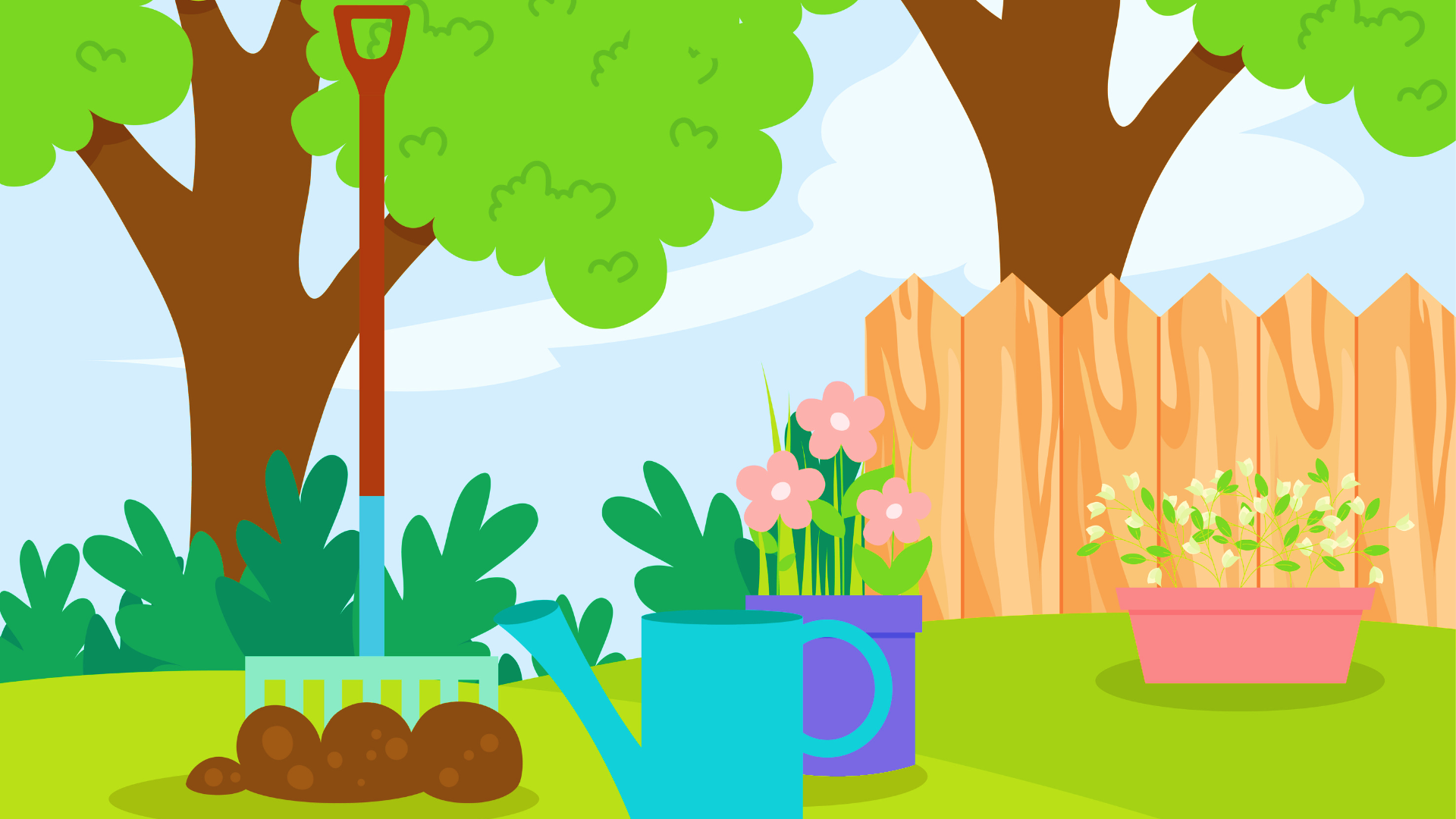 MỤC TIÊU
MỤC TIÊU
Quý trọng người yêu lao động.
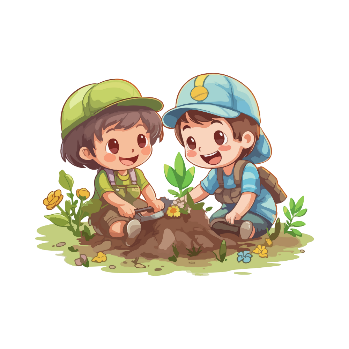 Tích cực, tự giác tham gia hoạt động lao động phù hợp với khả năng của bản thân.
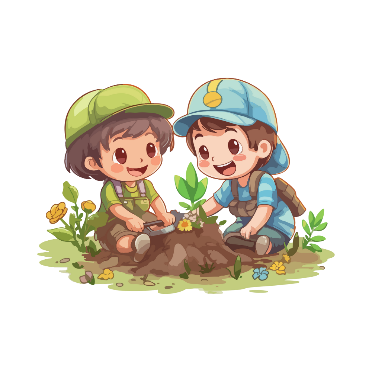 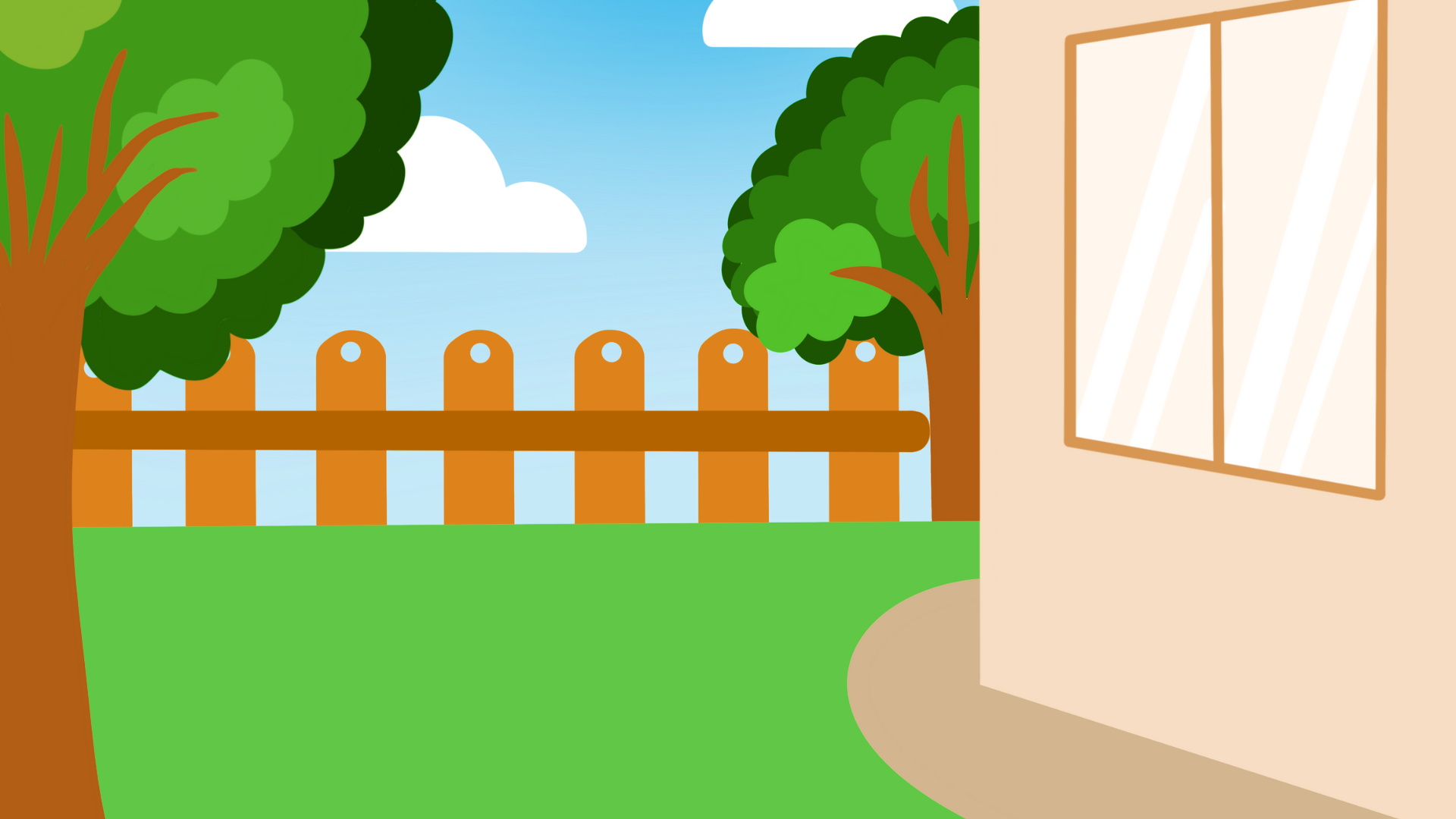 Khởi động
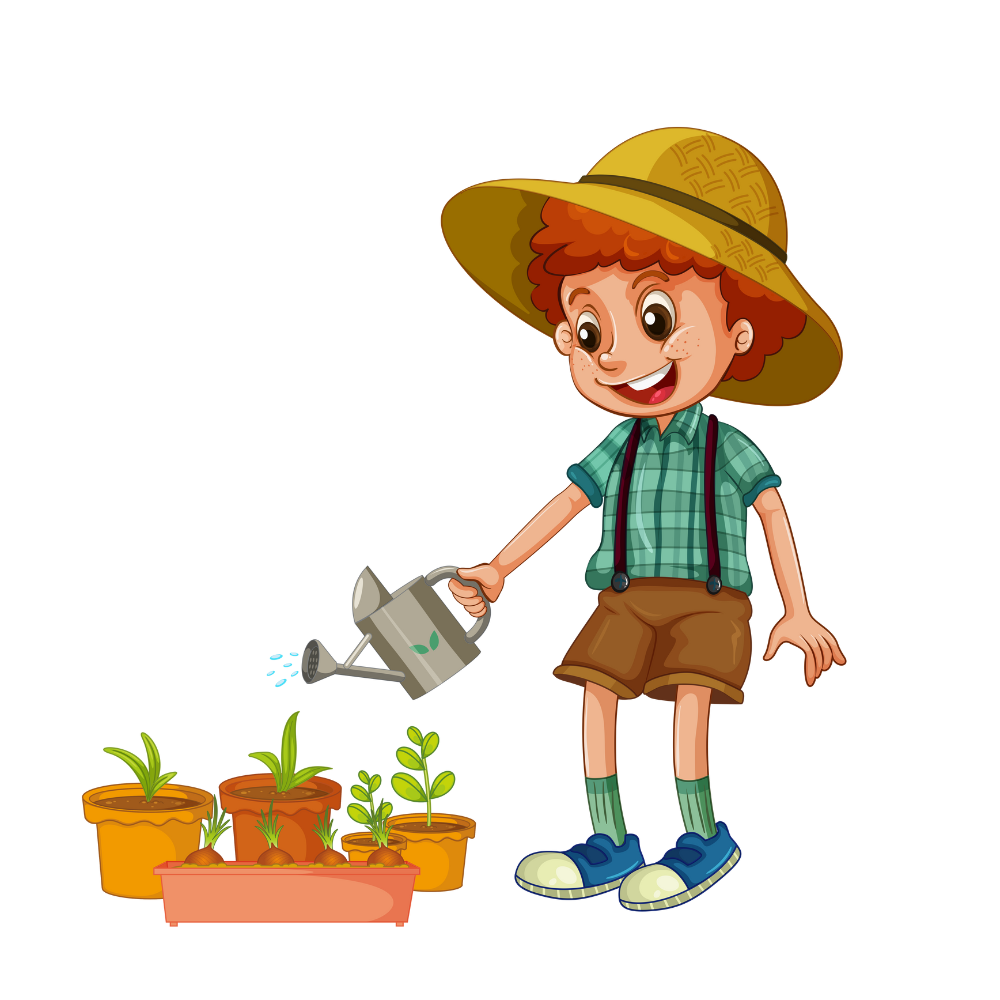 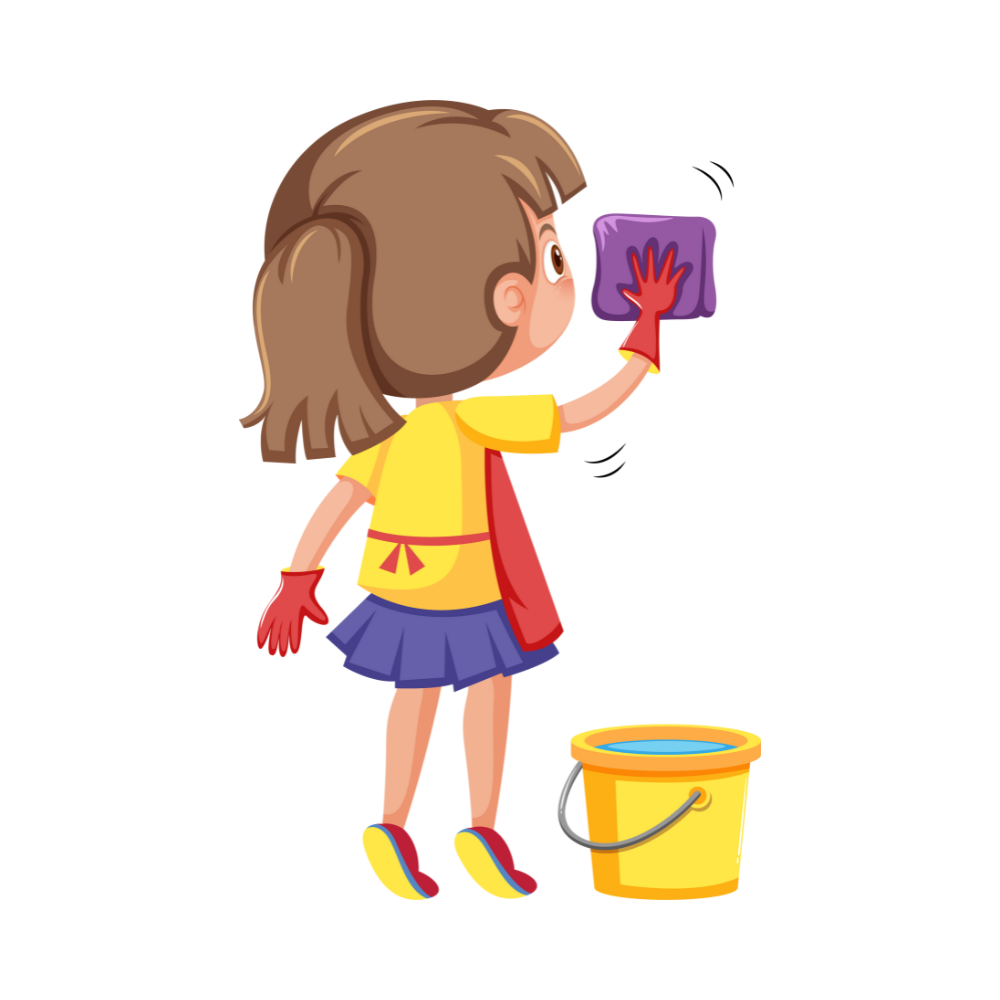 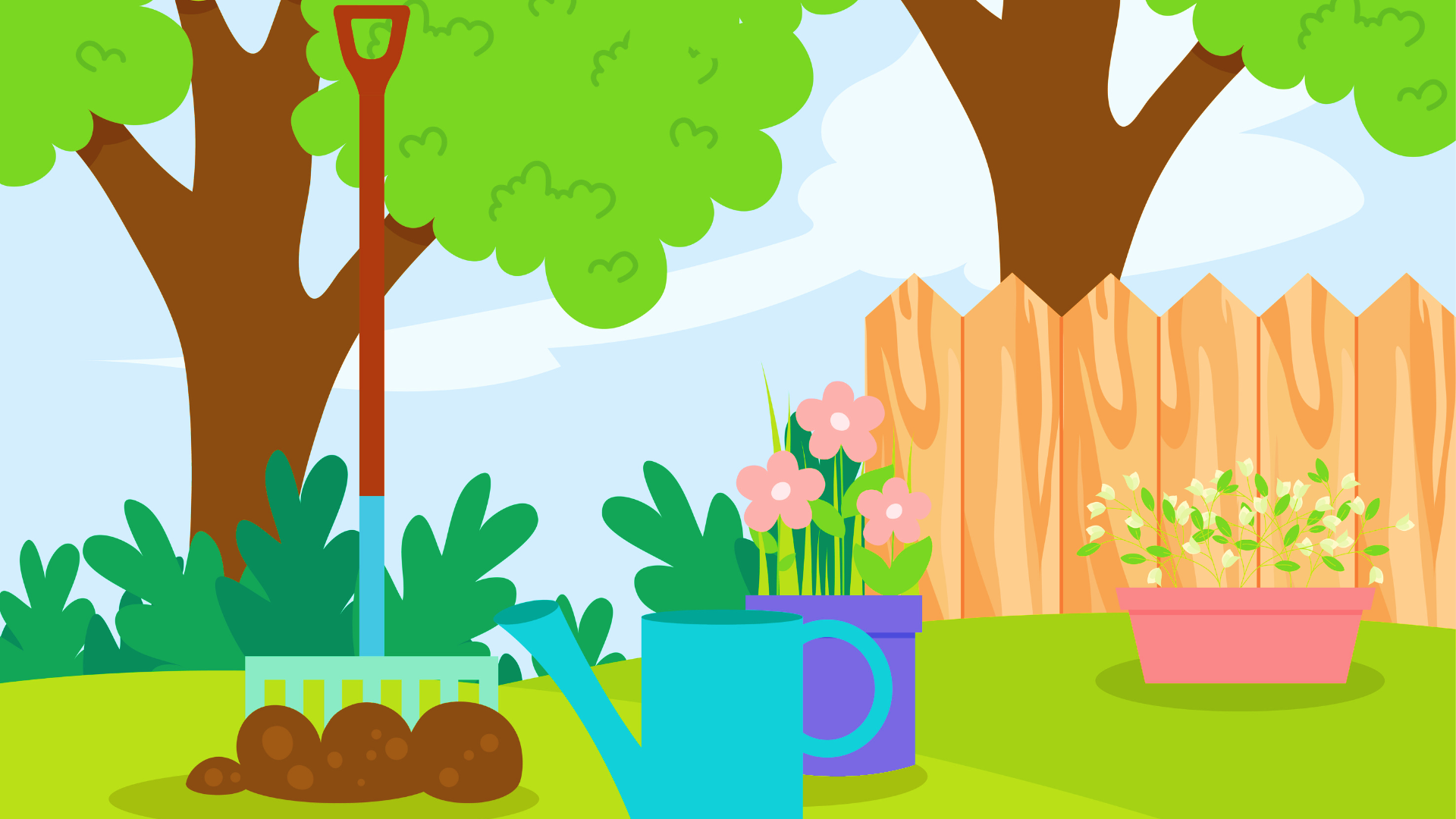 Chia sẻ những bức ảnh về người yêu lao động mà em đã sưu tầm và những điều học được từ họ.
CHIA SẺ TRƯỚC LỚP
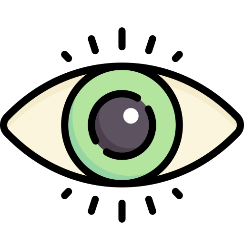 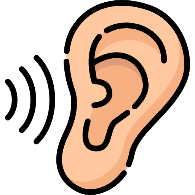 Mắt dõi
Tai nghe
Trình bày được nghề ngiệp của người trong tranh.
Lí giải lí do vì sao em chọn bức tranh này.
Nêu các điều em học được từ người yêu lao động ở trong tranh.
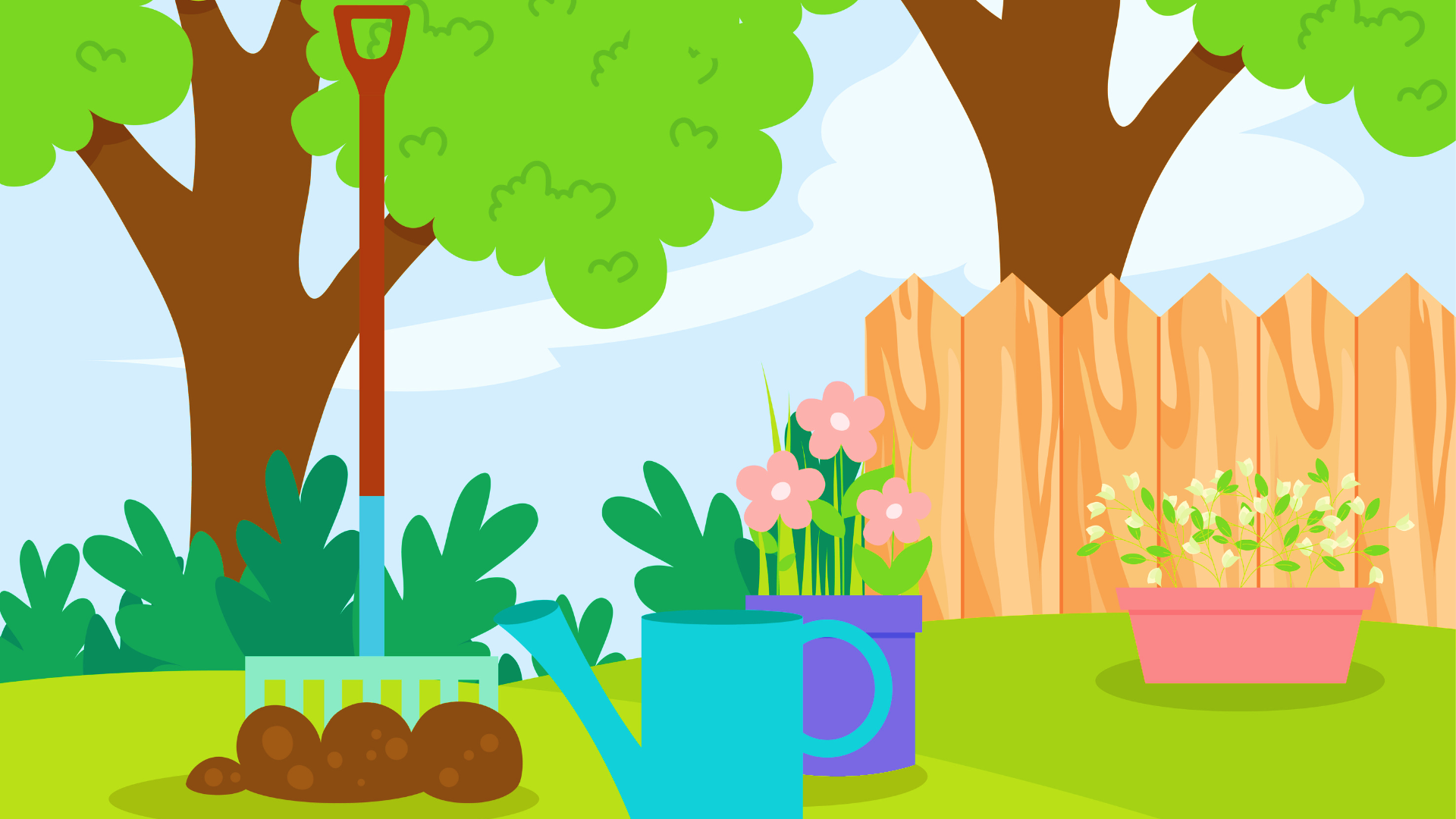 Người yêu lao động góp phần làm cho cuộc sống con người tốt đẹp hơn. Chúng ta cần phải quý trọng người yêu lao động bằng những lời nói, việc làm cụ thể, thường ngày.
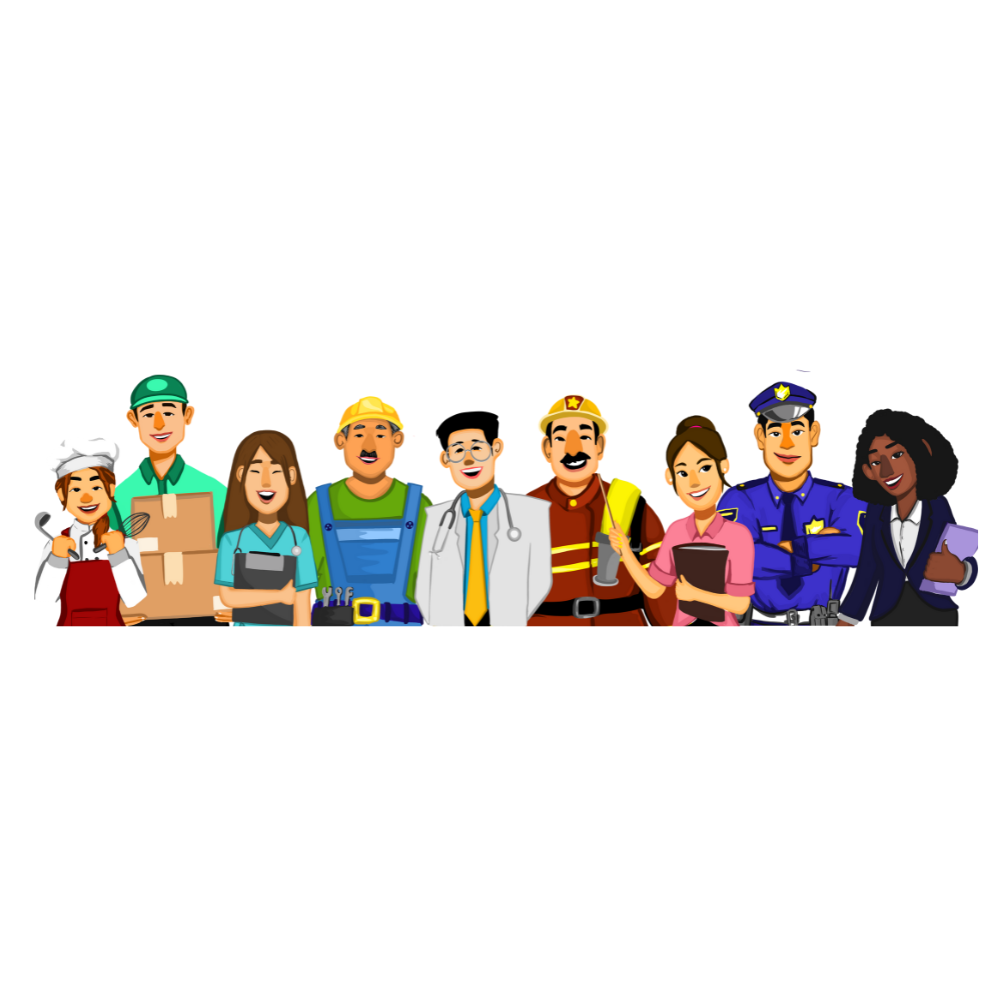 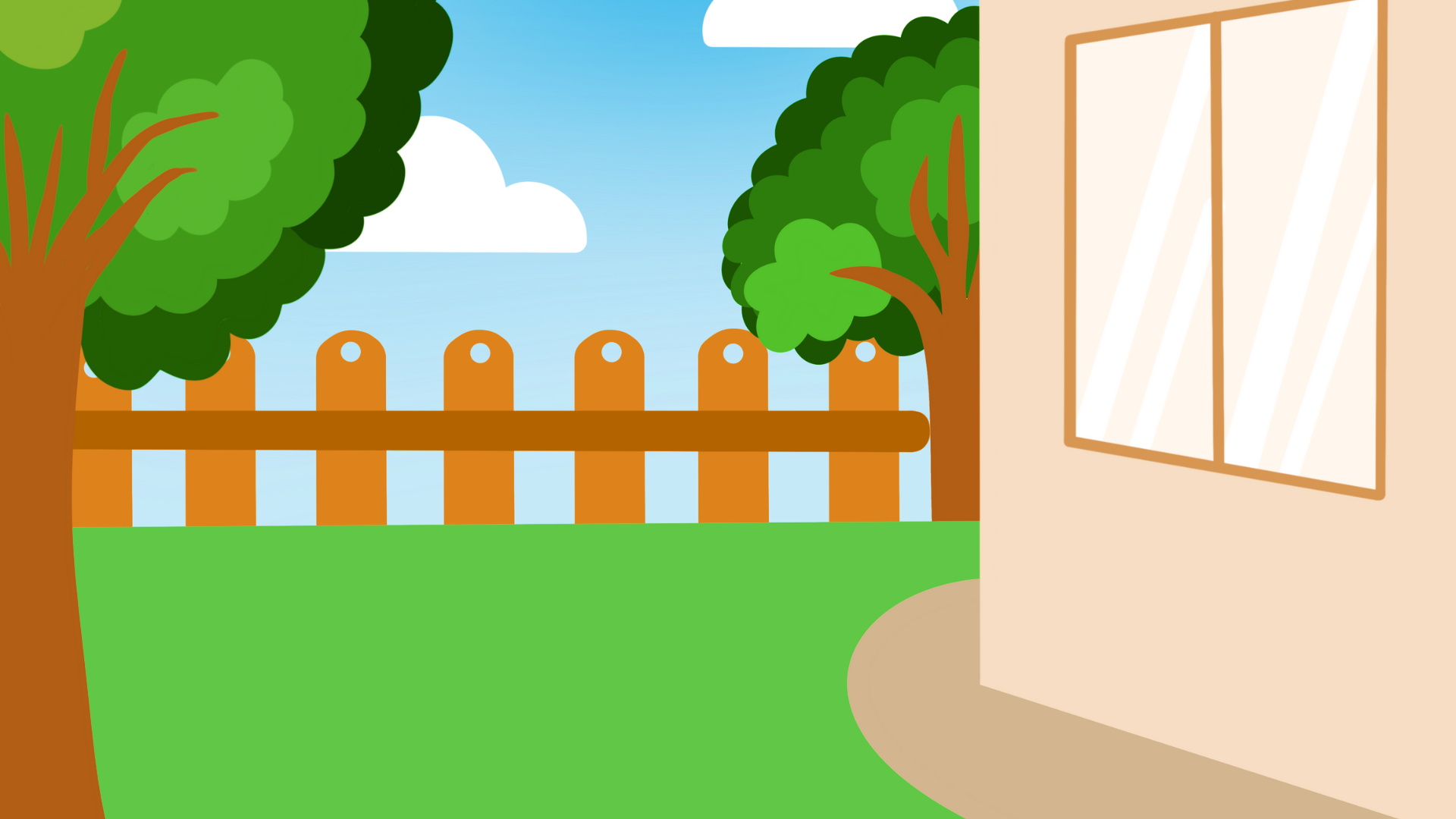 Kiến tạo tri thức mới
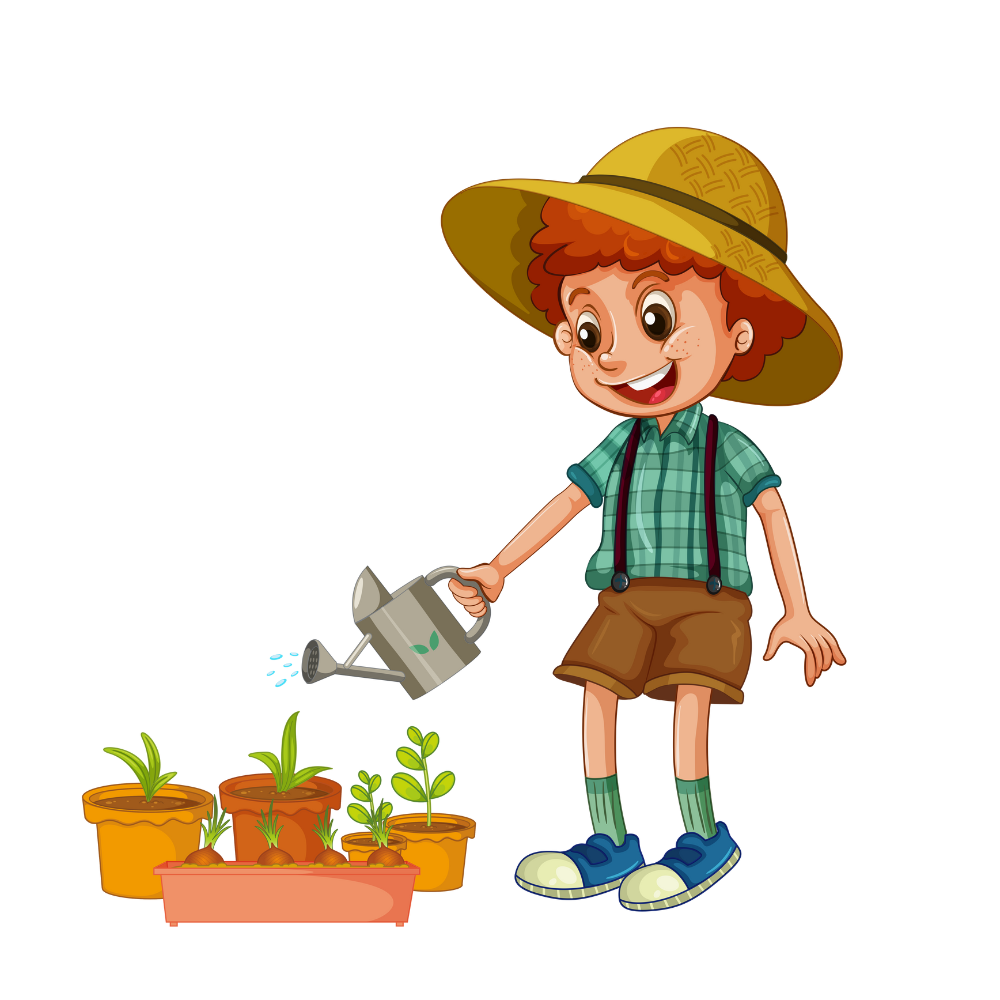 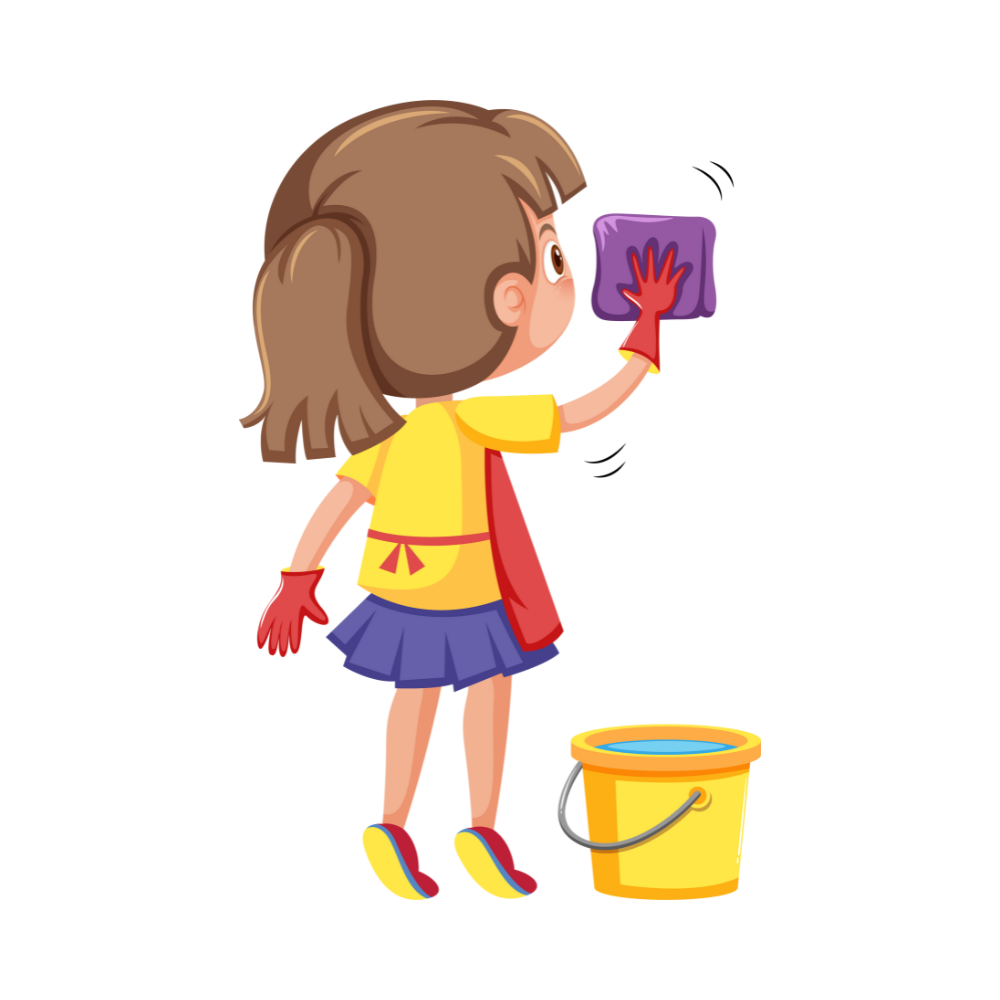 Hoạt động 2:
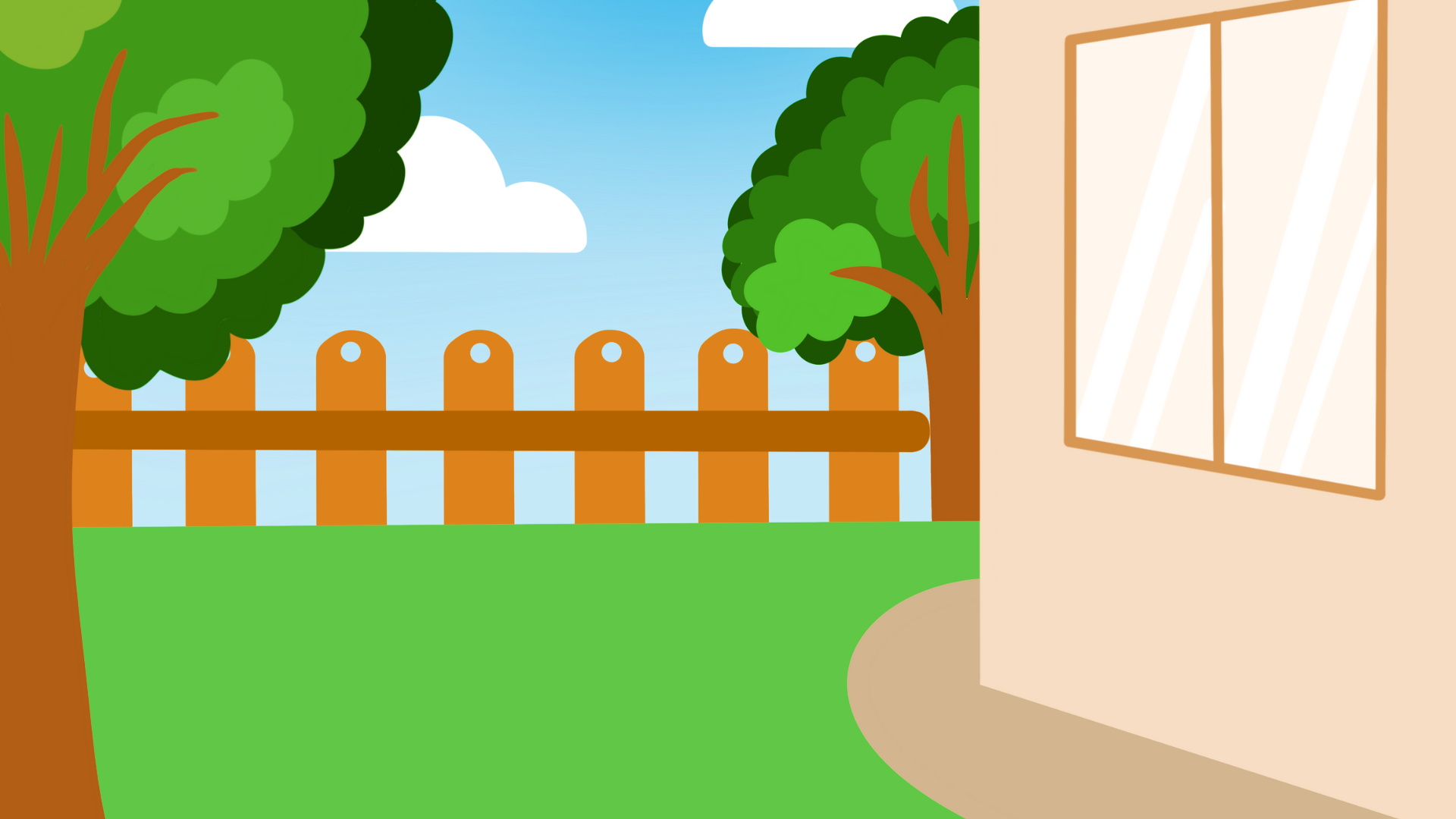 Quan sát tranh và cho biết bạn nào tích cực, tự giác tham gia hoạt động
Quan sát tranh và cho biết bạn nào tích cực, tự giác tham gia hoạt động
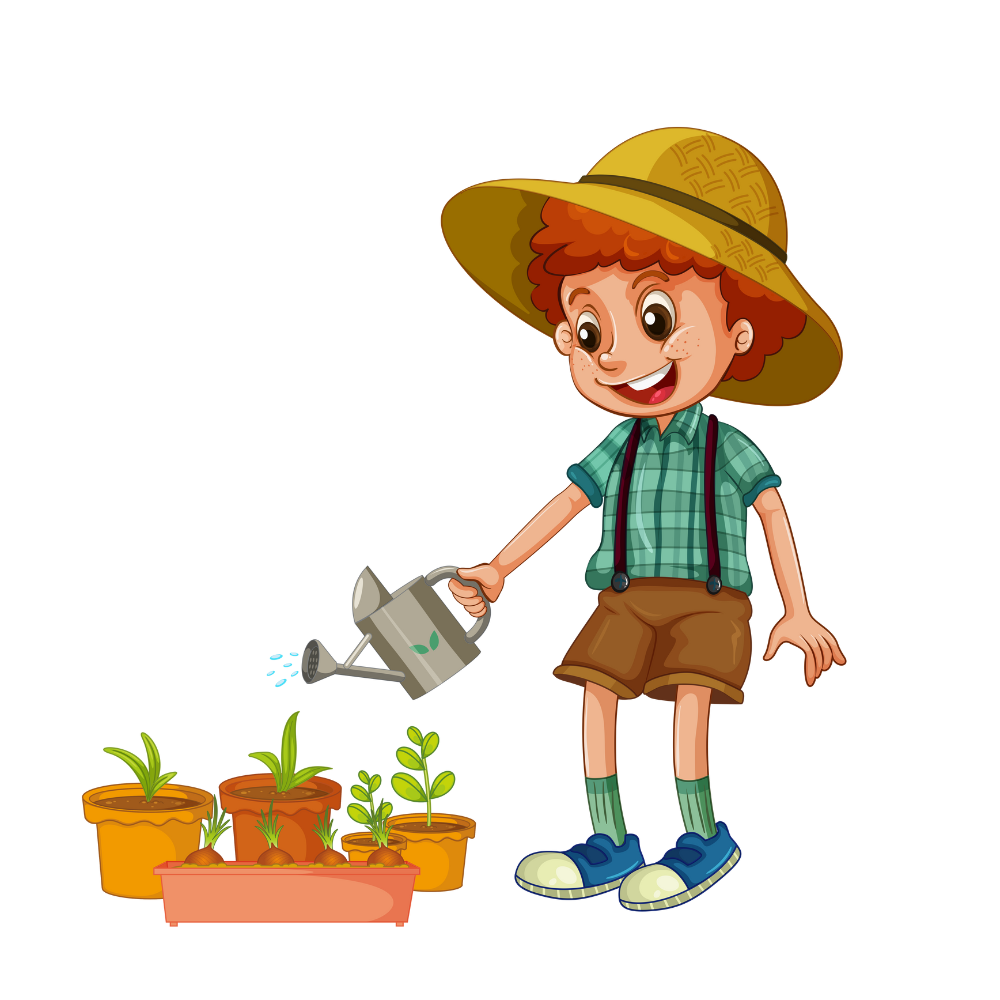 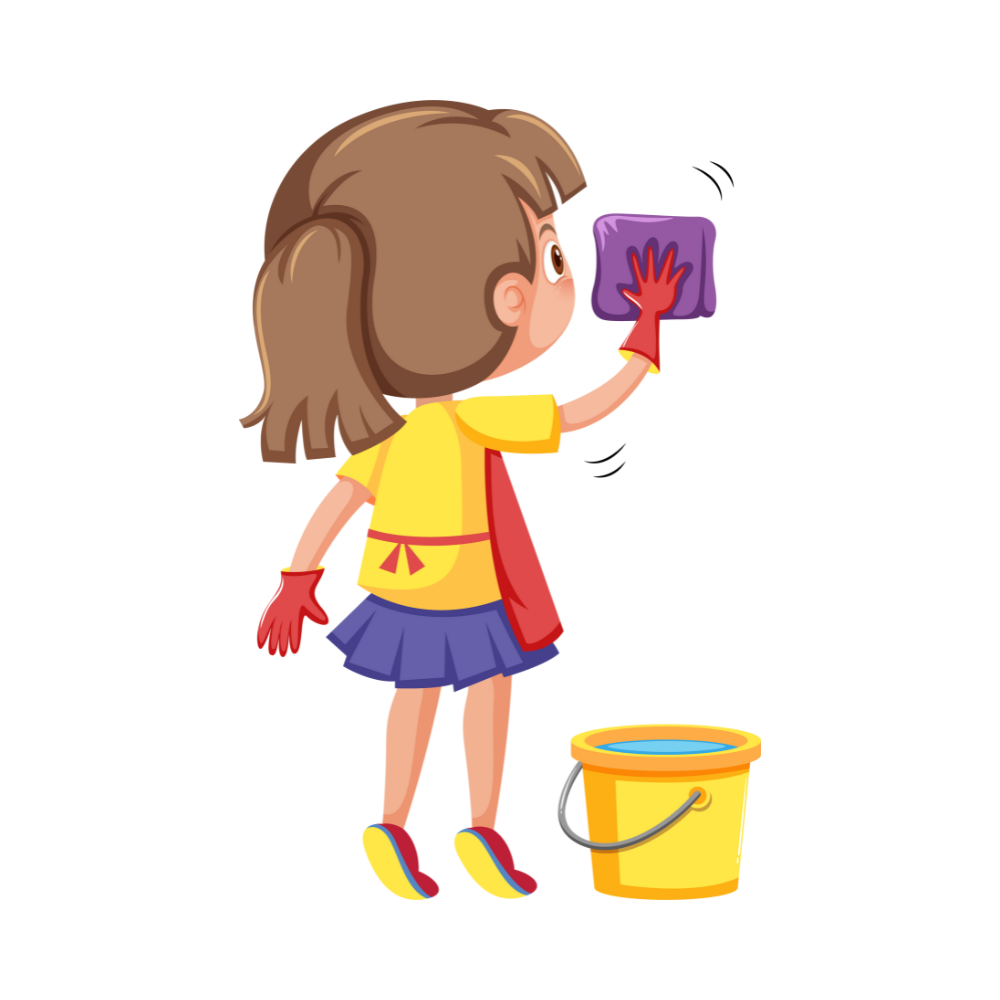 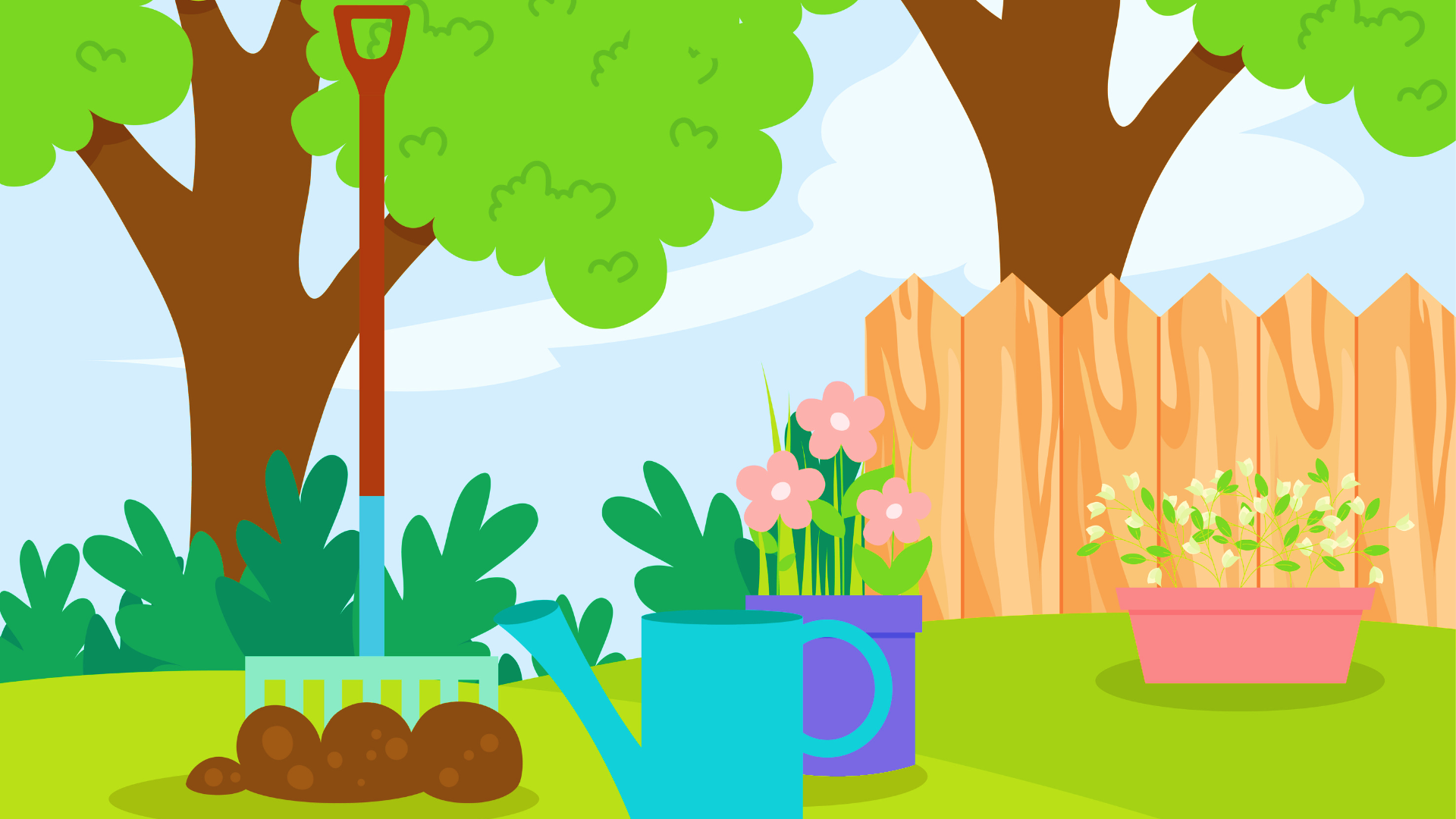 1. Quan sát tranh và cho biết bạn nào tích cực, tự giác tham gia lao động.
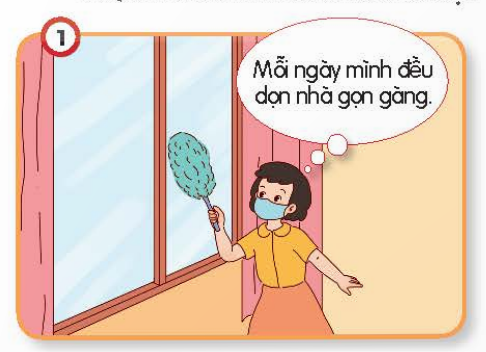 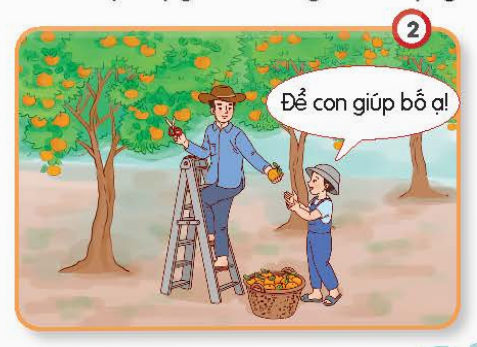 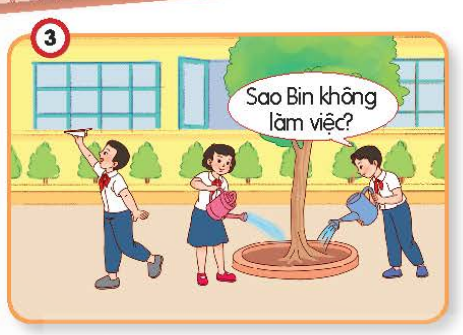 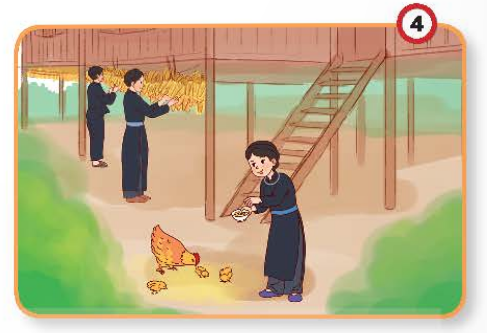 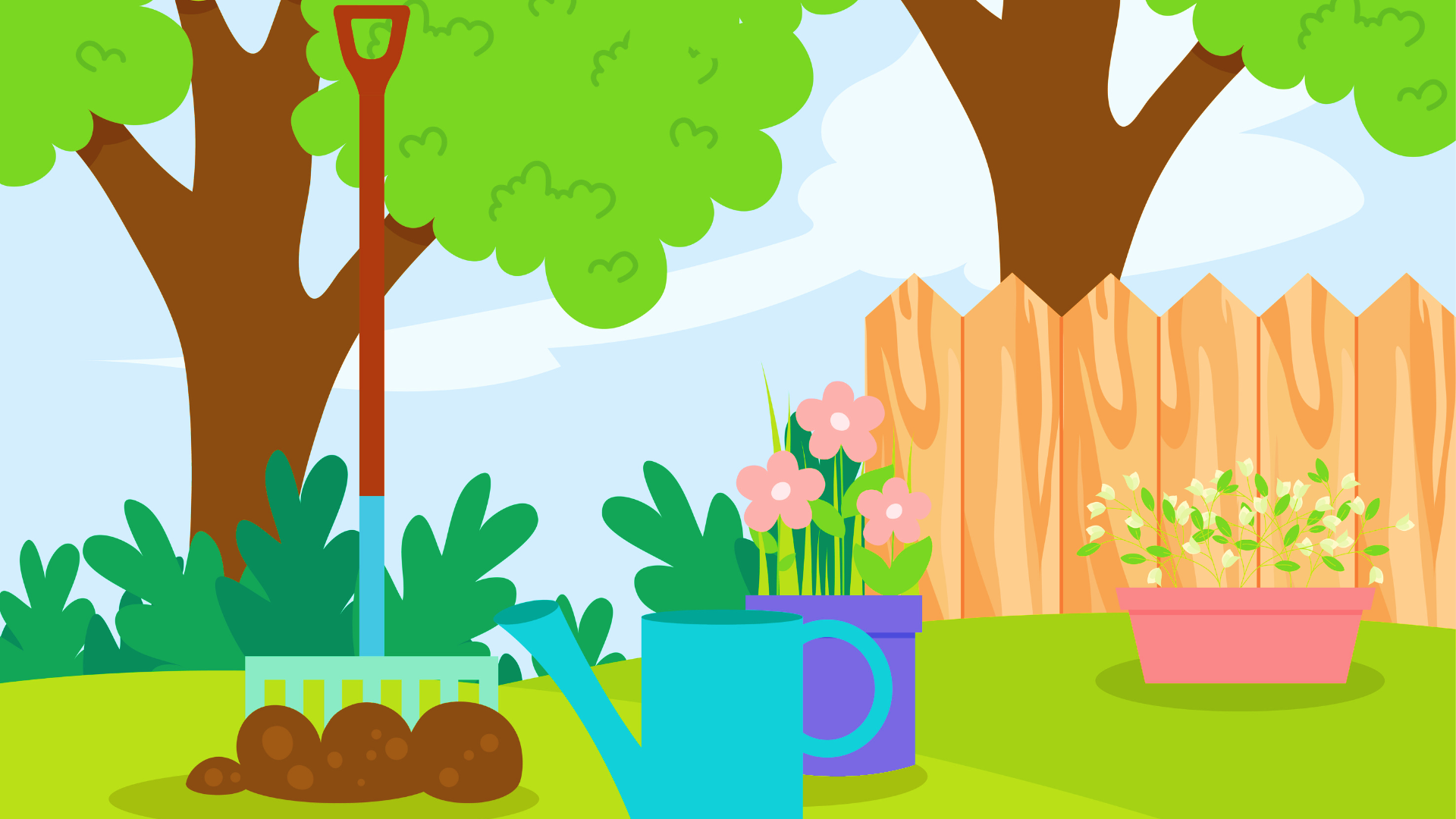 1. Quan sát tranh và cho biết bạn nào tích cực, tự giác tham gia lao động.
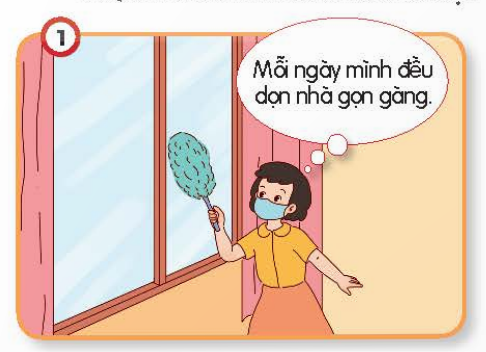 Bạn nhỏ trong hình có tích cực, tự giác tham gia lao động. Bạn đã dọn dẹp nhà cửa gọn gàng.
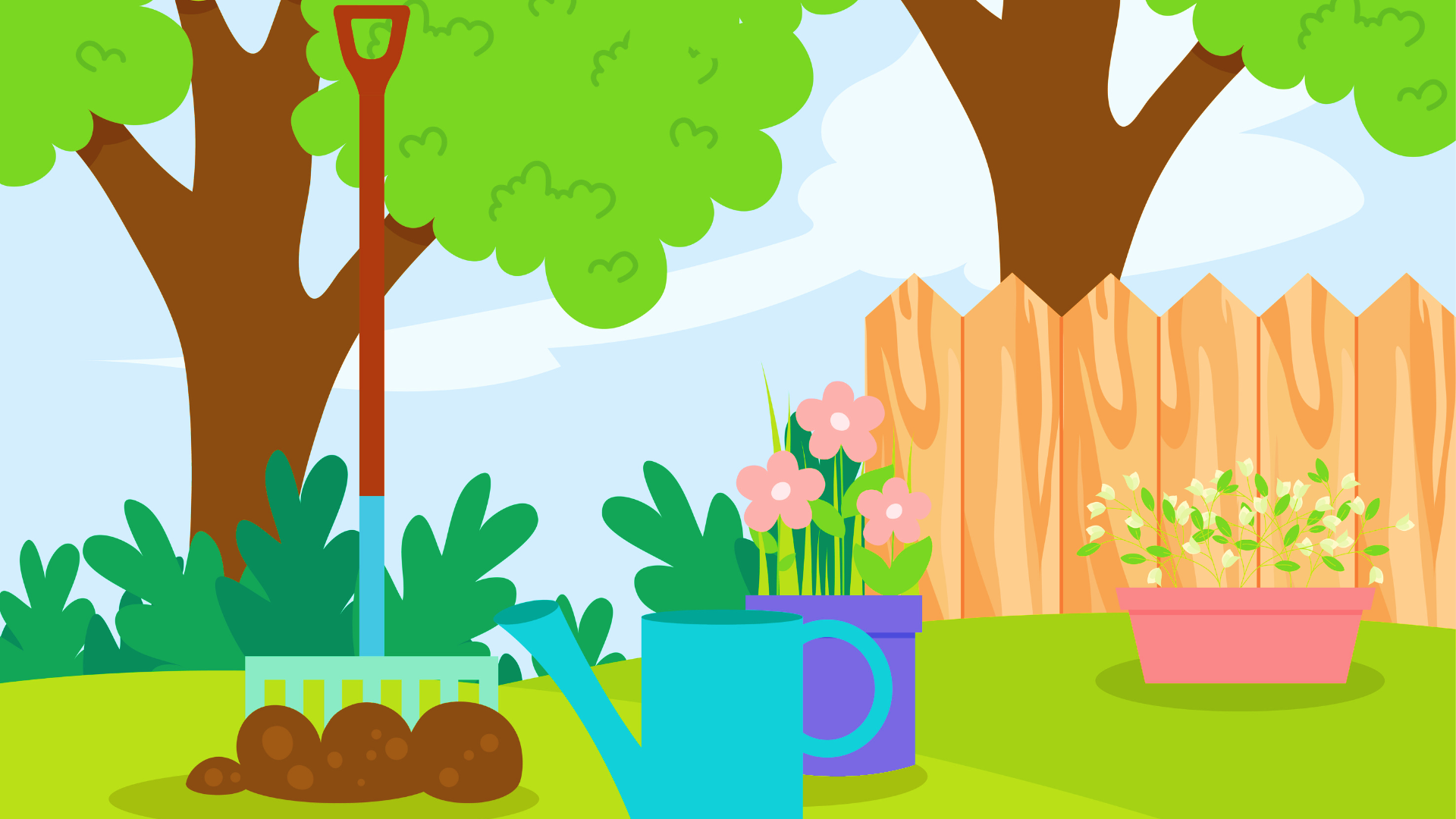 1. Quan sát tranh và cho biết bạn nào tích cực, tự giác tham gia lao động.
Bạn nhỏ trong hình có tích cực, tự giác tham gia lao động. Bạn đã phụ giúp ba thu hoạch cam.
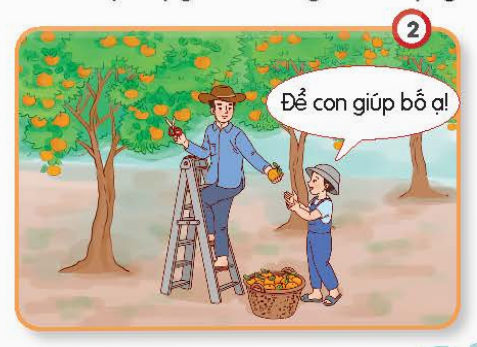 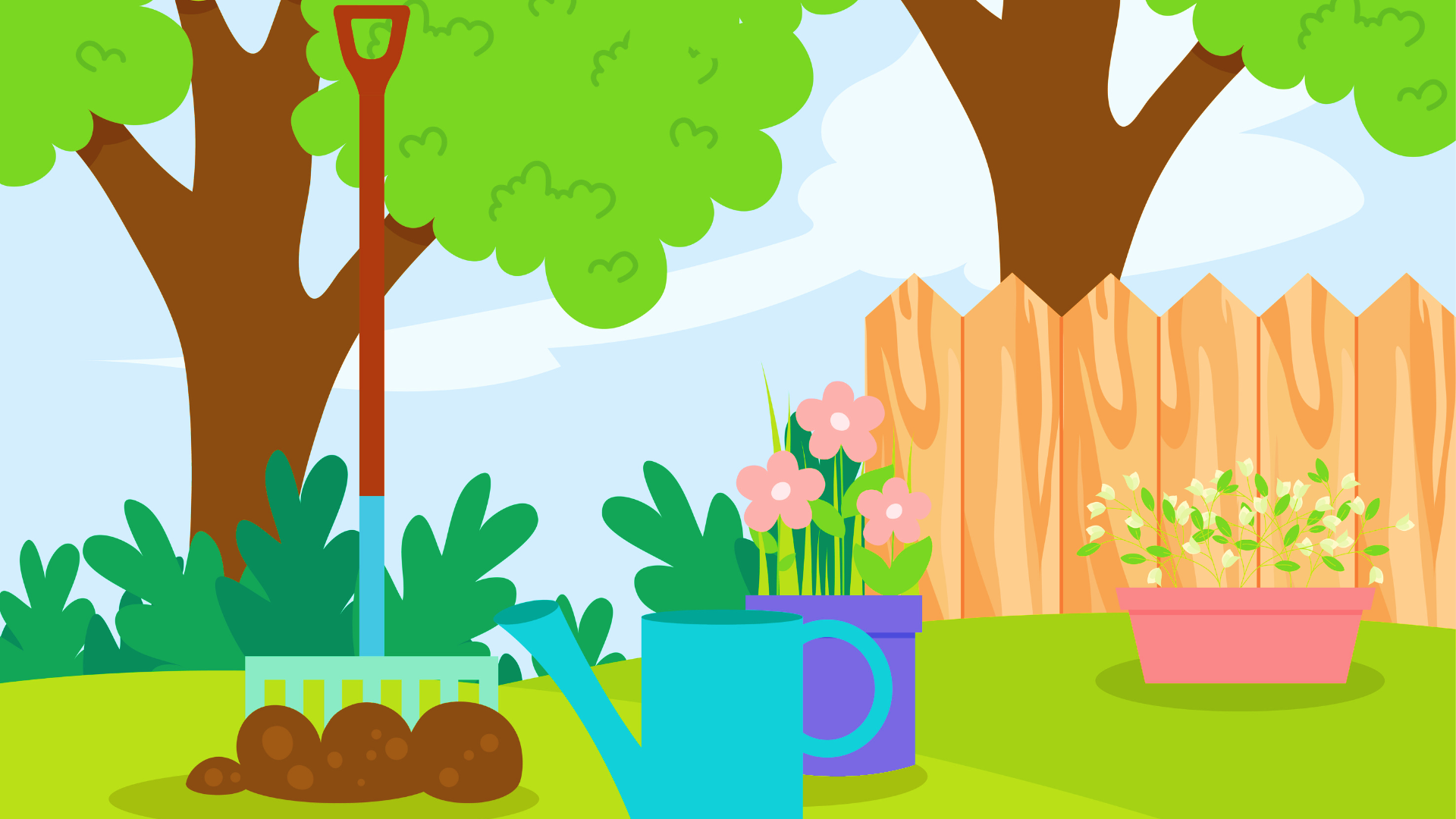 1. Quan sát tranh và cho biết bạn nào tích cực, tự giác tham gia lao động.
Bạn Bin không tích cực, tự giác tham gia lao động. Bạn chỉ chơi máy bay mà không tưới cây cùng hai bạn của mình.
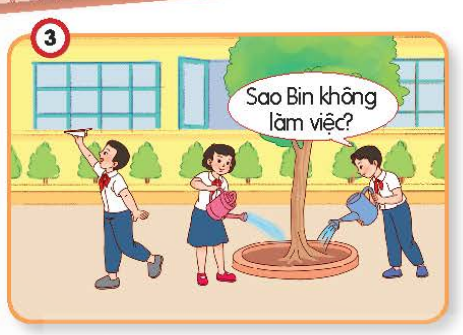 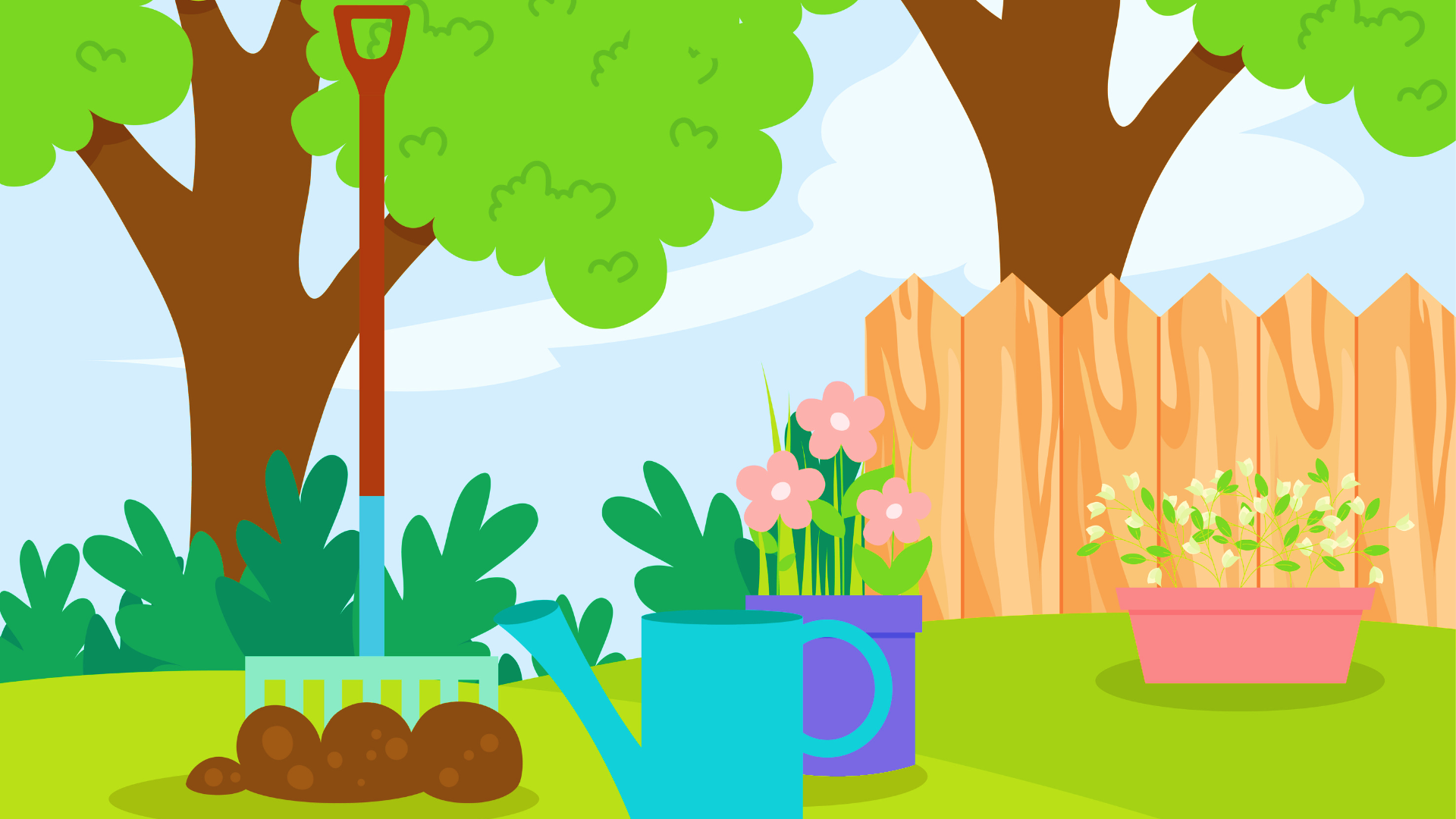 1. Quan sát tranh và cho biết bạn nào tích cực, tự giác tham gia lao động.
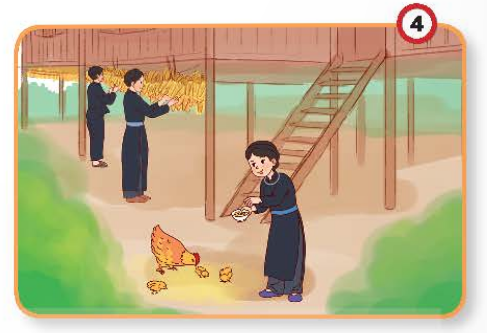 Bạn nhỏ trong tranh có tích cực, tự giác tham gia lao động. Bạn đã phụ giúp ba mẹ cho đàn gà ăn.
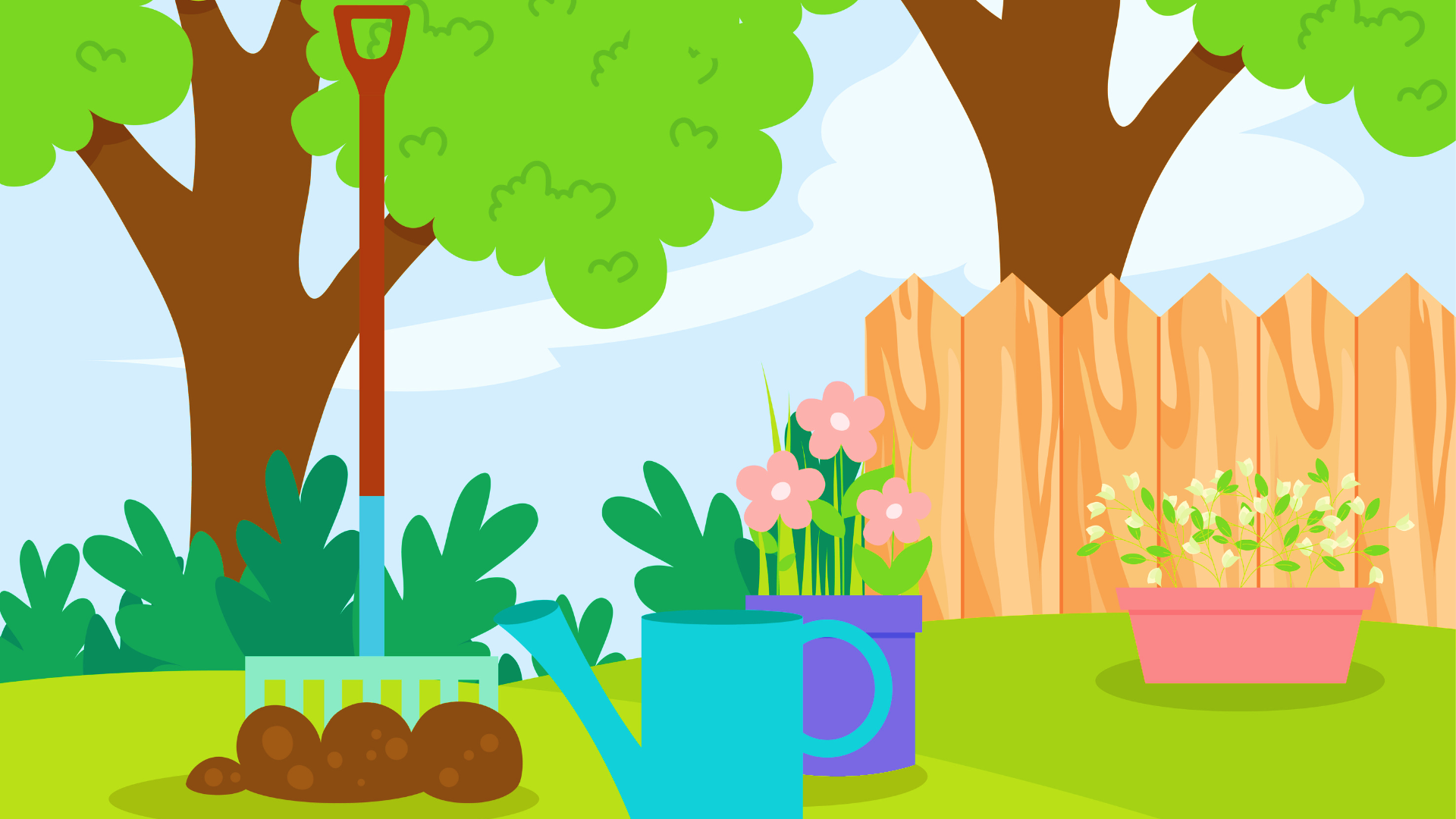 Kể thêm các biểu hiện tích cực, tự giác tham gia lao động.
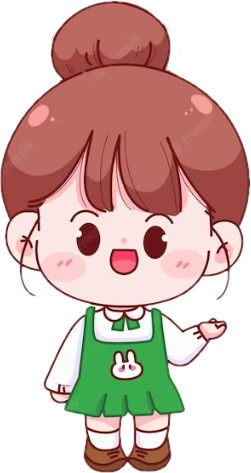 Nhặt rác xung quanh sân trường.
Tham gia các hoạt động trồng cây, bảo vệ môi trường.
Tự giác phụ giúp gia đình các việc nhà phù hợp với bản thân...
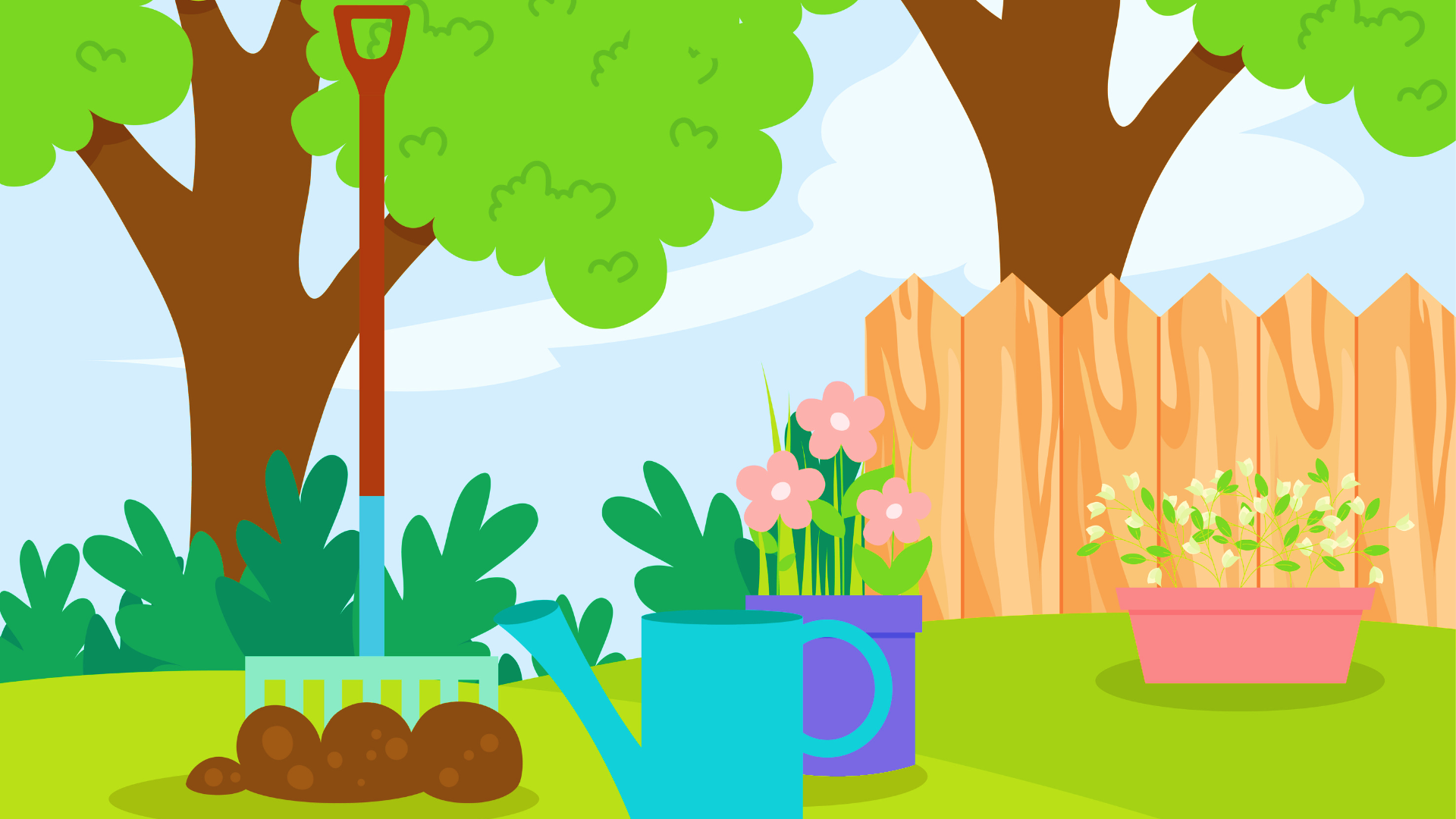 Kết luận
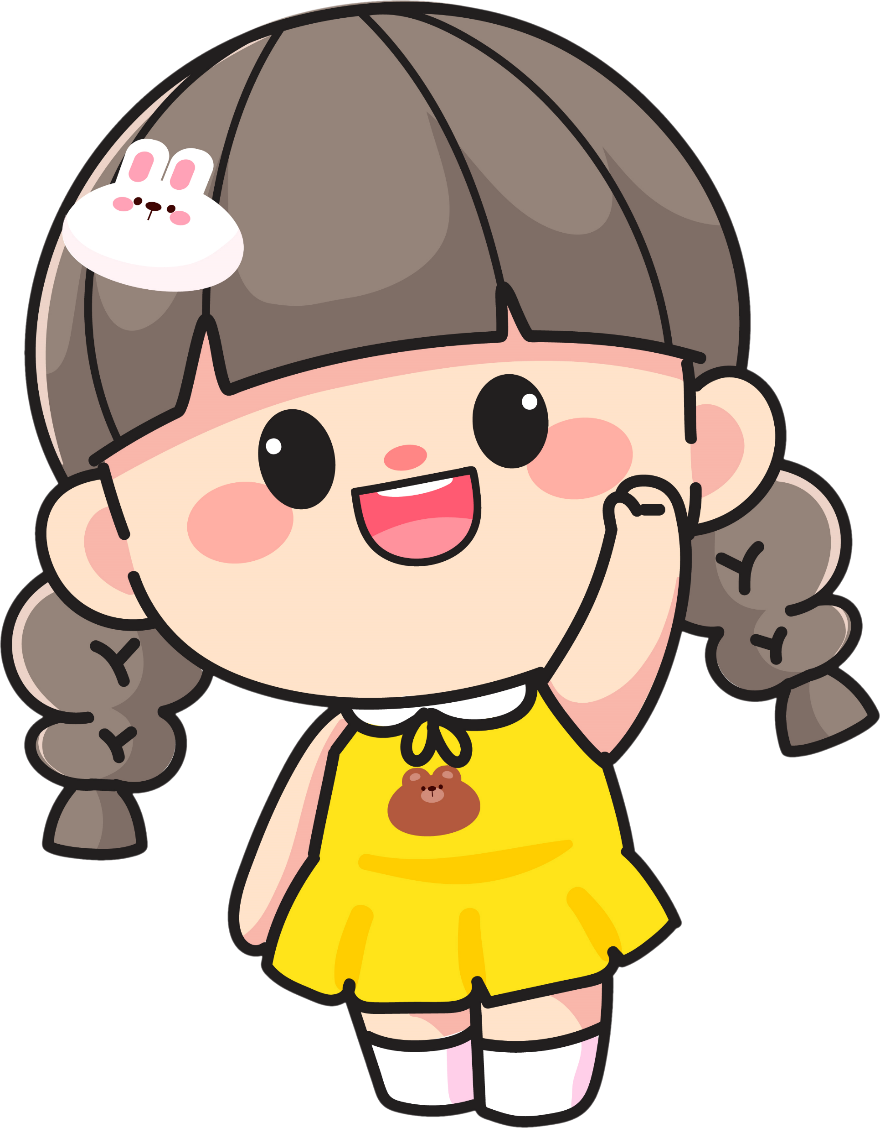 Tích cực, tự giác tham gia lao động là chủ động làm việc, không ngại khó khăn, không chờ người lớn nhắc nhở. Các em chủ động giúp đỡ gia đình các việc làm vừa sức với bản thân.
Hoạt động 3:
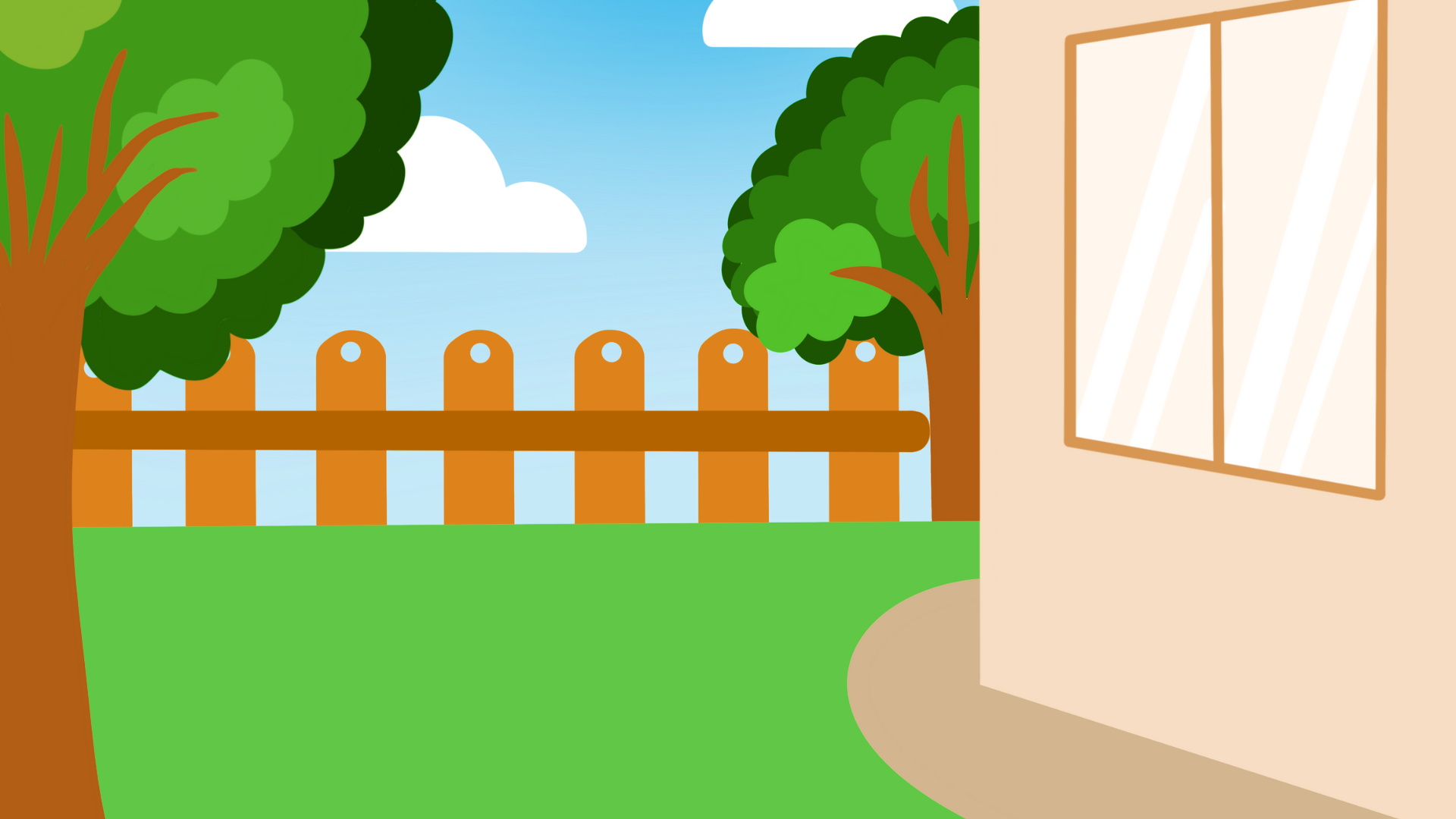 Đọc câu chuyện sau và trả lời câu hỏi
Đọc câu chuyện sau và trả lời câu hỏi
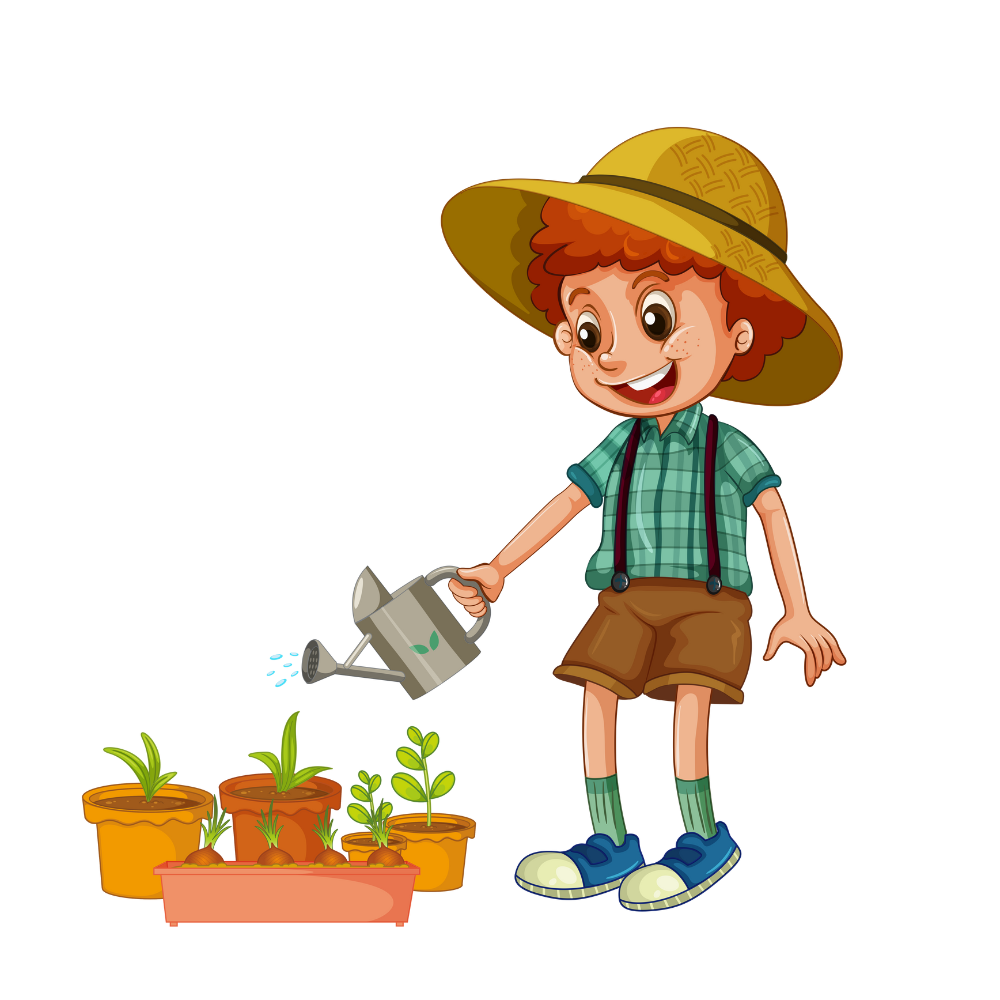 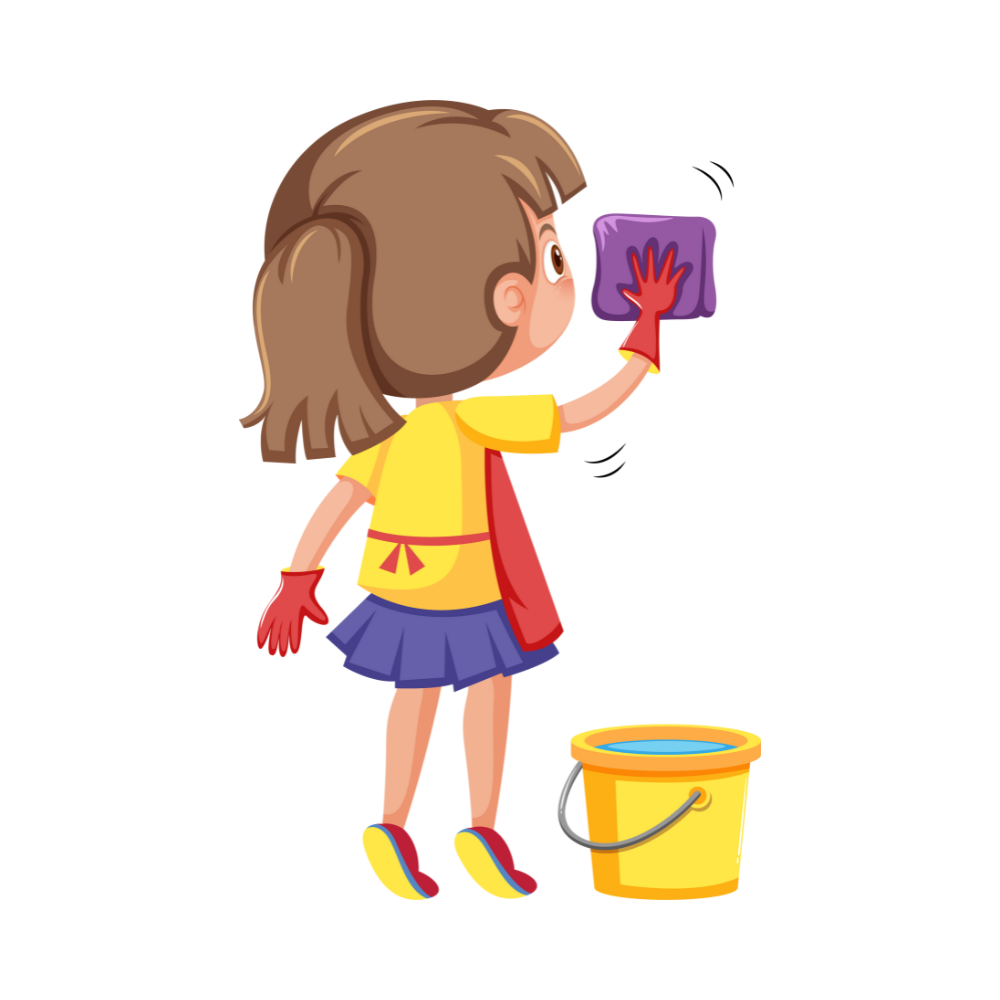 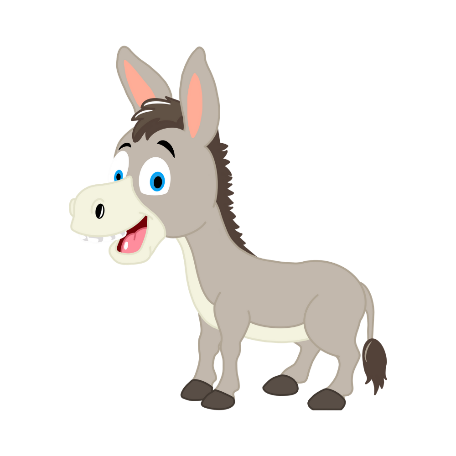 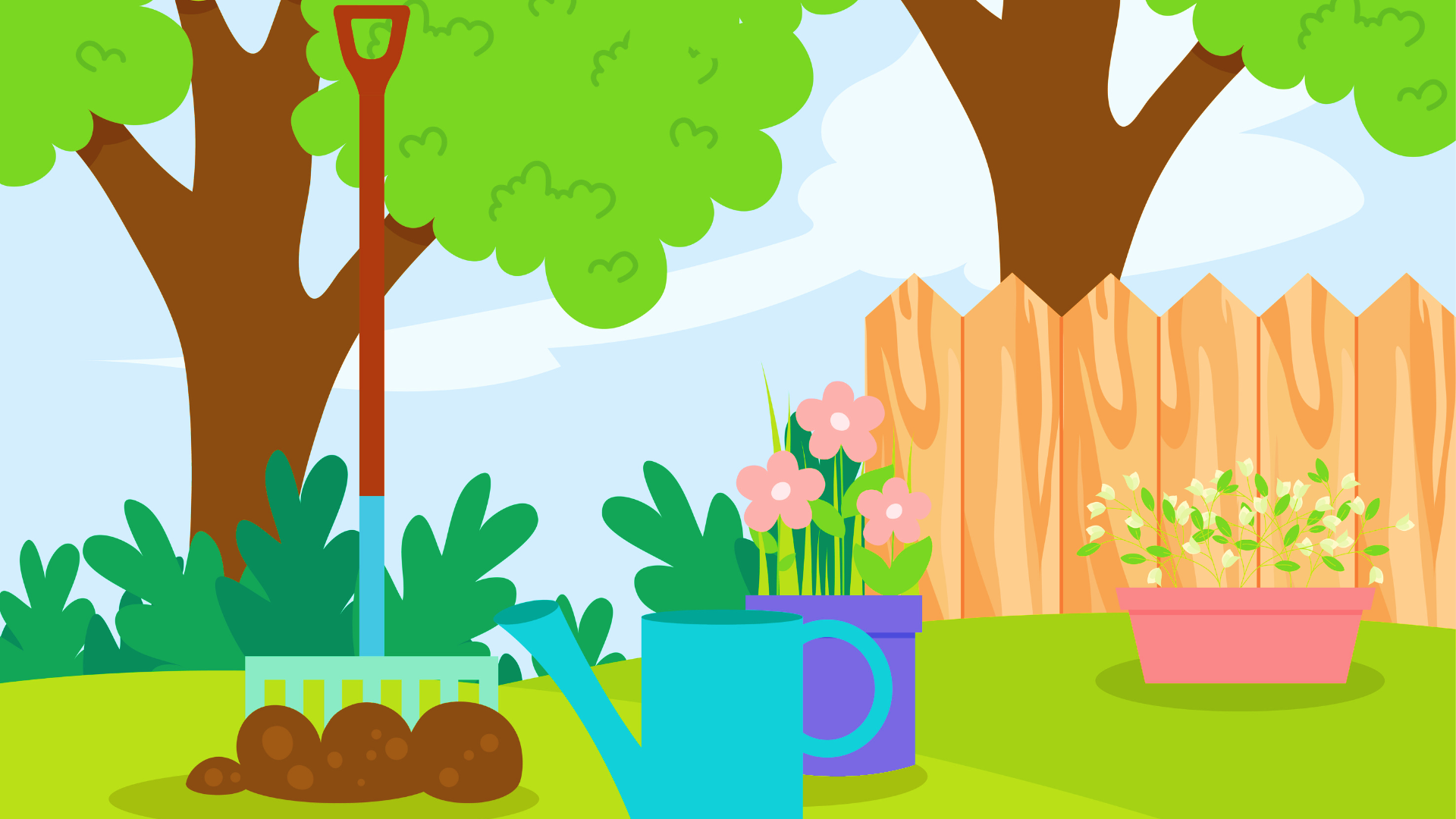 2. Đọc câu chuyện và trả lời câu hỏi:
Con lừa lười biếng
Một ông chủ trang trại có nuôi một con lừa. Ông chủ vốn là một người rất khoan dung và tốt bụng nhưng con lừa thì lười biếng, luôn tìm cách trốn tránh công việc.
	Một lần, khi đang chở các bao muối về trang trại, con lừa bị rơi xuống một con sông nhỏ. Chỉ một lúc sau, nó nhận ra rằng khi các bao muối bị hòa tan trong nước một phần thì khối lượng nhẹ đi.
	Những ngày sau đó, nó cố tình rơi xuống nước khi chở muối. Ông chủ biết điều đó và không hài lòng do mất rất nhiều muối. Ông suy nghĩ và quyết định dạy cho con lừa một bài học.
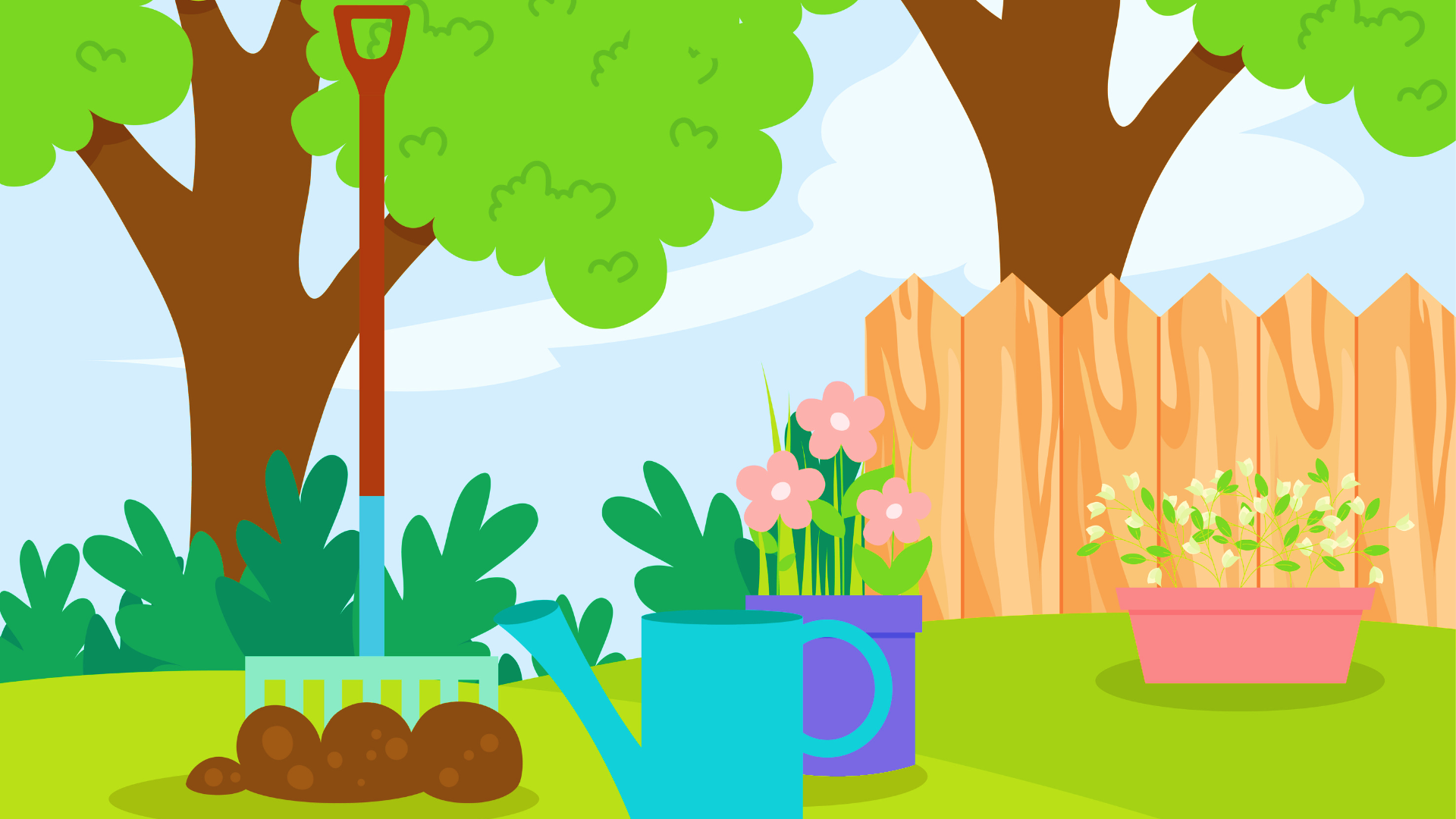 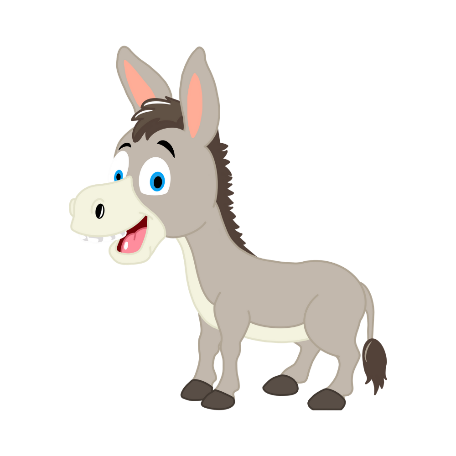 2. Đọc câu chuyện và trả lời câu hỏi:
Con lừa lười biếng
Một ngày nọ, thay vì phải chở muối, ông cho nó chở vài túi bông trên lưng. Đến sông, nó lại cố tình trượt chân xuống nước và các túi bị ướt hoàn toàn. Nhưng nó rất ngạc nhiên vì các túi trên lưng đột nhiên nặng hơn. Nó phải cố gắng lê từng bước để chở hết số túi bông ngâm nước rất nặng kia về trang trại.
	Con lừa đã được dạy một bài học đắt giá và bắt đầu làm việc siêng năng hơn. Kể từ đó, nó được ông chủ yêu quý và có cuộc sống sung túc.
	(Theo Truyện ngụ ngôn Ê-dốp, NXB Mỹ thuật, 2016)
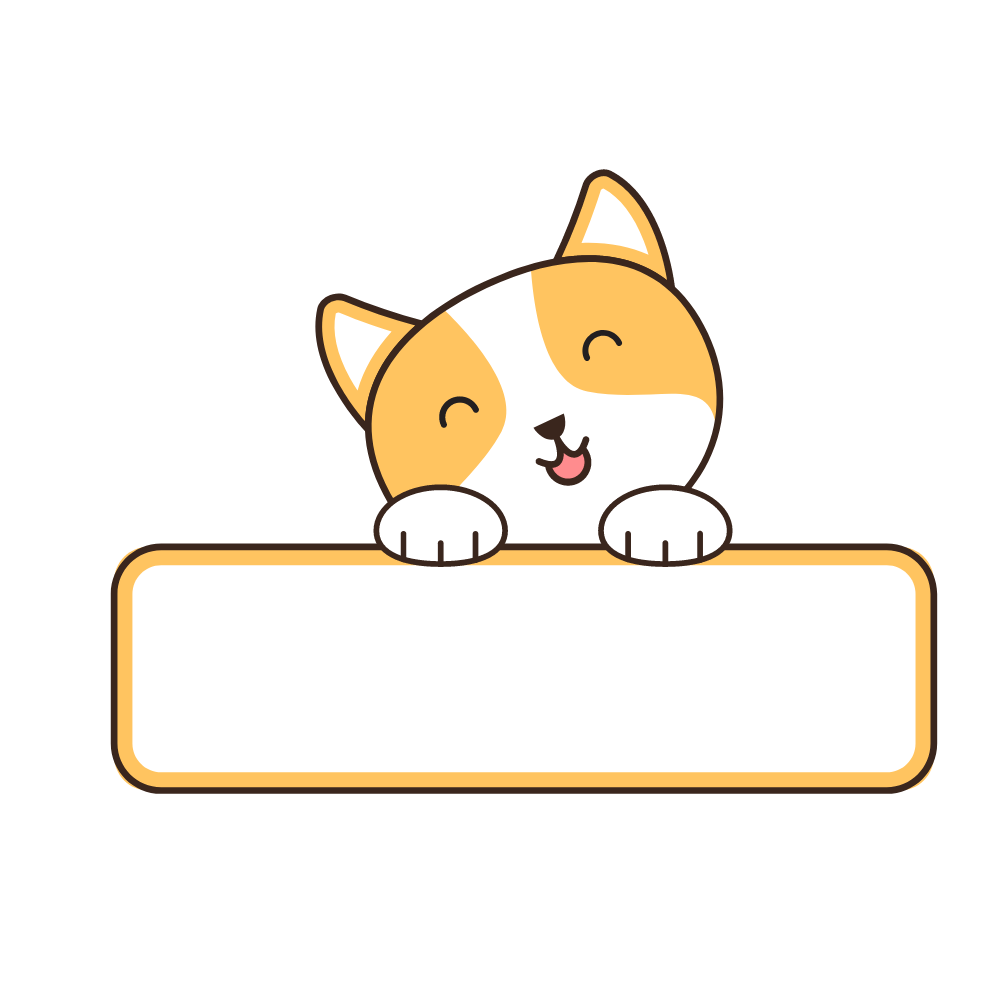 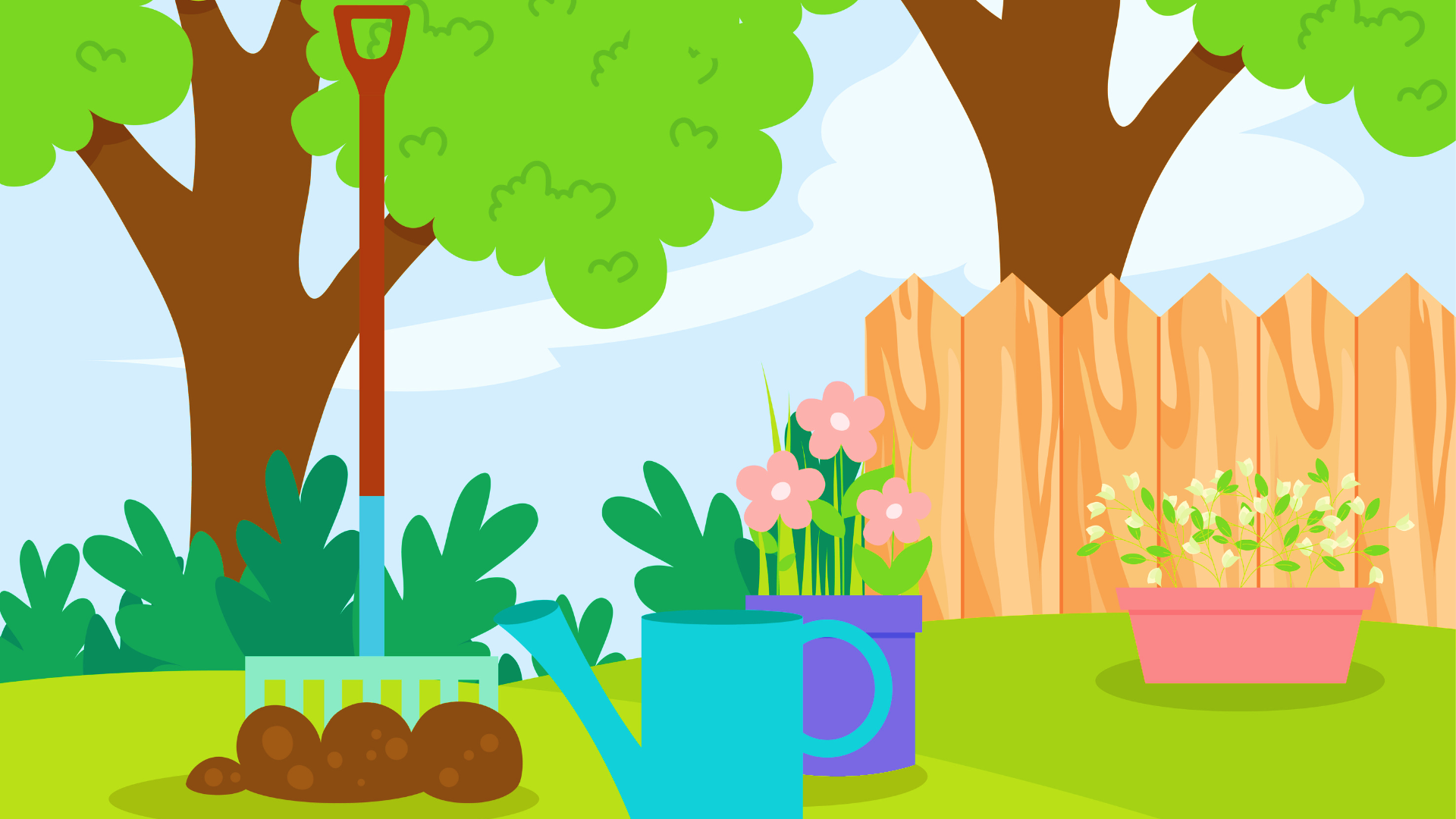 TRÒ CHƠI
TRÒ CHƠI
BẮN TÊN
LUẬT CHƠI
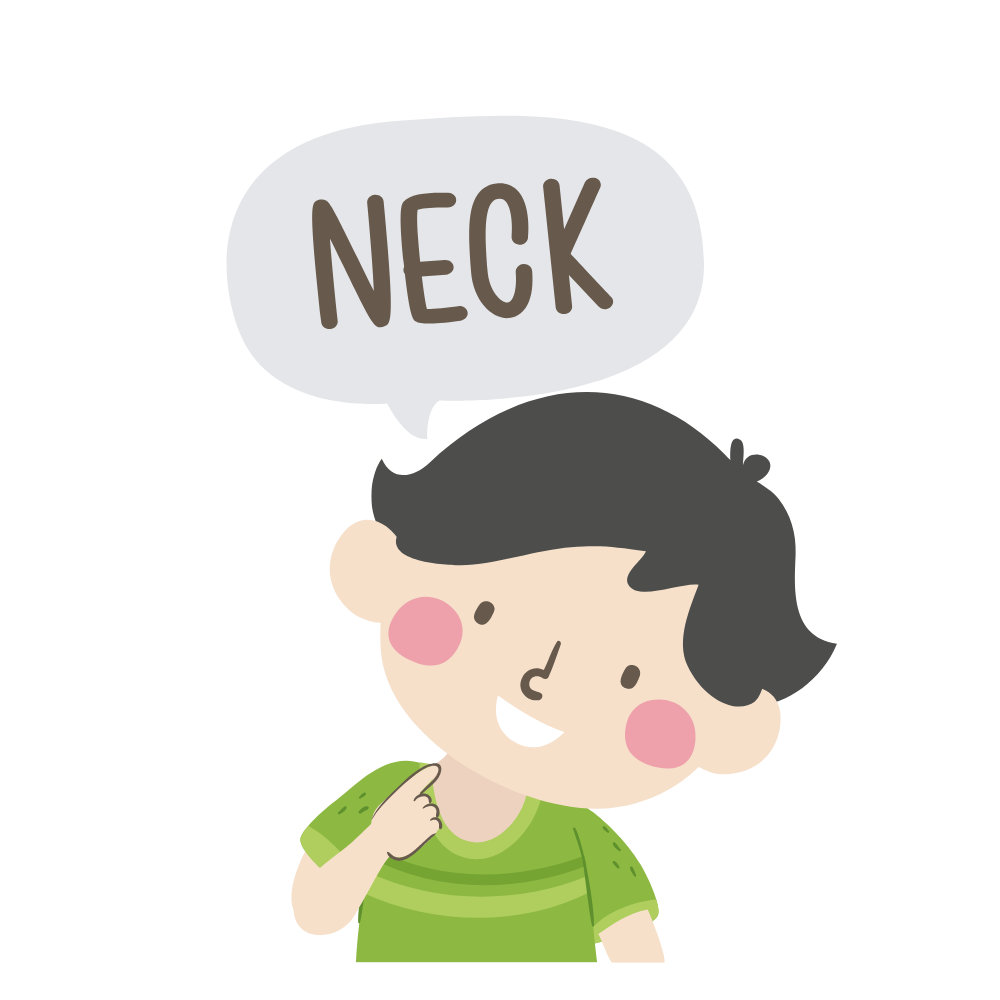 GV gọi tên 1 HS bất kì trả lời câu hỏi. Sau khi HS đầu tiên trả lời, HS này có quyền mời 1 bạn khác trả lời câu hỏi tiếp theo của GV, liên tục đến khi hết câu hỏi.
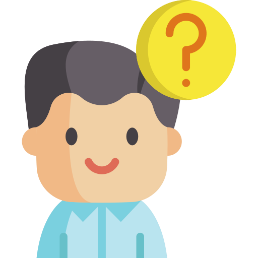 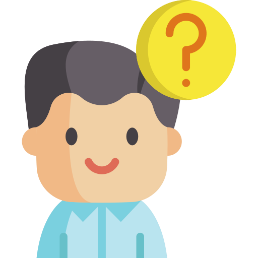 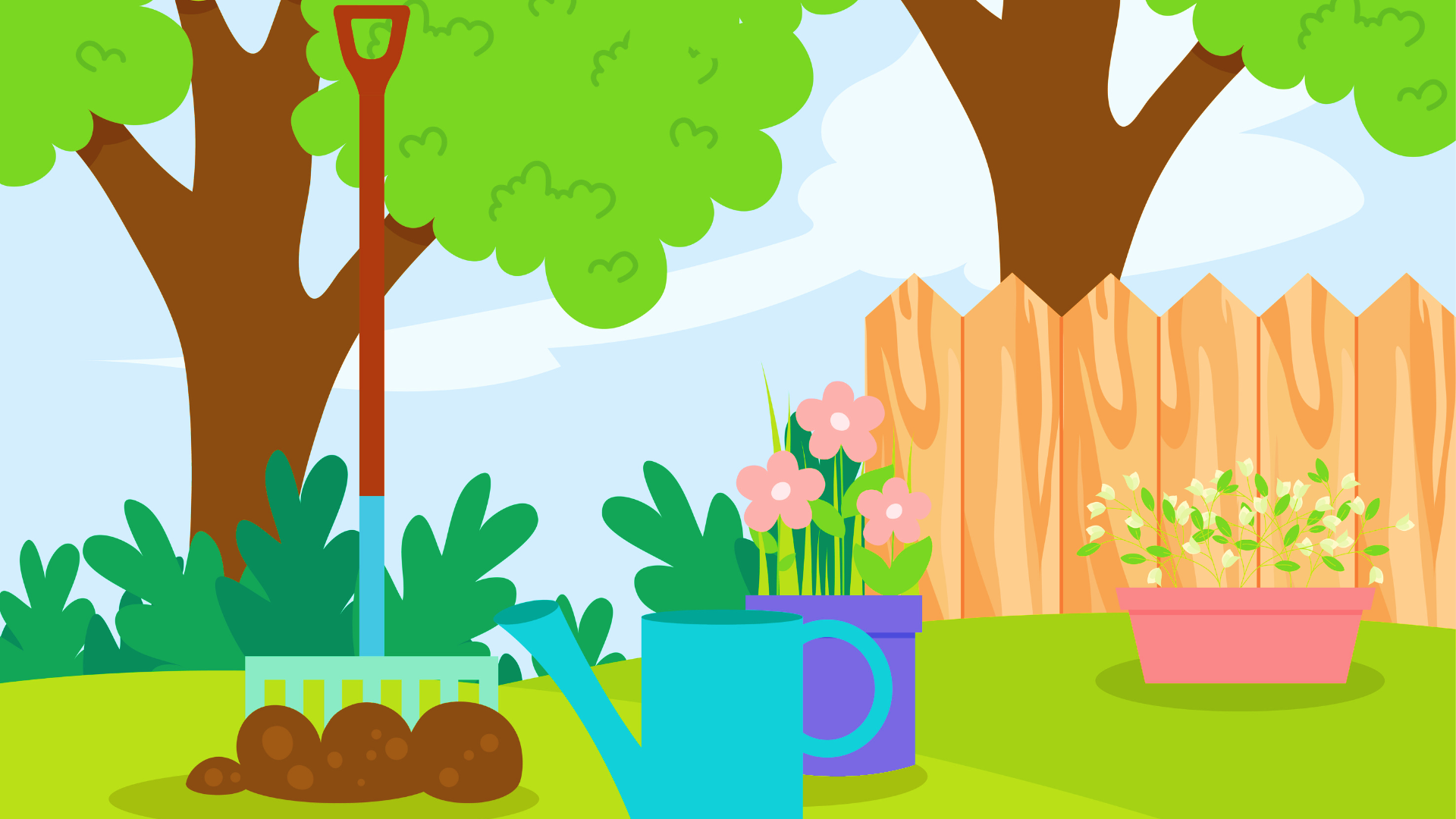 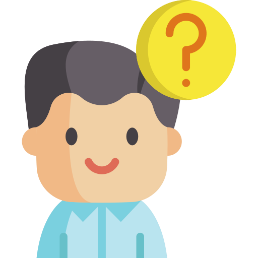 Sau khi ông chủ dạy một bài học, con lừa đã thay đổi như thế nào?
Theo em, tự giác, tích cực trong lao động sẽ đem lại điều gì?
Lúc đầu, con lừa làm việc như thế nào?
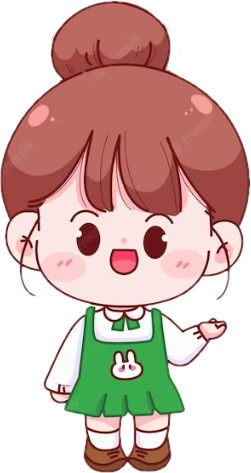 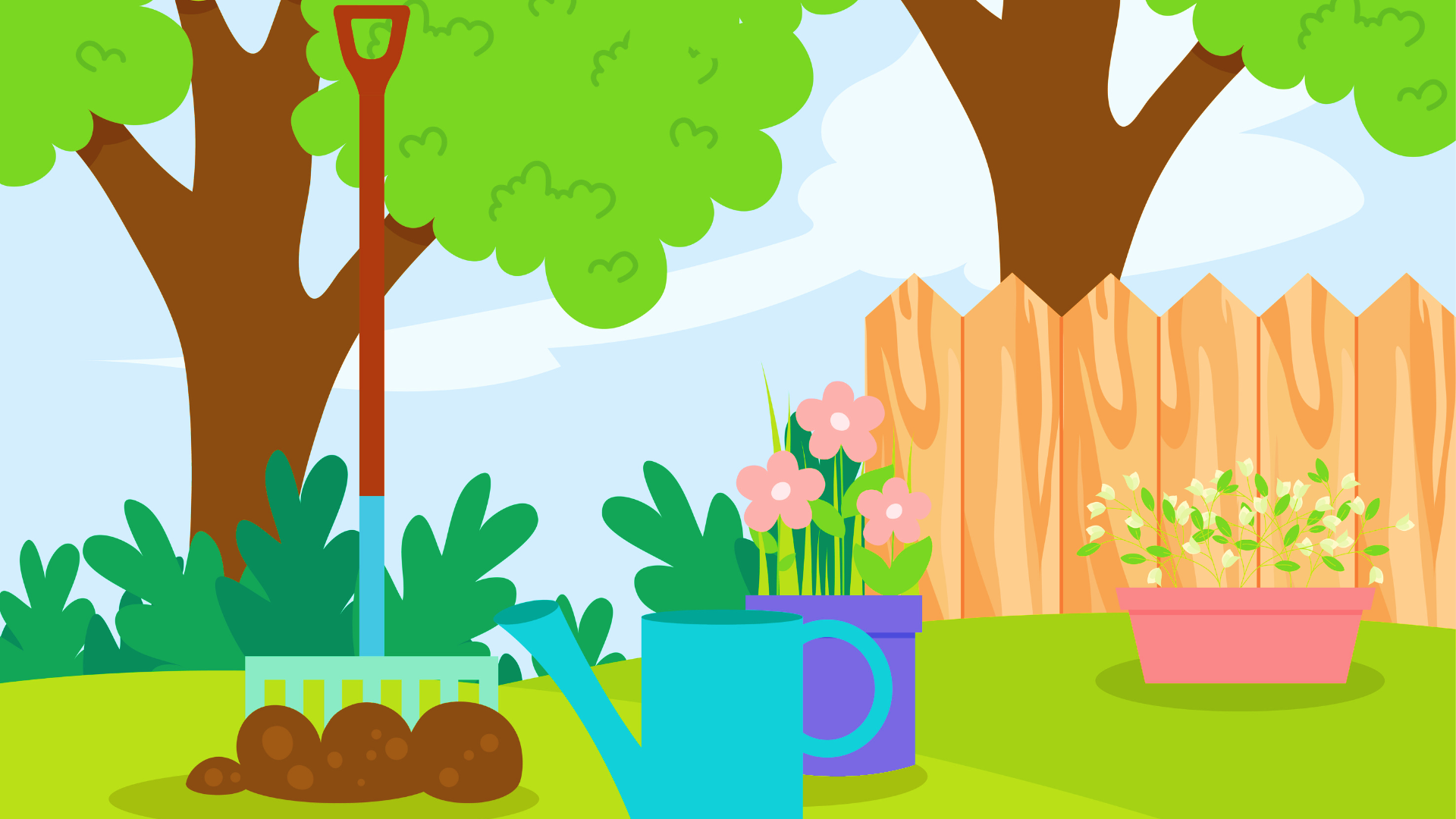 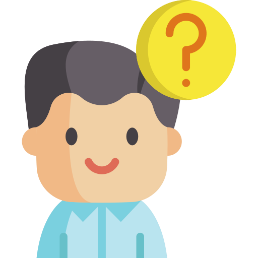 Lúc đầu, con lừa làm việc như thế nào?
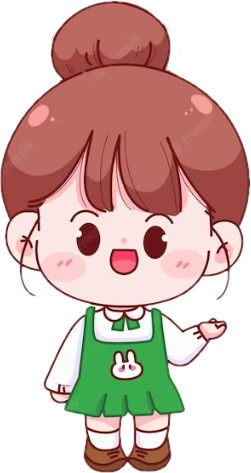 Lúc đầu con lừa làm việc rất lười biếng, luôn tìm mọi cách để trốn việc. Chú lừa đã cố ý rơi xuống sông để cho muối bị hòa tan giúp cho việc chở muối nhẹ hơn.
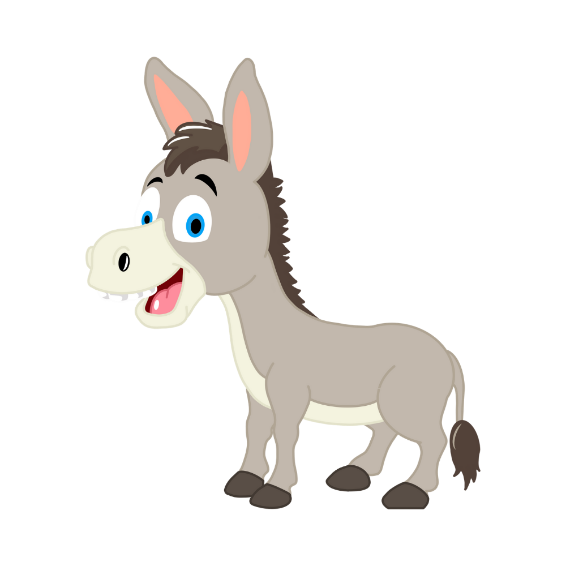 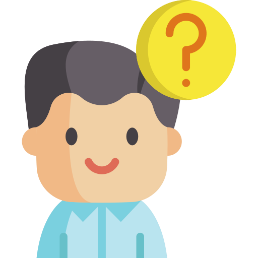 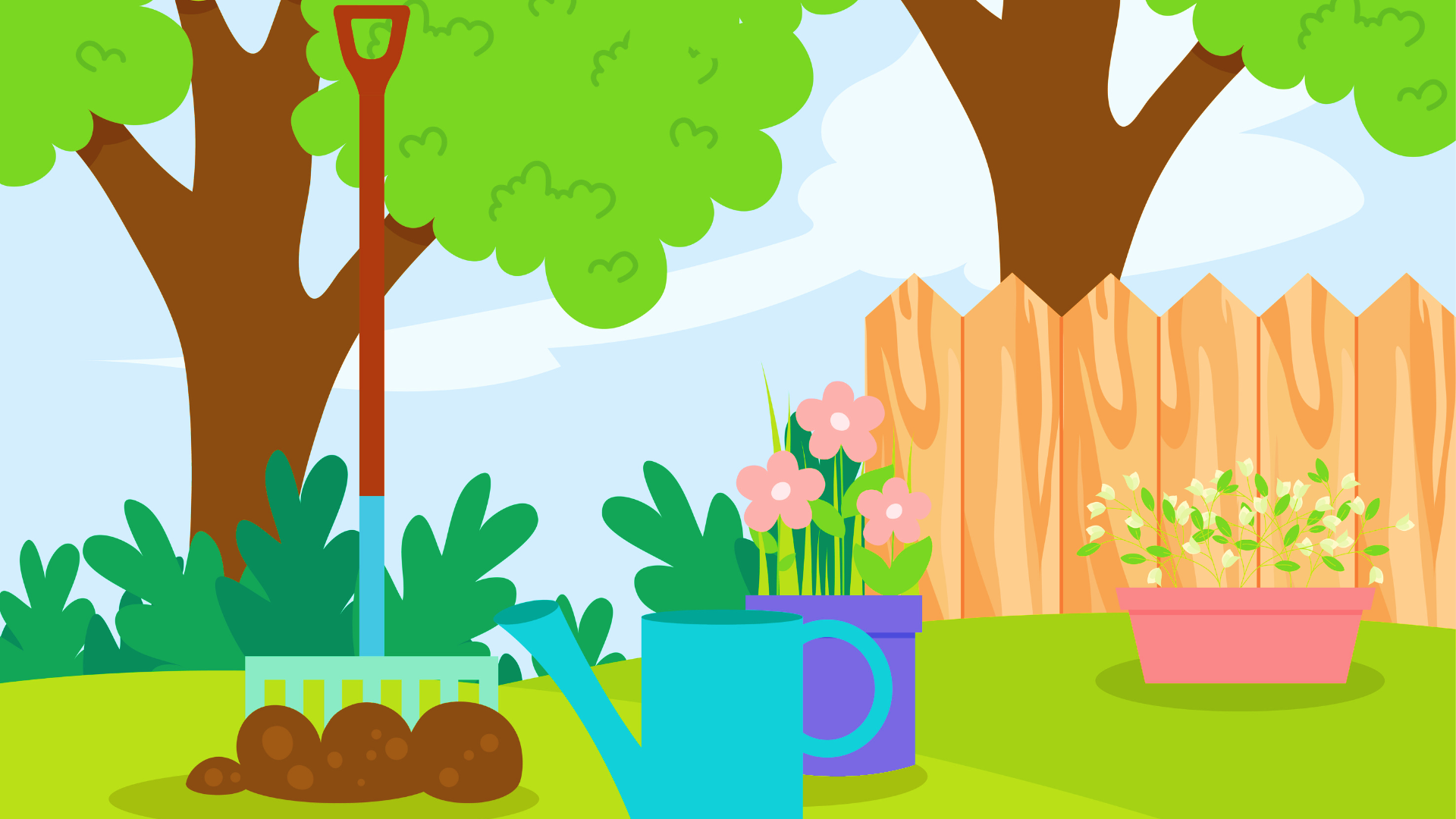 Sau khi ông chủ dạy một bài học, con lừa đã thay đổi như thế nào?
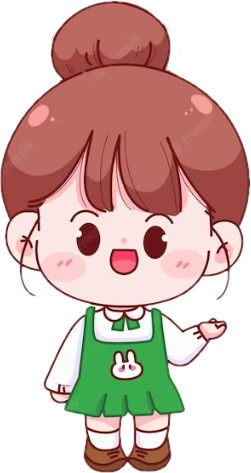 Sau khi ông chủ dạy cho một bài học thì con lừa làm việc chăm chỉ, siêng năng hơn.
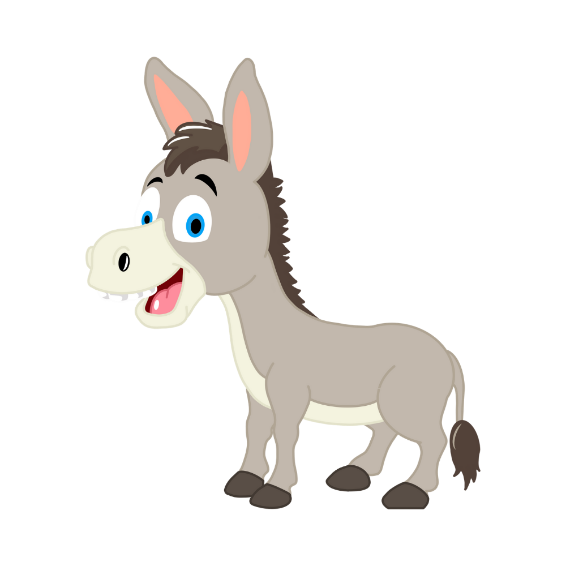 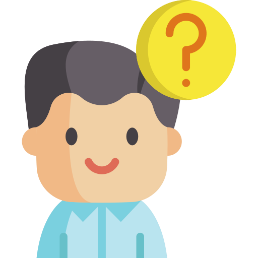 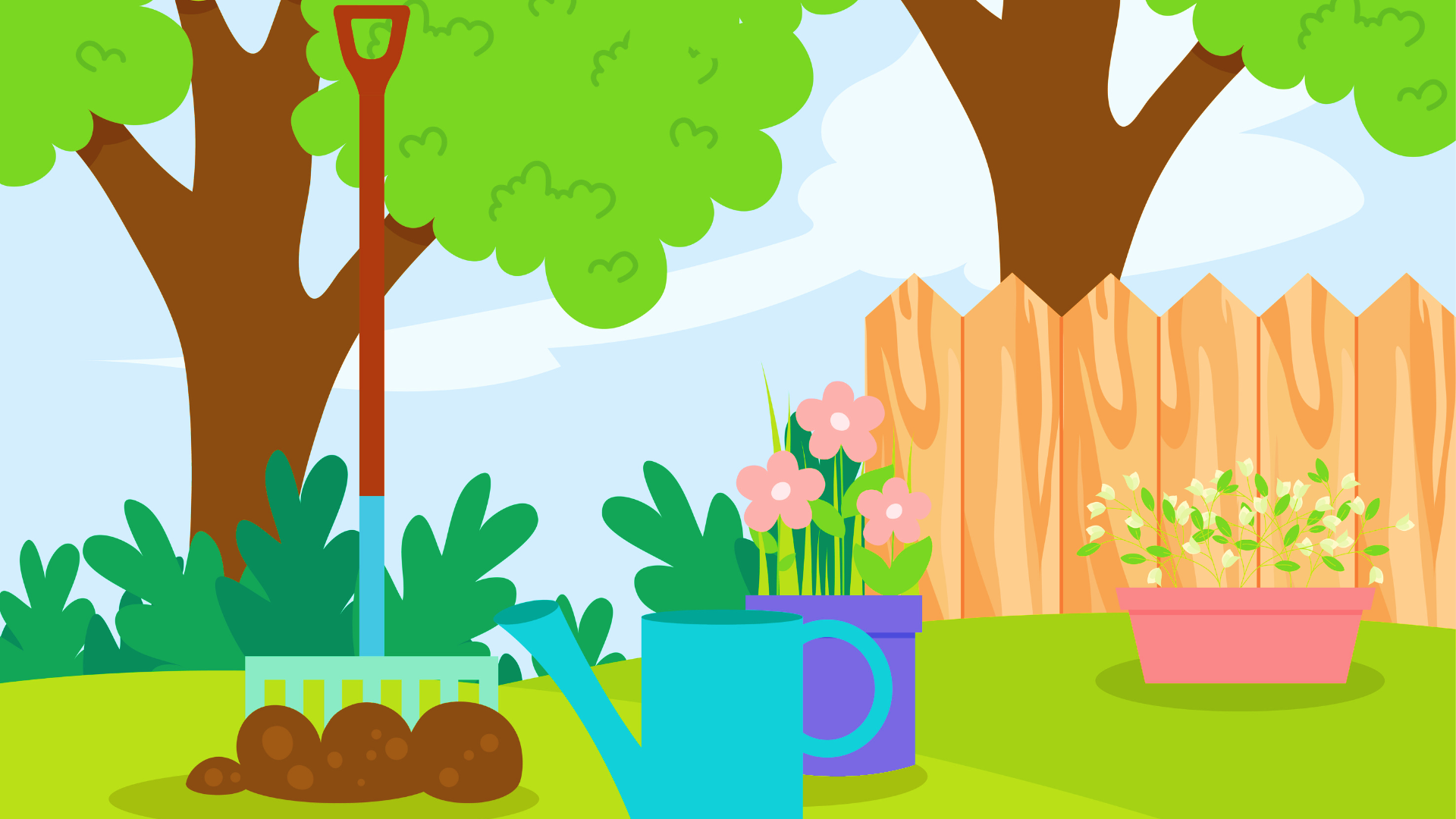 Theo em, tự giác, tích cực trong lao động sẽ đem lại điều gì?
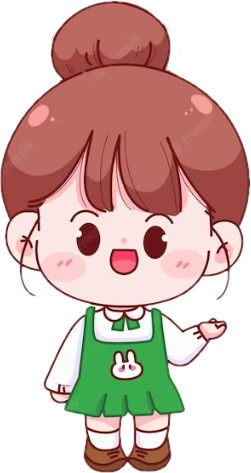 Việc tự giác, tích cực tham gia lao động sẽ đem lại cho bản thân: giúp cho bản thân rèn luyện phẩm chất chăm chỉ khi làm việc và được gia đình, mọi người xung quanh yêu thương.
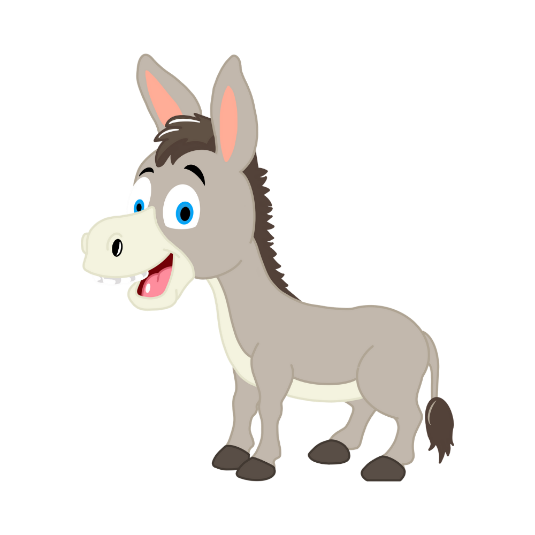 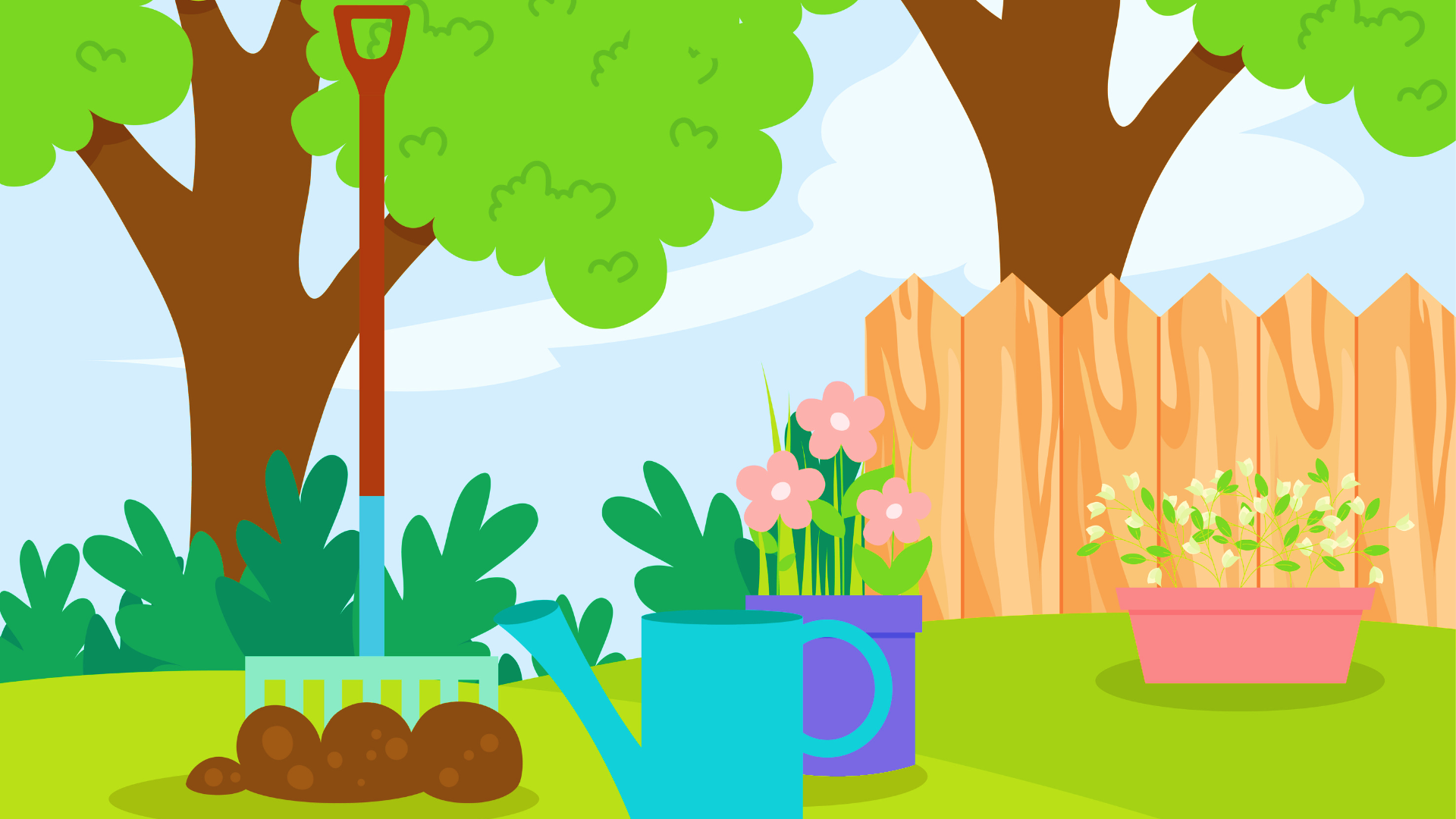 Ý nghĩa của việc tự giác, tích cực trong lao động
Tự giác, tích cực lao động mang lại cuộc sống tốt đẹp hơn.
Tự giác, tích cực lao động giúp bản thân tìm được niềm vui trong lao động và được mọi người yêu mến, quý trọng.
Tự giác, tích cực lao động giúp phát triển kỹ năng làm việc cho bản thân.
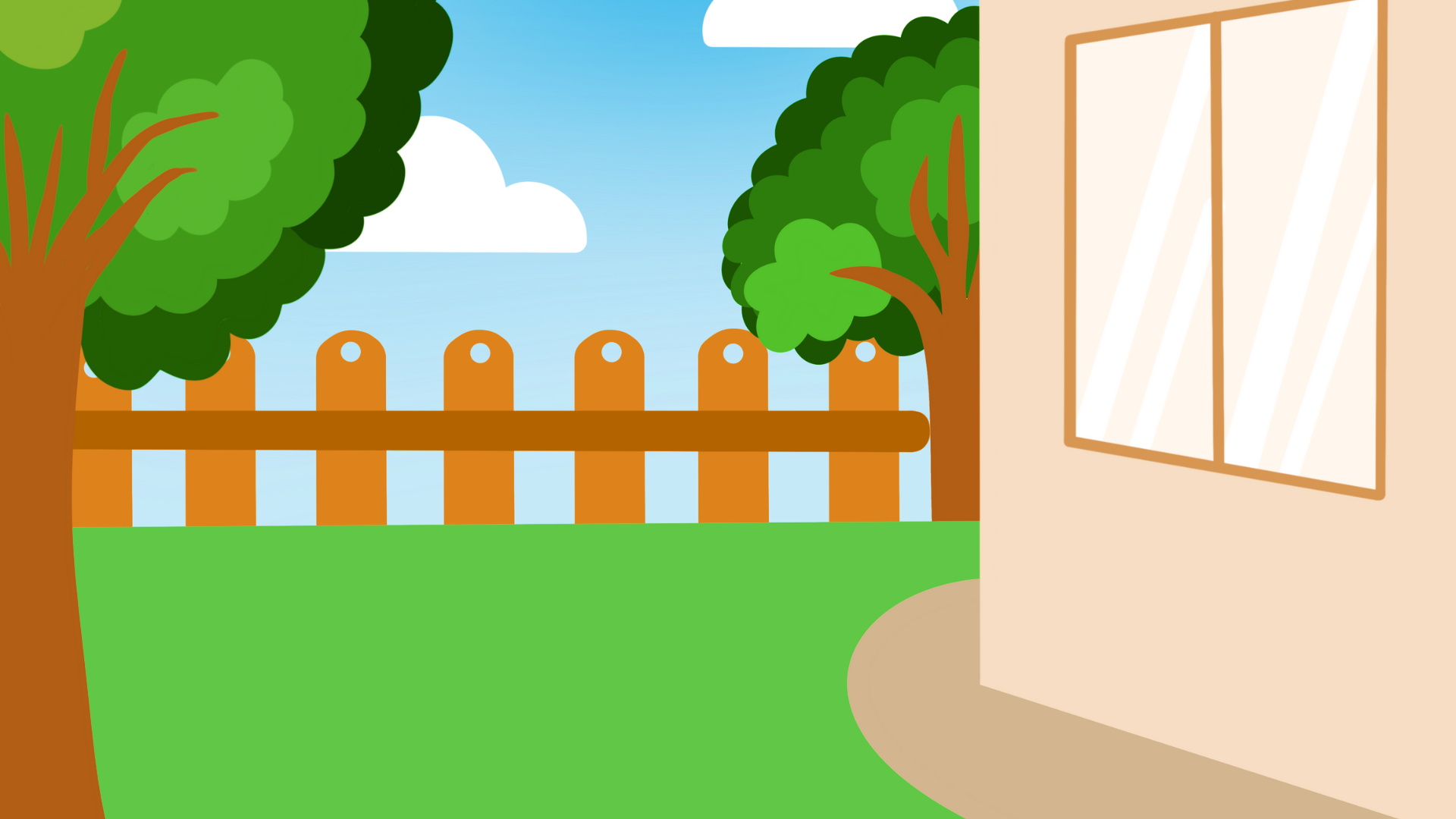 LUYỆN TẬP
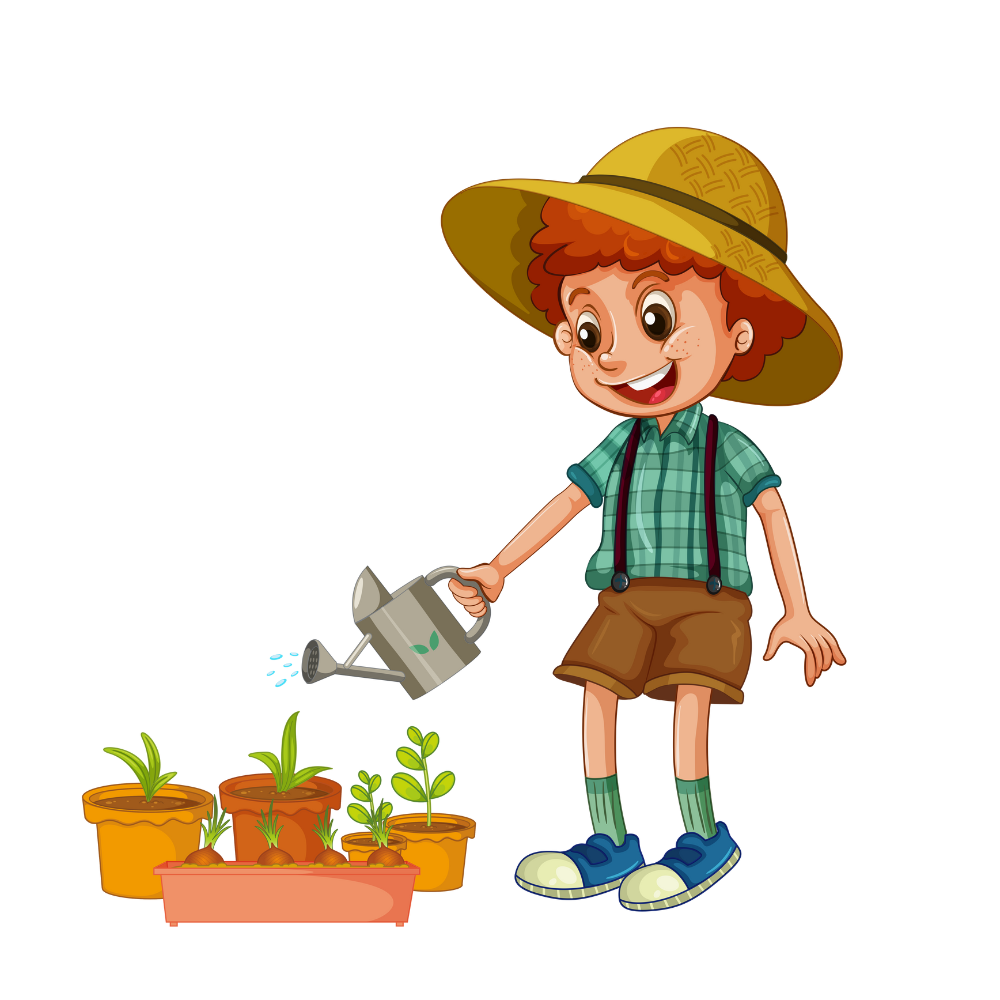 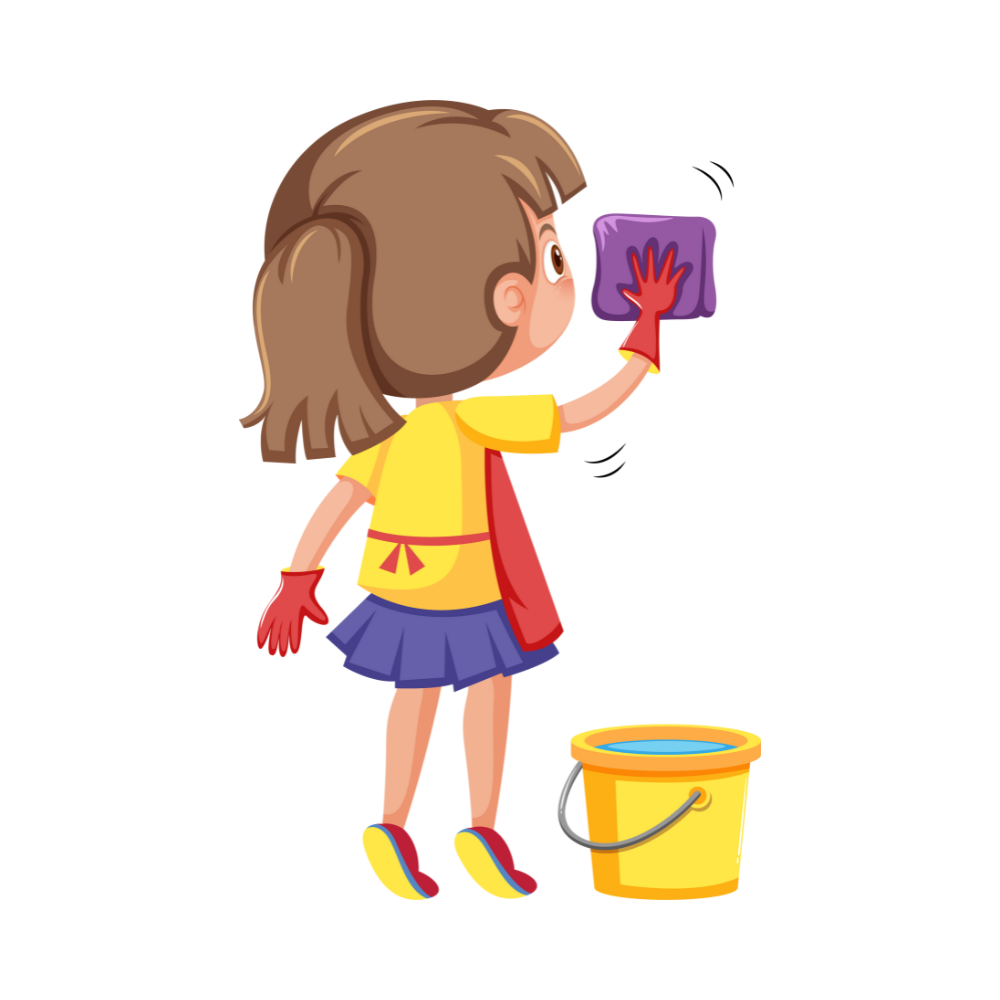 Hoạt động 4:
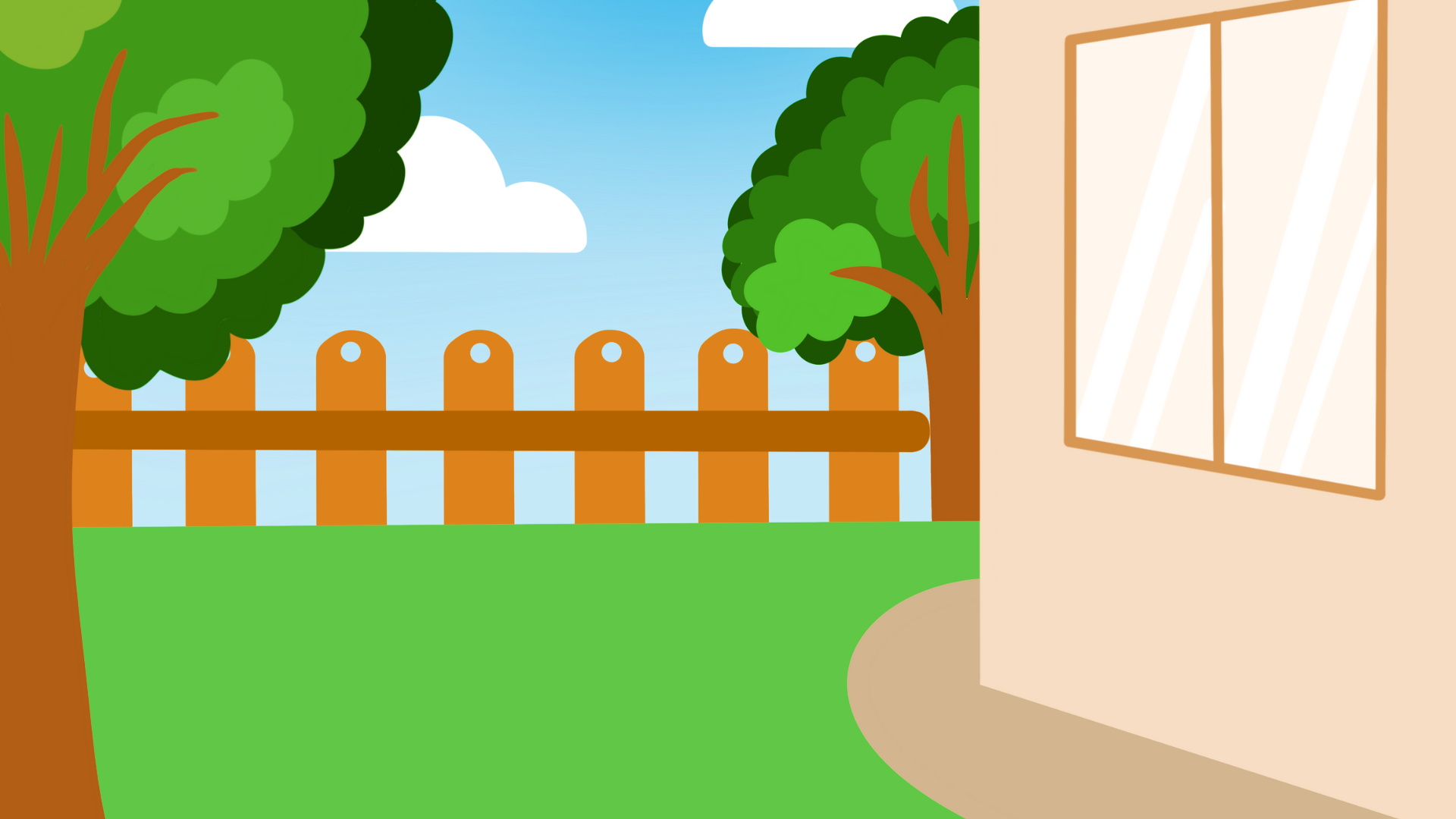 Nhận xét các ý kiến
Nhận xét các ý kiến
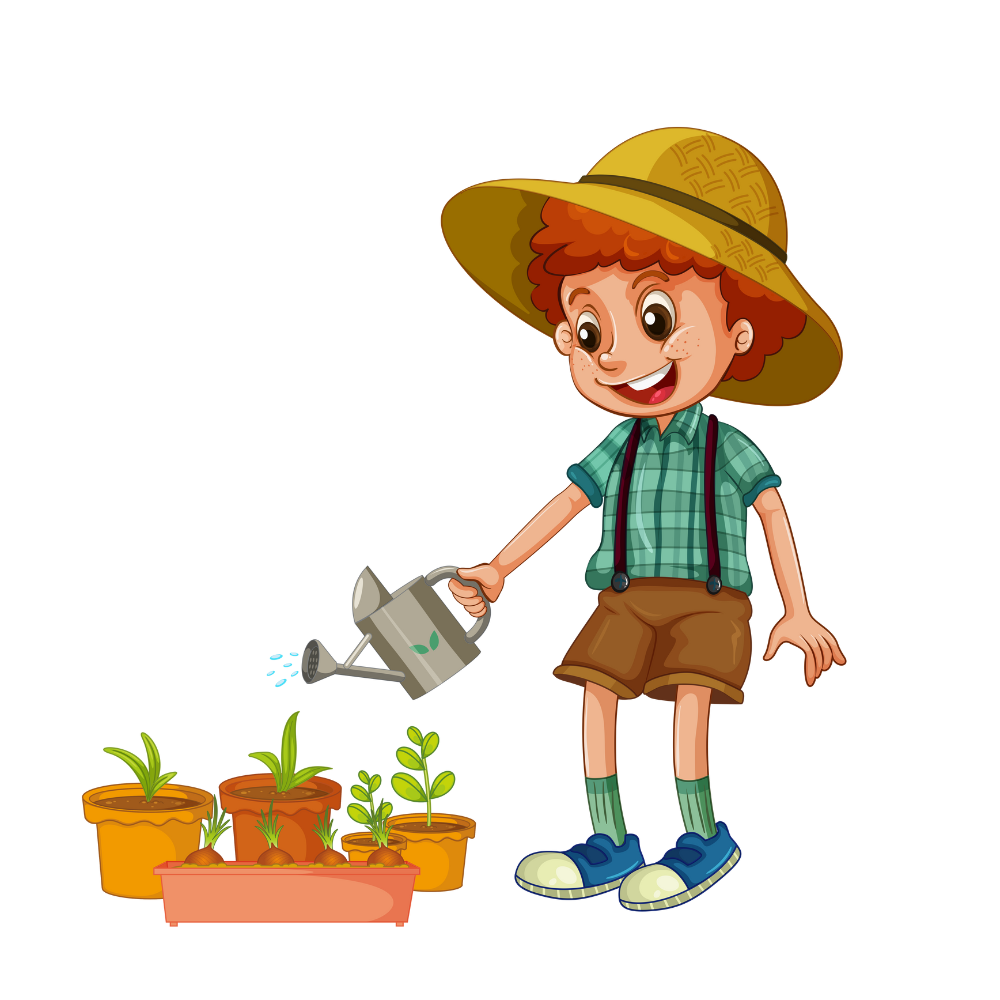 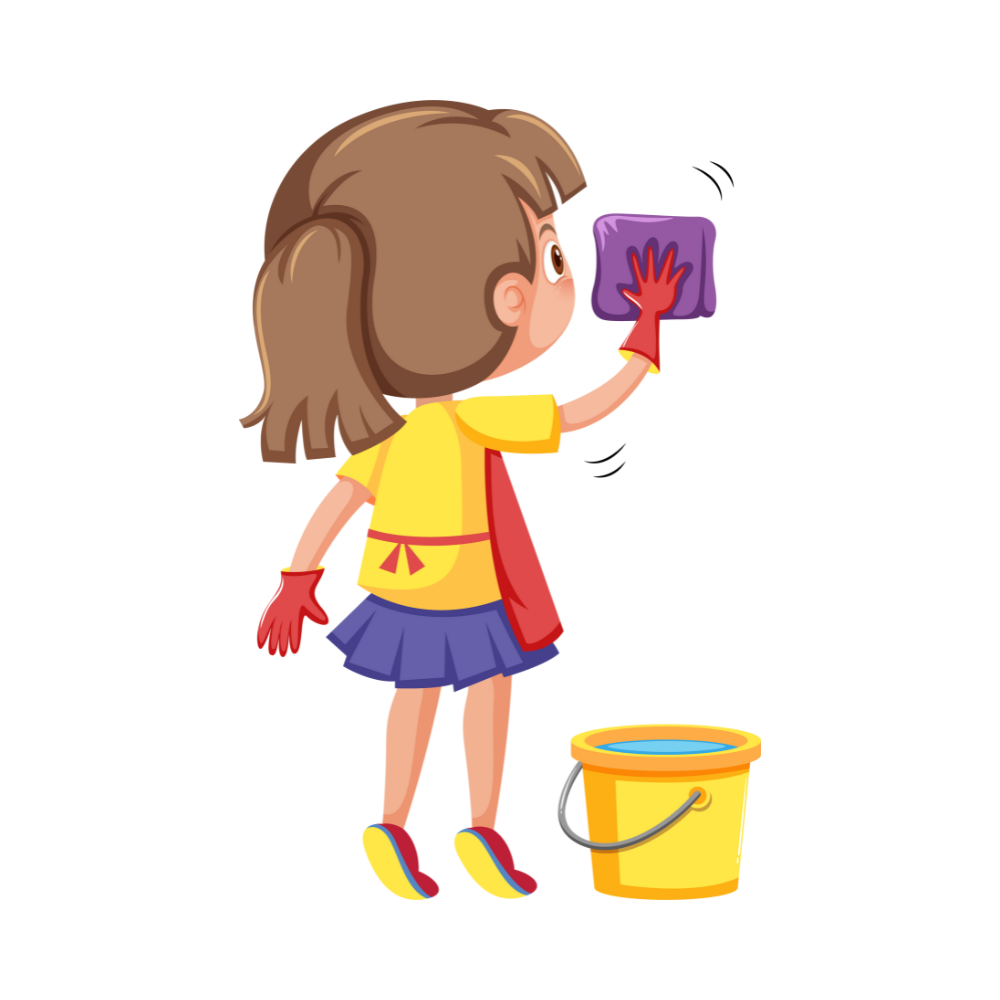 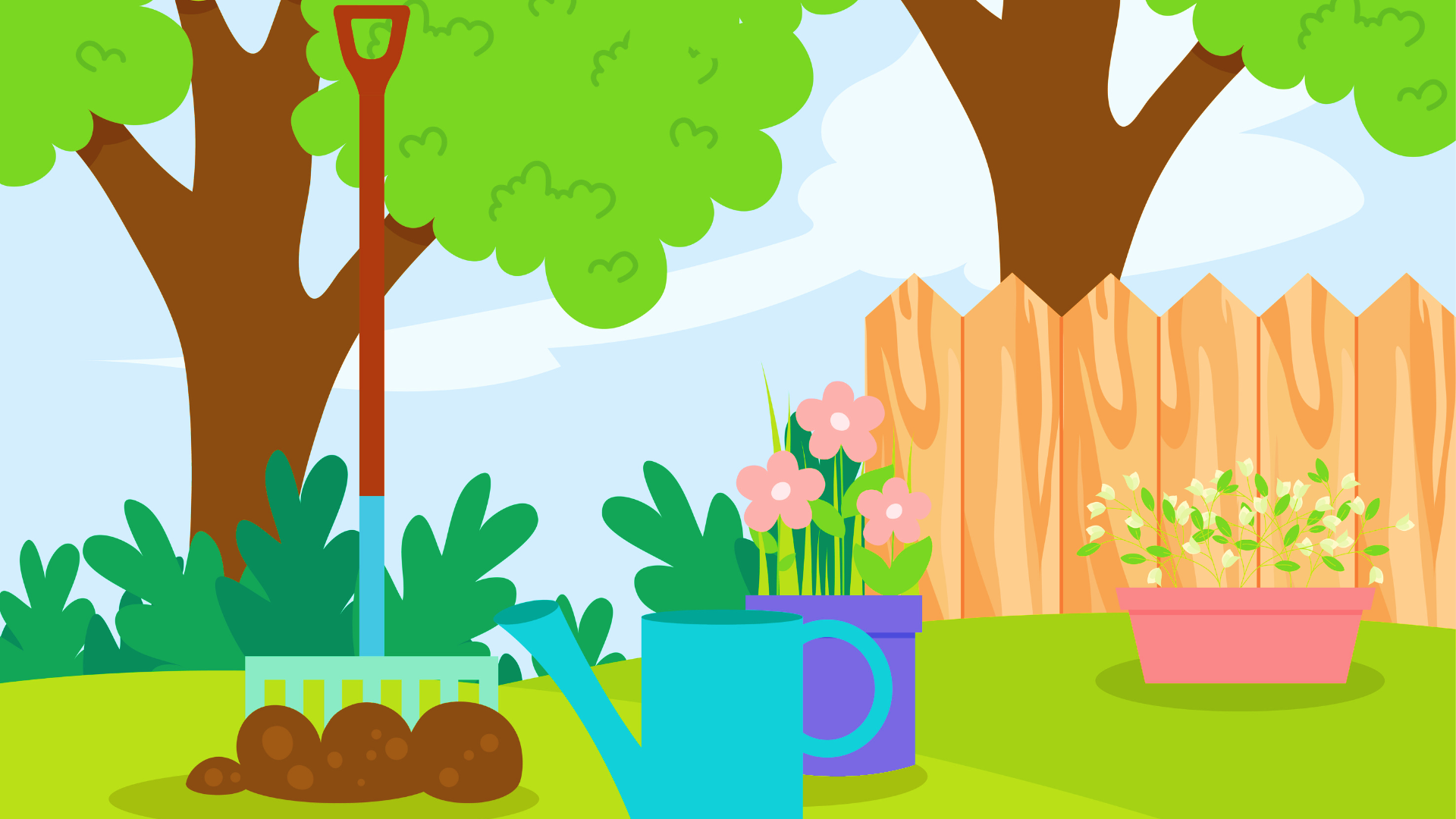 THẢO LUẬN NHÓM ĐÔI
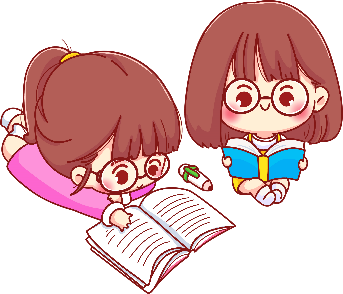 1. Nhận xét các ý kiến sau:
2
1
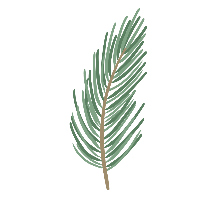 Không cần quý trọng người yêu lao động vì họ chỉ làm việc cho bản thân mình.
Cần quý trọng người yêu lao động vì họ có trách nhiệm với công việc và giúp cho xã hội phát triển.
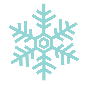 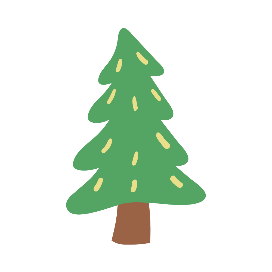 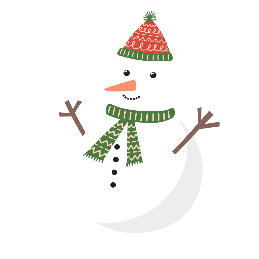 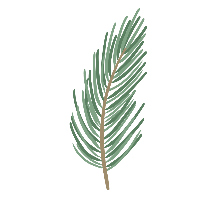 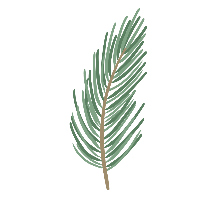 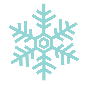 3
4
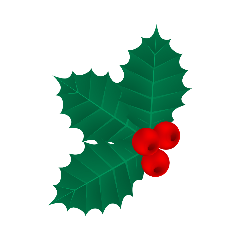 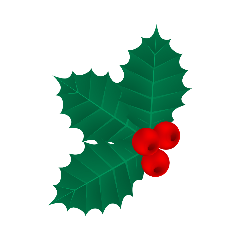 Chỉ tự giác lao động khi làm những việc mà mình thích.
Cần chủ động, nỗ lực khi làm việc, không ngại khó khăn.
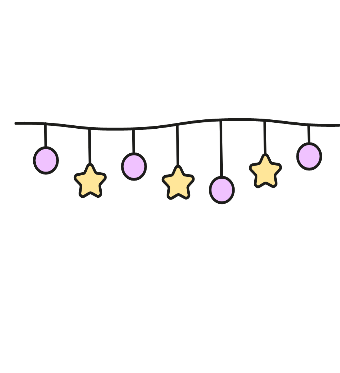 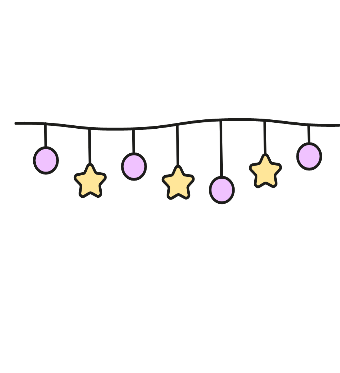 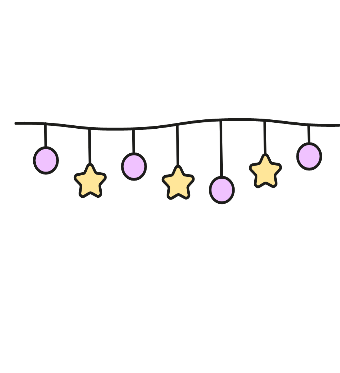 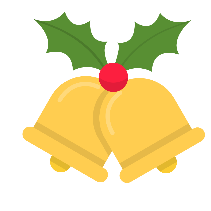 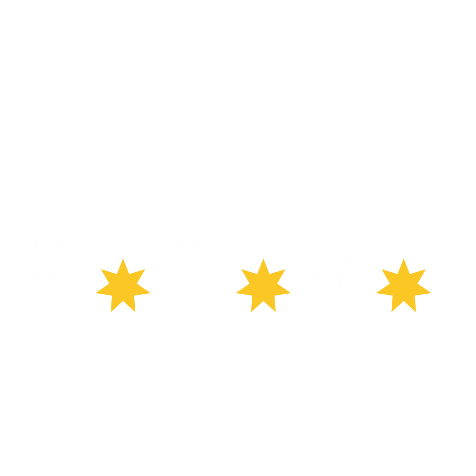 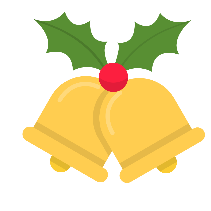 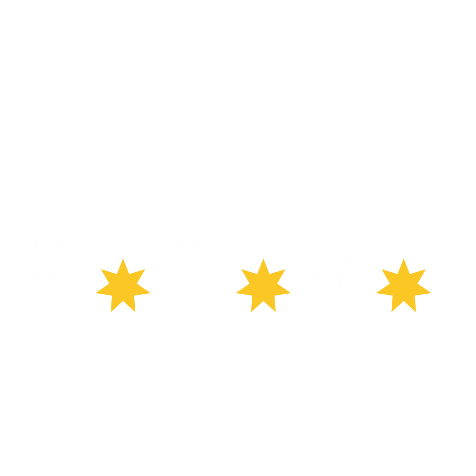 [Speaker Notes: GV CHO HS THẢO LUẬN NHÓM. GV CHO HS GIƠ BẢNG 
ĐỒNG Ý  MẶT CƯỜI
KHÔNG ĐỒNG Ý  MẶT KHÓC
GV ĐẶT THÊM CÂU HỎI VÌ SAO EM ĐỒNG TÌNH HOẶC KHÔNG ĐỒNG TÌNH?  GV MỜI ĐẠI DIỆN CÁC NHÓM TRẢ LỜI.]
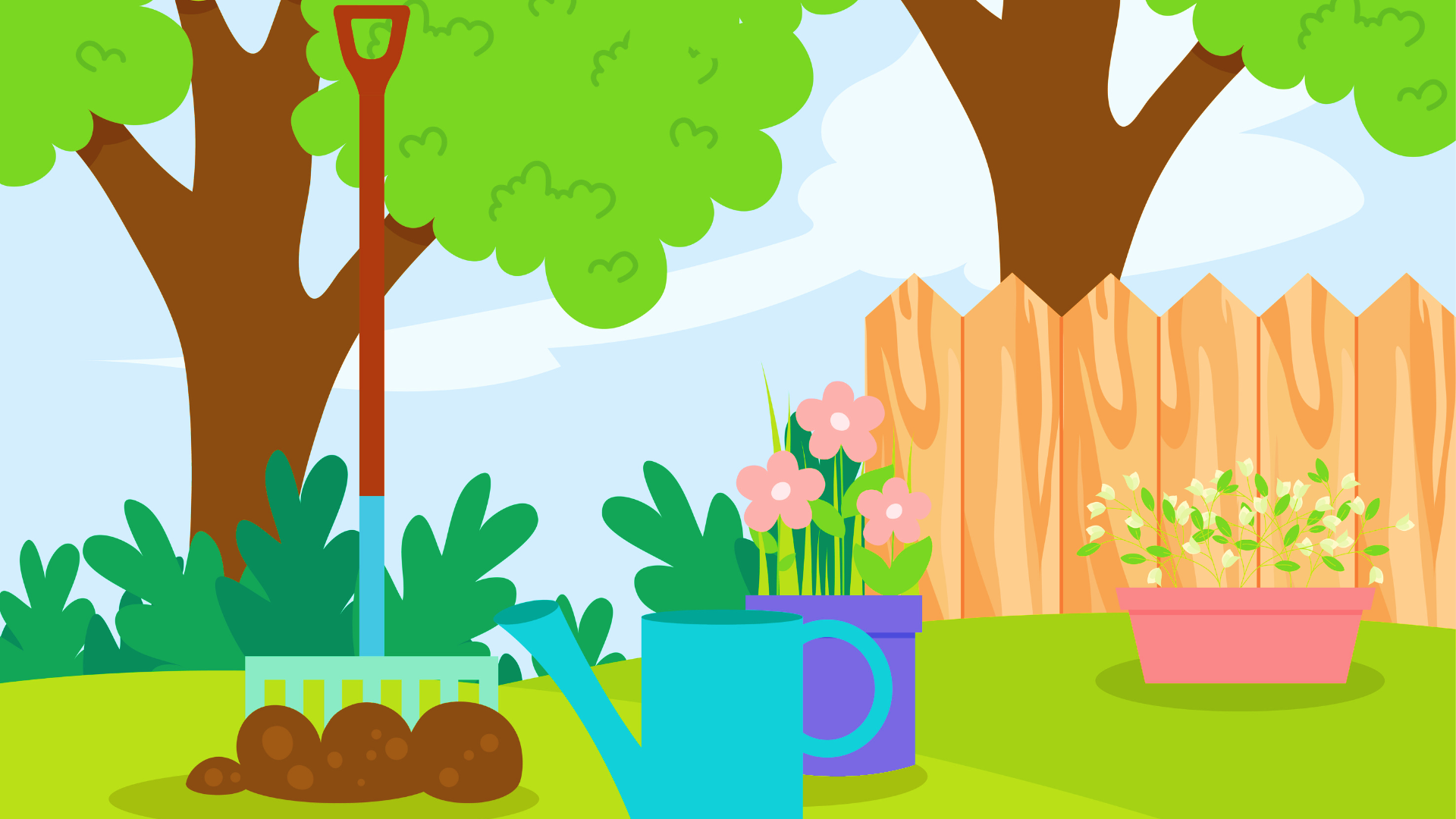 1. Nhận xét các ý kiến sau:
1
Cần quý trọng người yêu lao động vì họ có trách nhiệm với công việc và giúp cho xã hội phát triển.
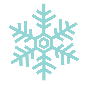 Vì sao em lại đồng tình với ý kiến này?
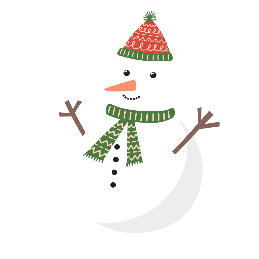 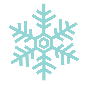 Em đồng tình vì người yêu lao động sẽ giúp cho xã hội phát triển nên chúng ta cần quý trọng họ.
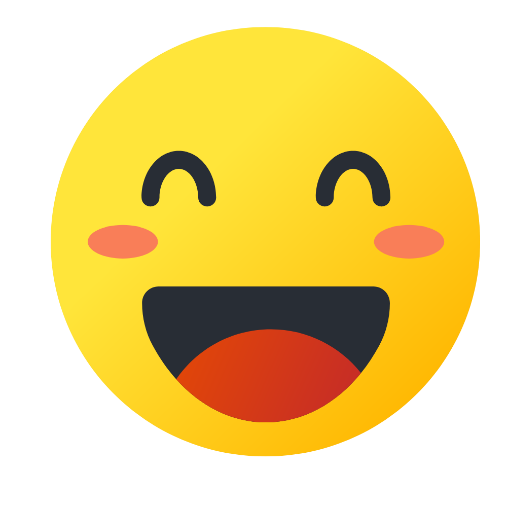 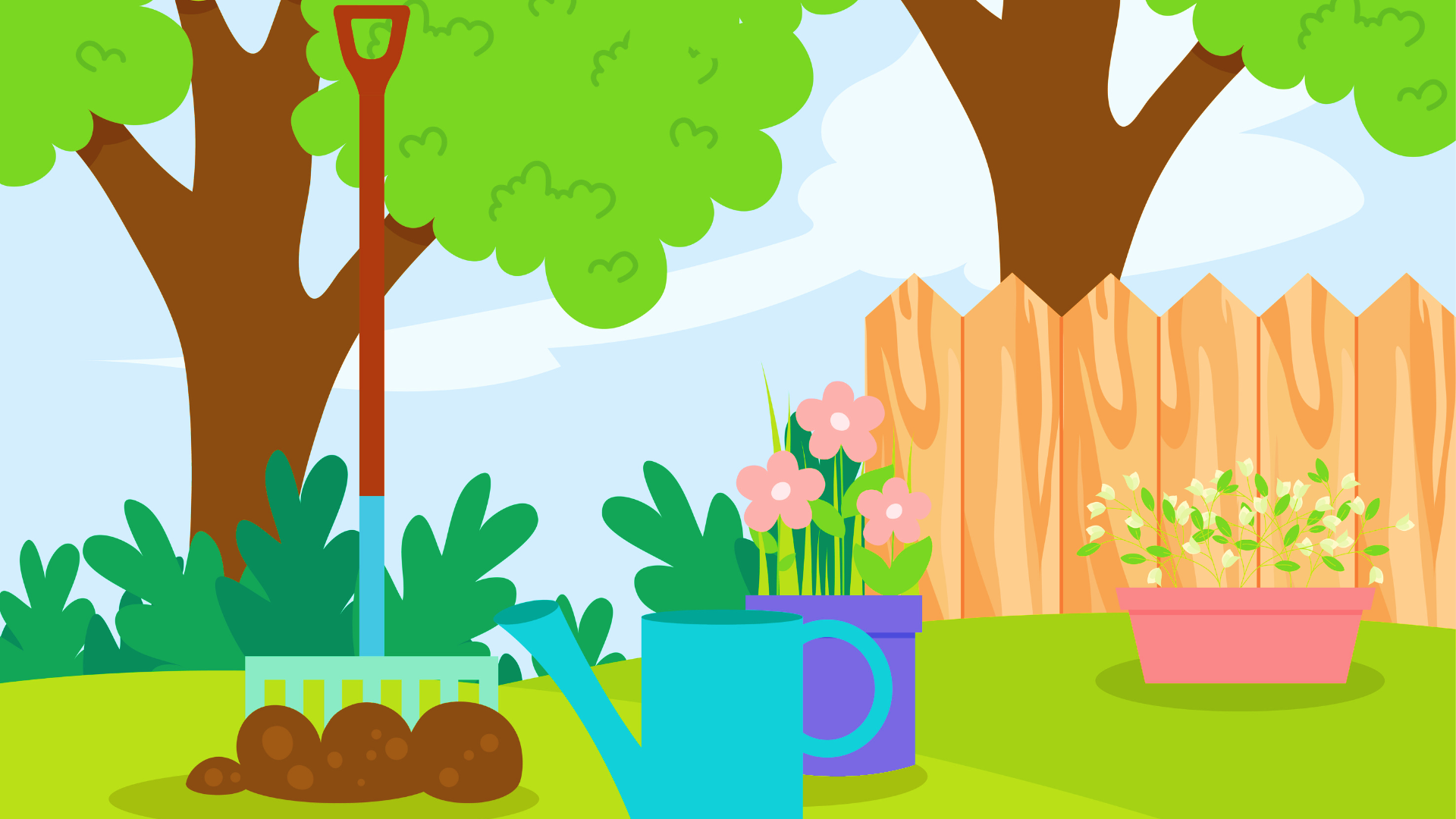 1. Nhận xét các ý kiến sau:
2
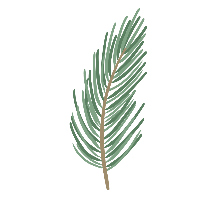 Không cần quý trọng người yêu lao động vì họ chỉ làm việc cho bản thân mình.
Vì sao em lại không đồng tình với ý kiến này?
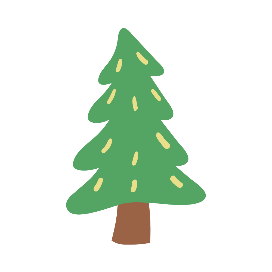 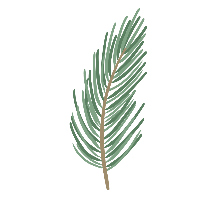 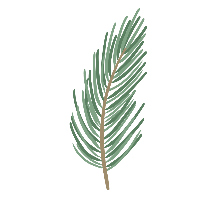 Em không đồng tình vì người yêu lao động họ luôn làm việc không chỉ cho bản thân họ mà còn làm cho xã hội nên chúng ta cần phải quý trọng họ.
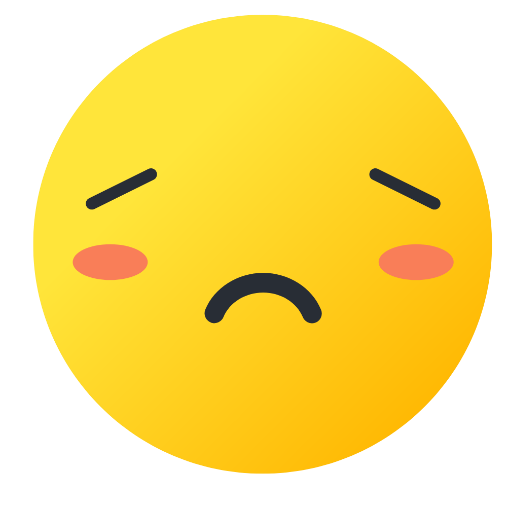 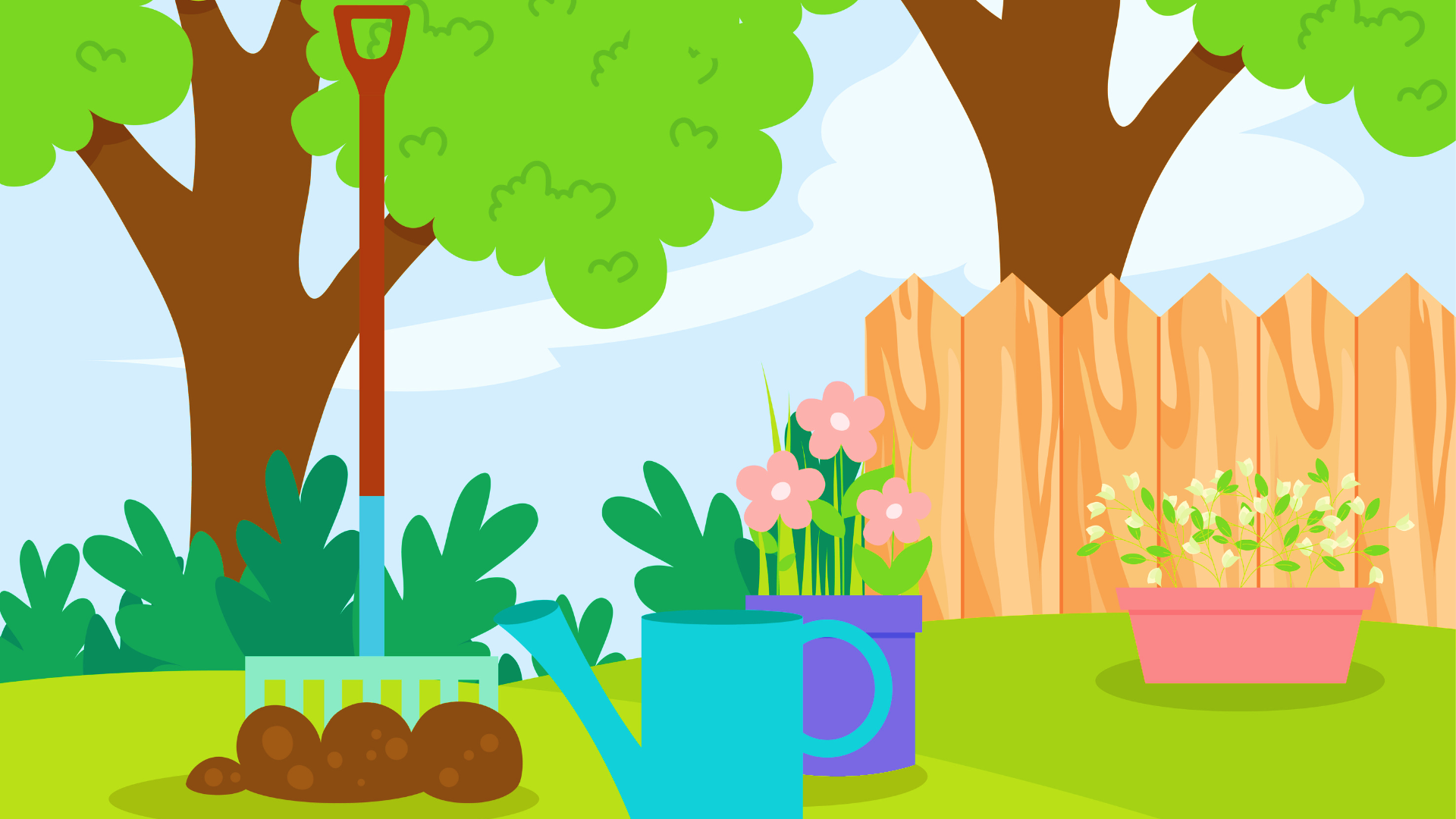 1. Nhận xét các ý kiến sau:
Vì sao em lại không đồng tình với ý kiến này?
3
Em không đồng tình vì tự giác lao động nghĩa là chúng ta làm tất cả những việc phù hợp với bản thân, không nên chỉ làm việc mình thích.
Chỉ tự giác lao động khi làm những việc mà mình thích.
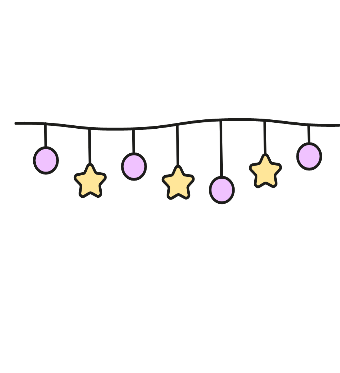 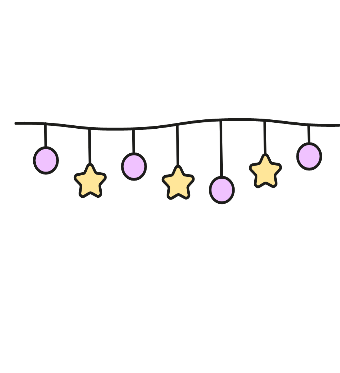 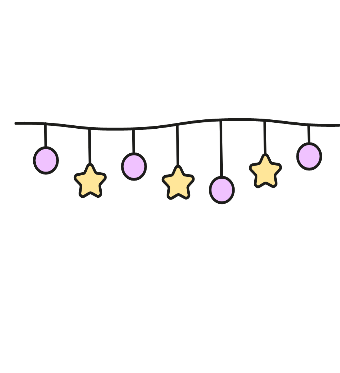 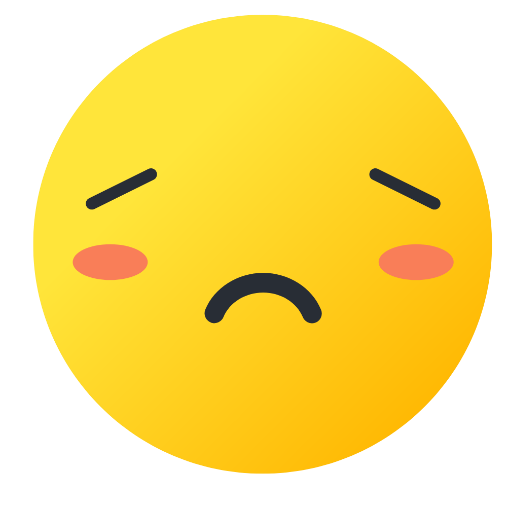 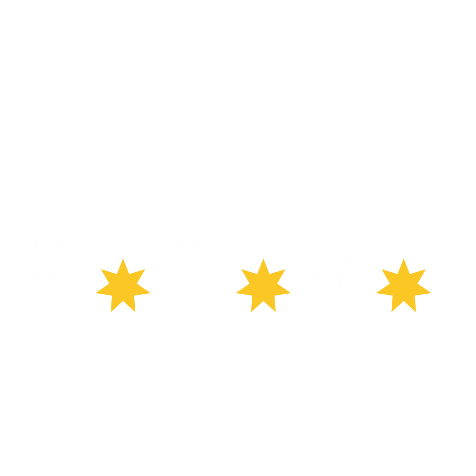 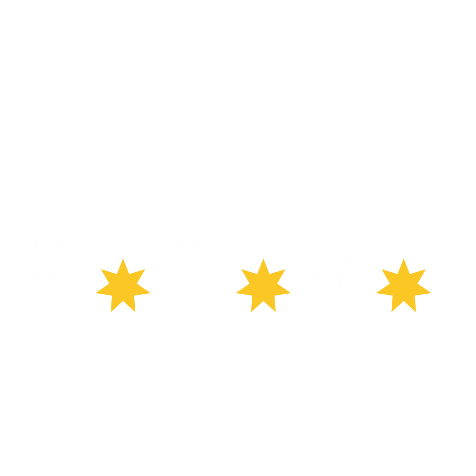 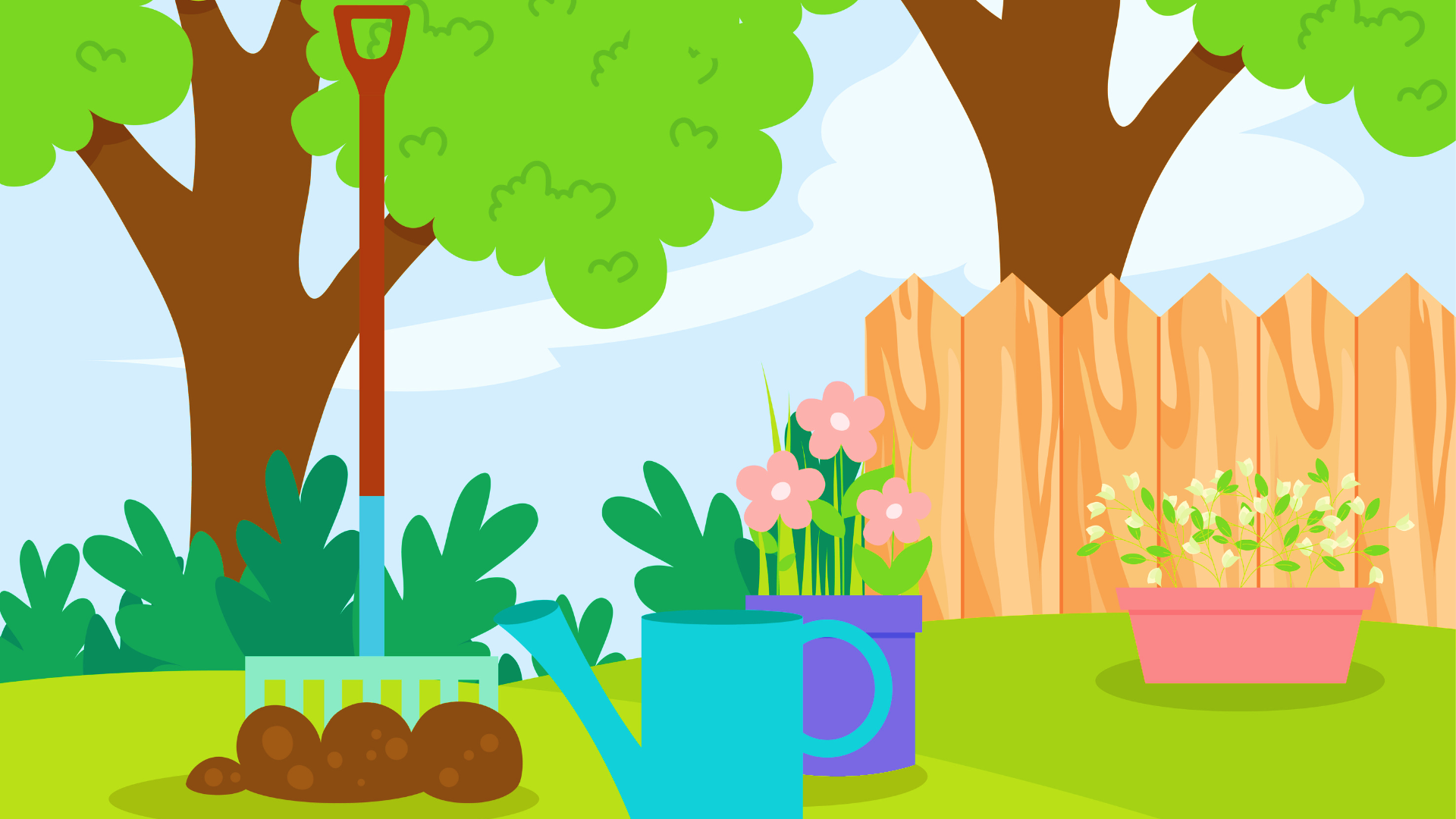 1. Nhận xét các ý kiến sau:
Vì sao em lại đồng tình với ý kiến này?
4
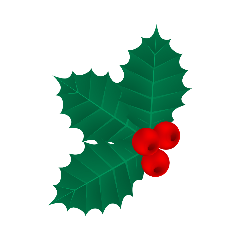 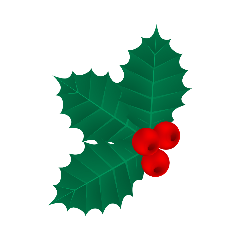 Cần chủ động, nỗ lực khi làm việc, không ngại khó khăn.
Em đồng tình vì chủ động, nỗ lực làm việc, không ngại khó khăn đó chính là biểu hiện của người yêu lao động.
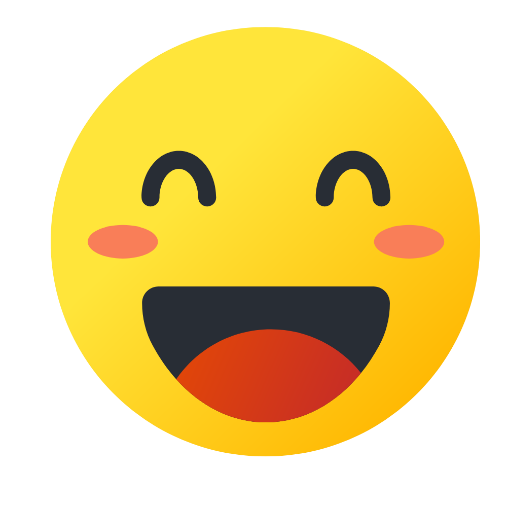 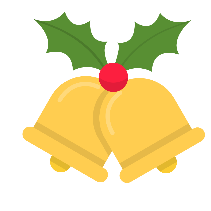 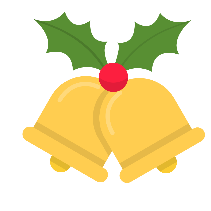 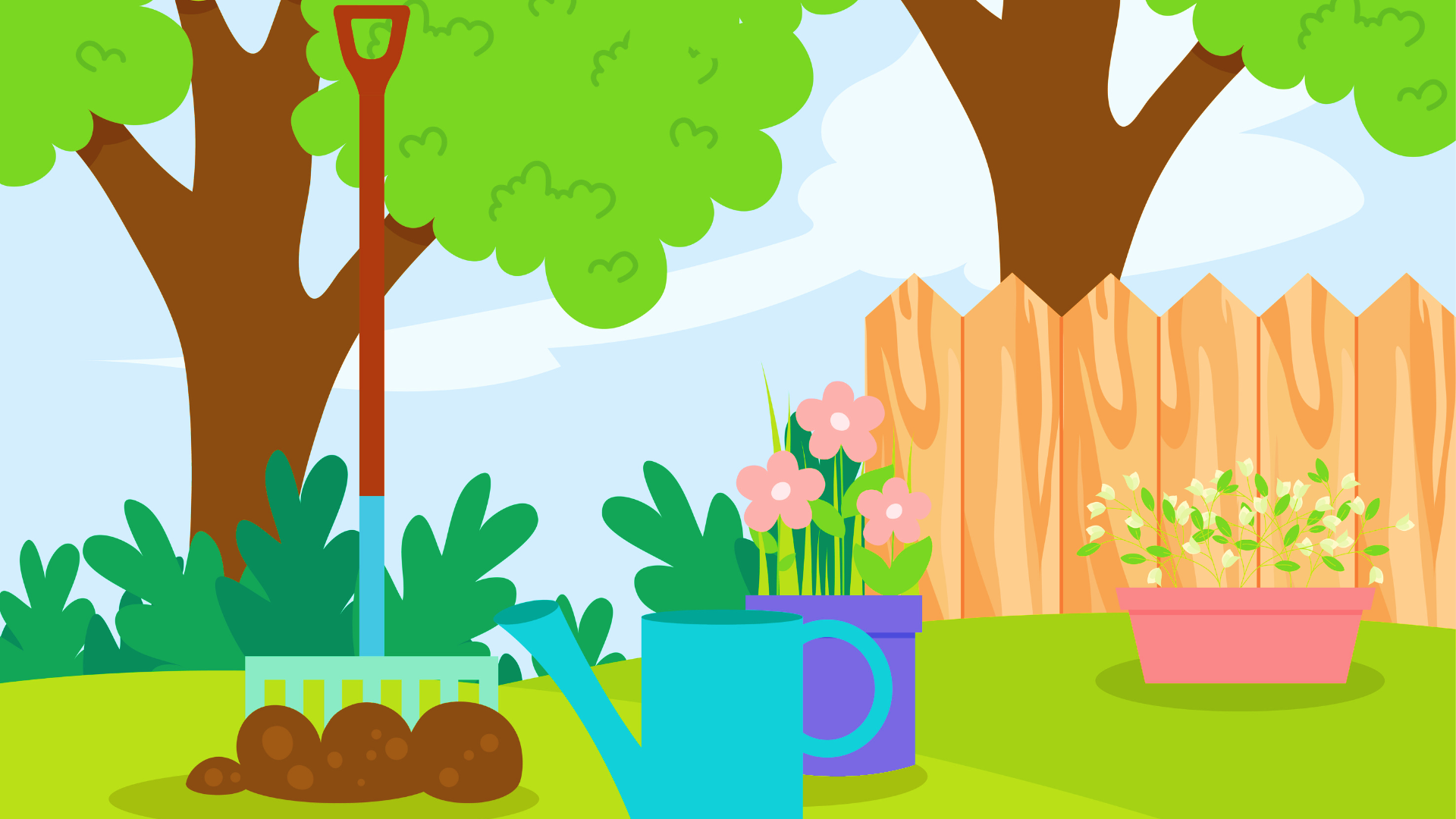 Kết luận
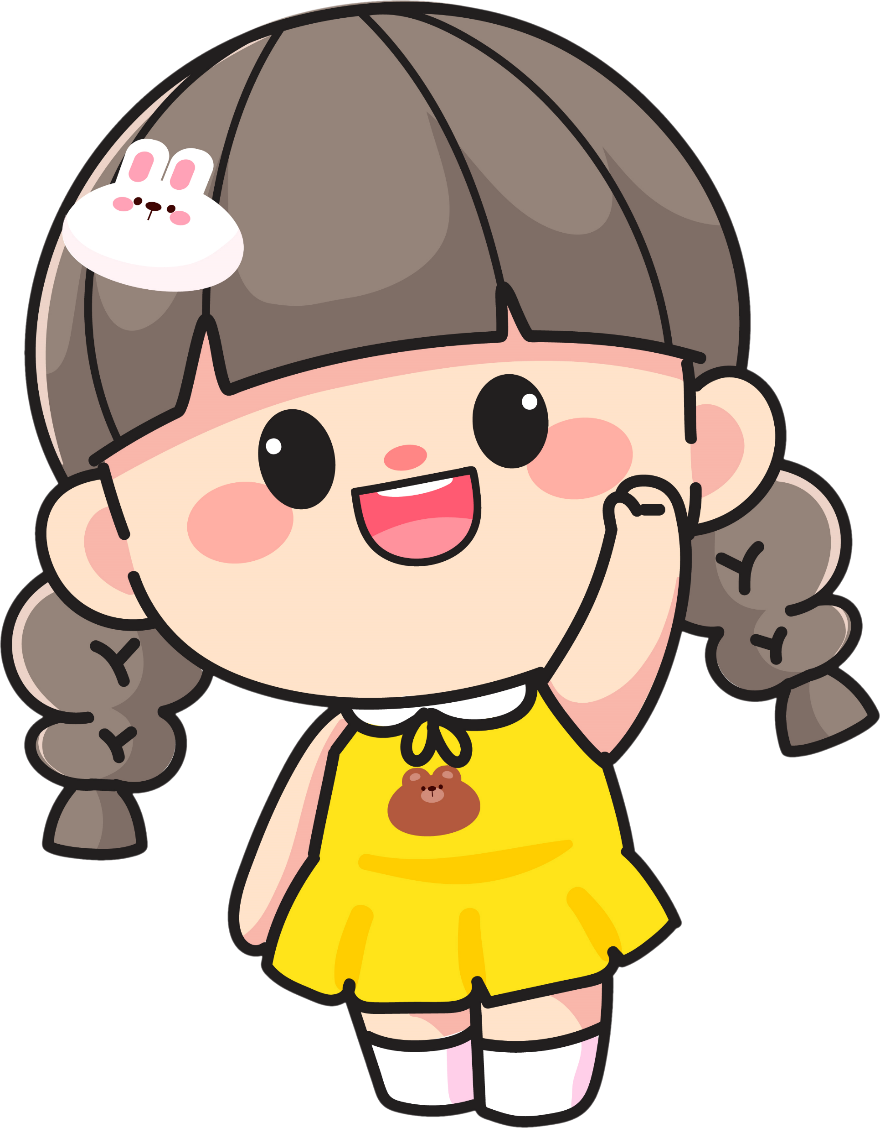 Các ý kiến đồng tình với lời nói, hành vi thể hiện tích cực tham gia lao động. Cần quý trọng người yêu lao động vì họ có trách nhiệm với công việc và giúp cho xã hội phát triển; cần chủ động, nỗ lực khi làm việc, không ngại khó khăn.
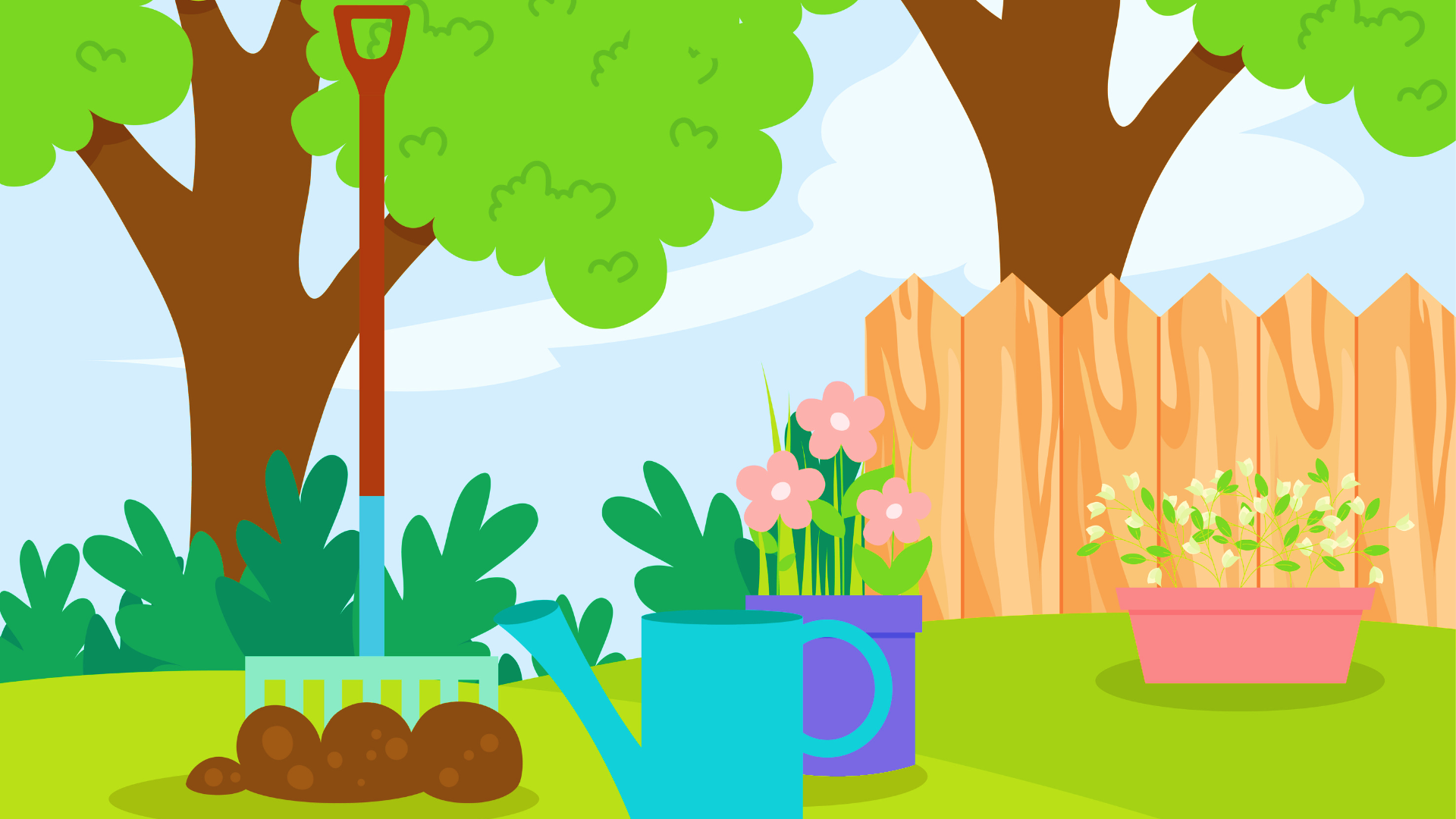 Tạm biệt và 
 hẹn gặp lại.
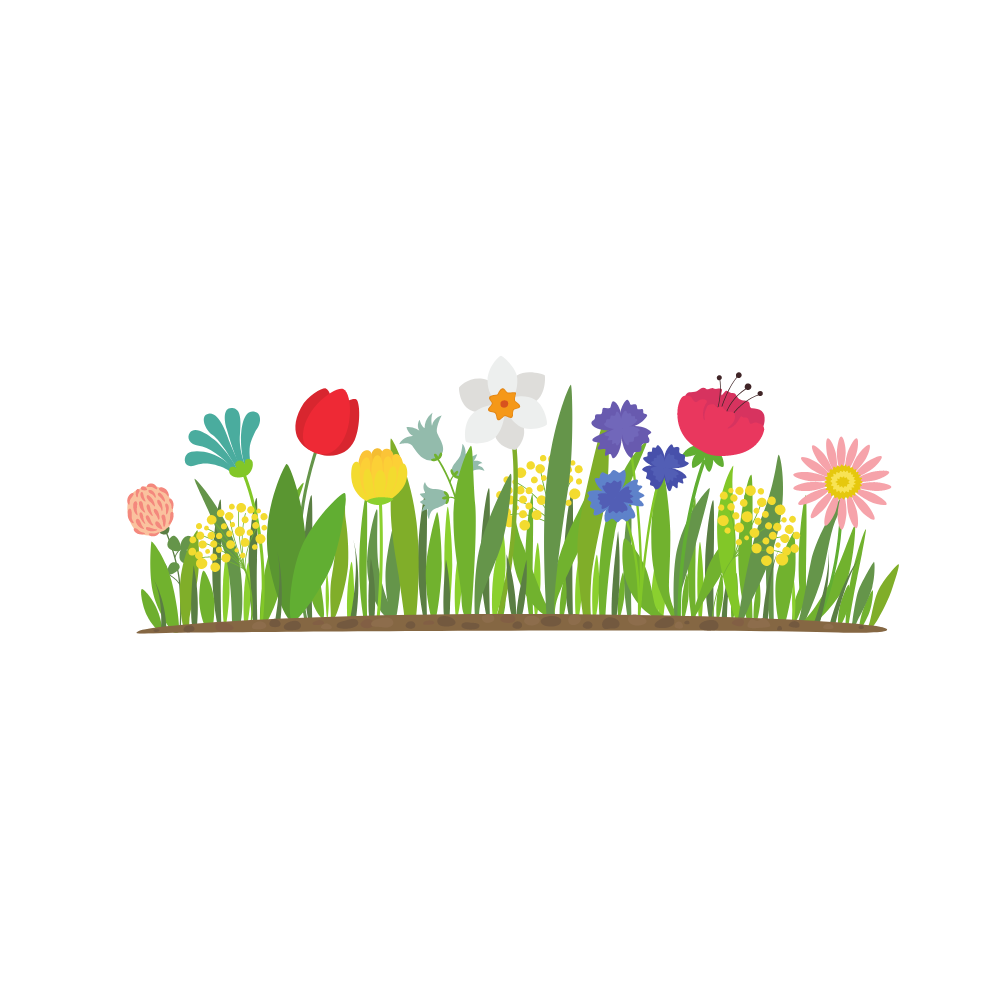 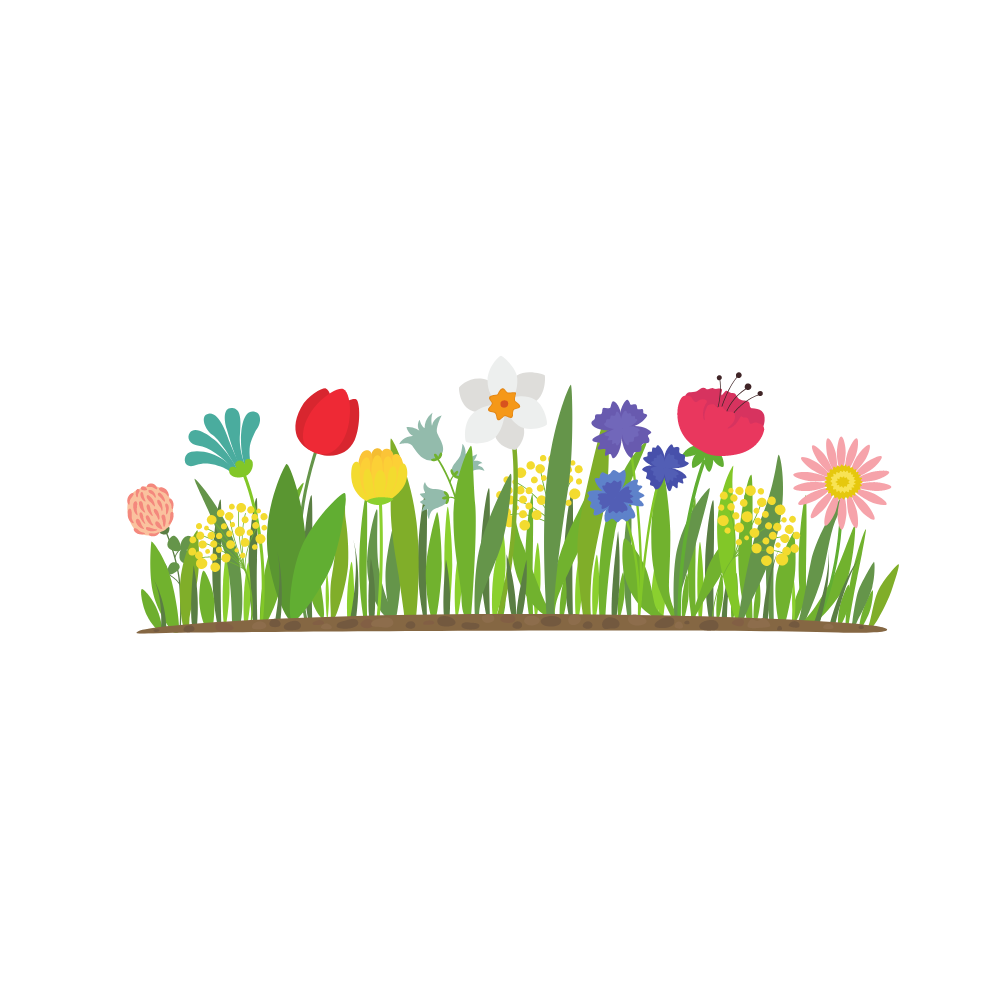 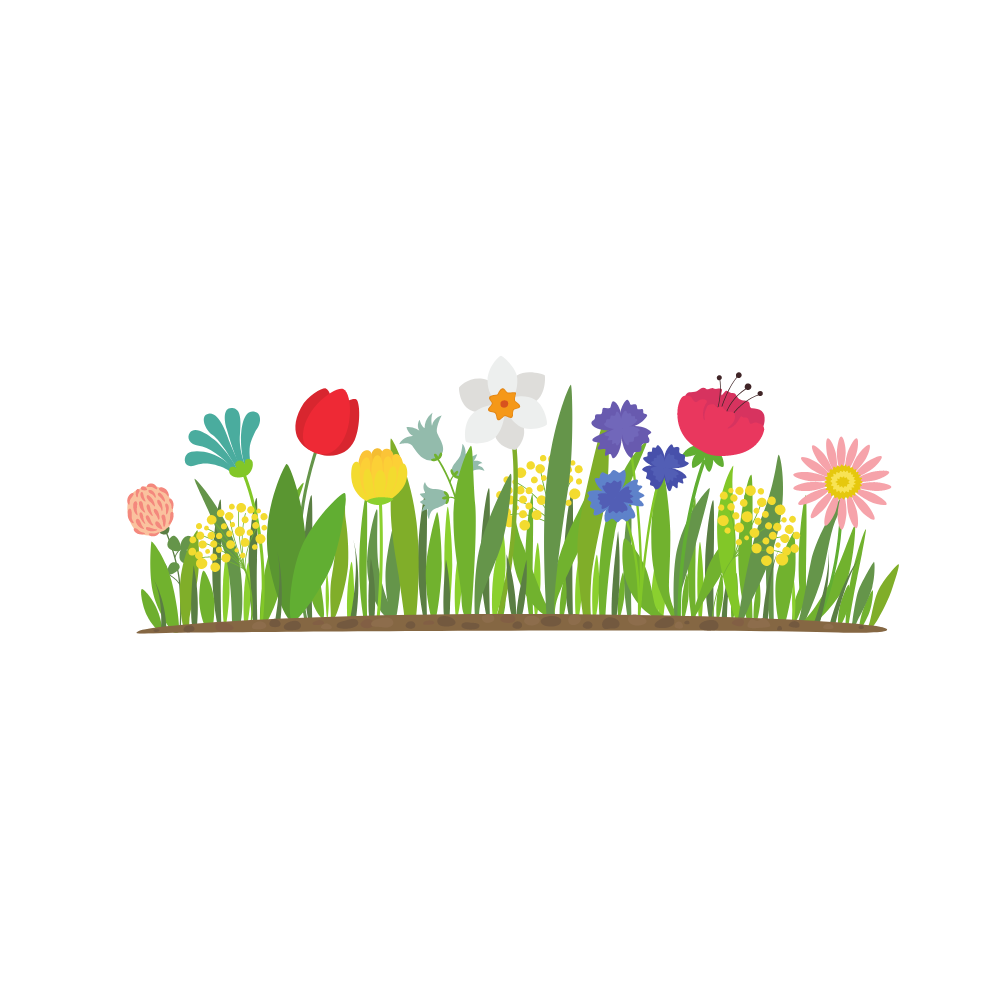 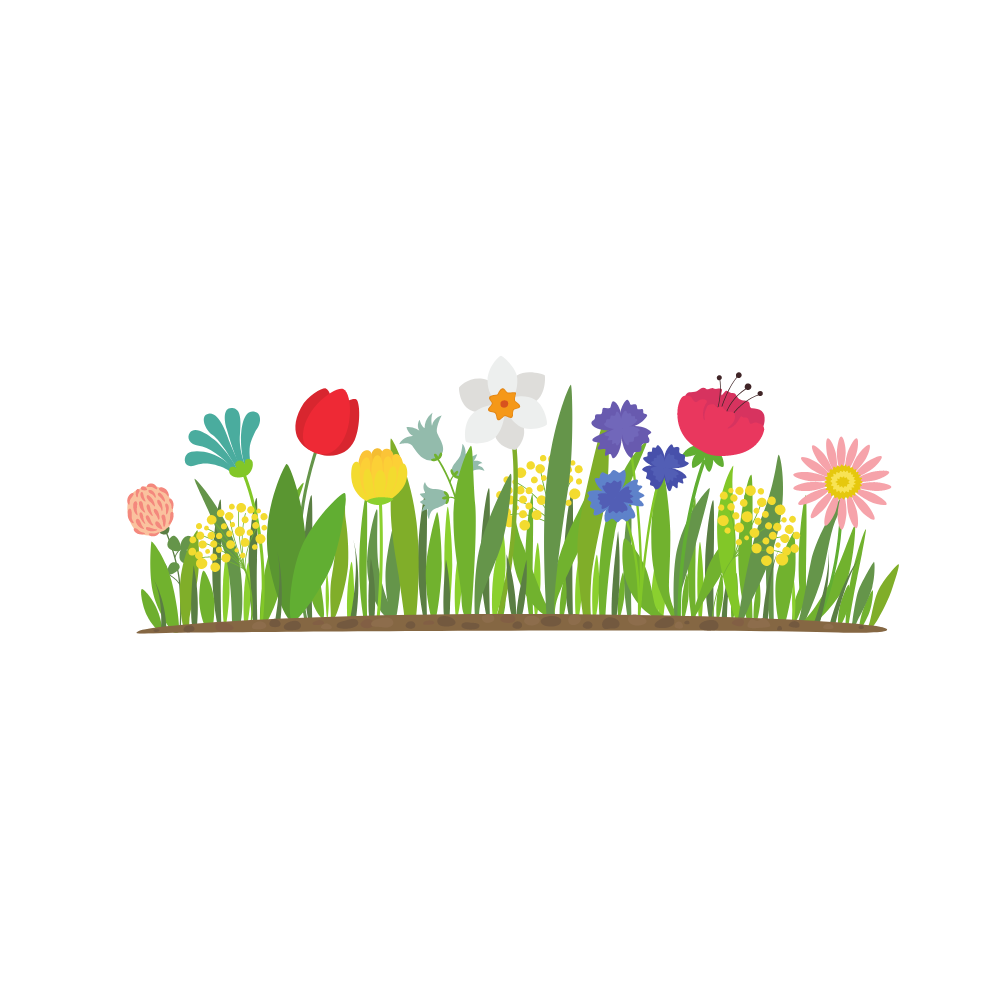